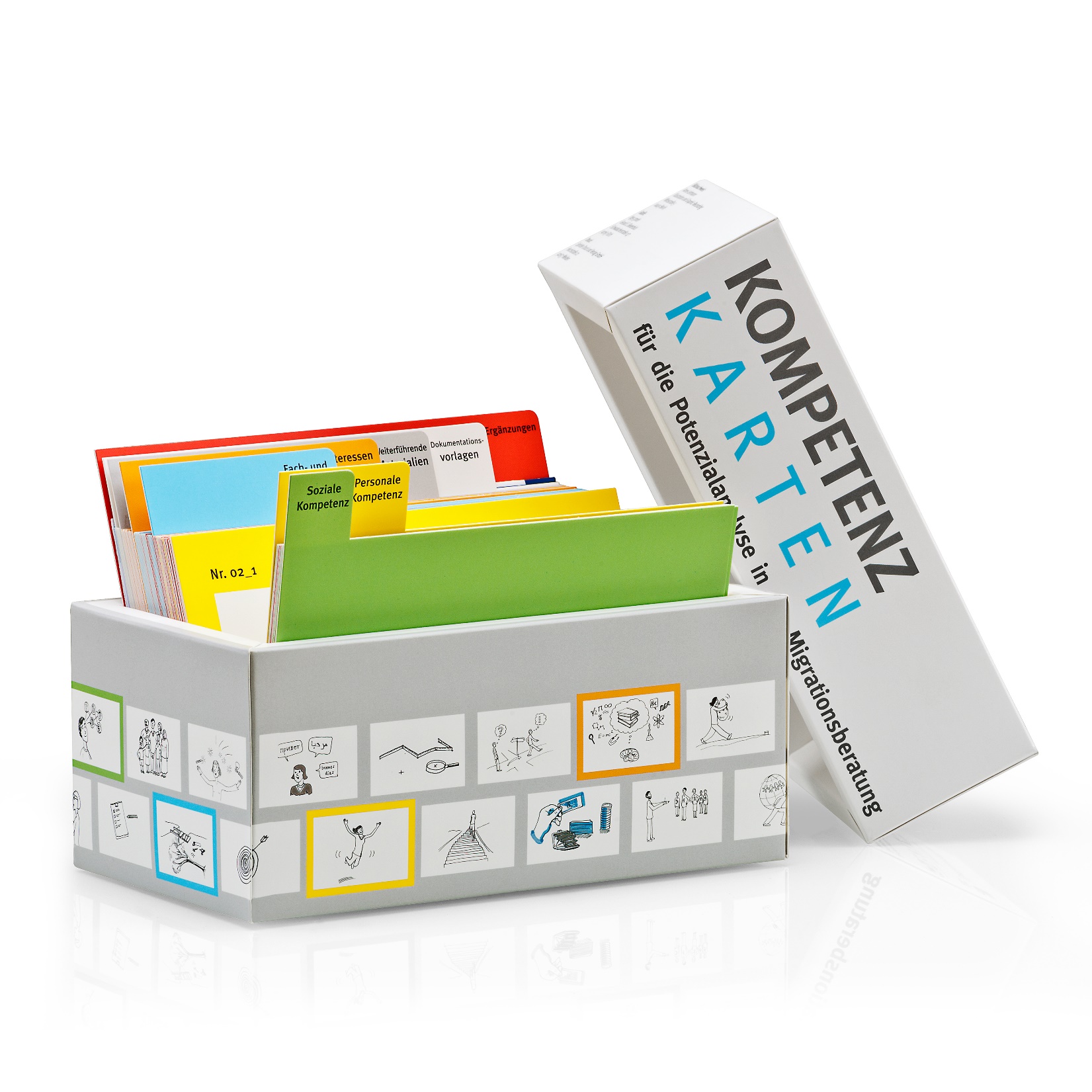 (2018)
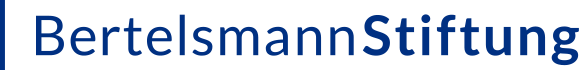 ሕብረተሰባዊ ክእለት
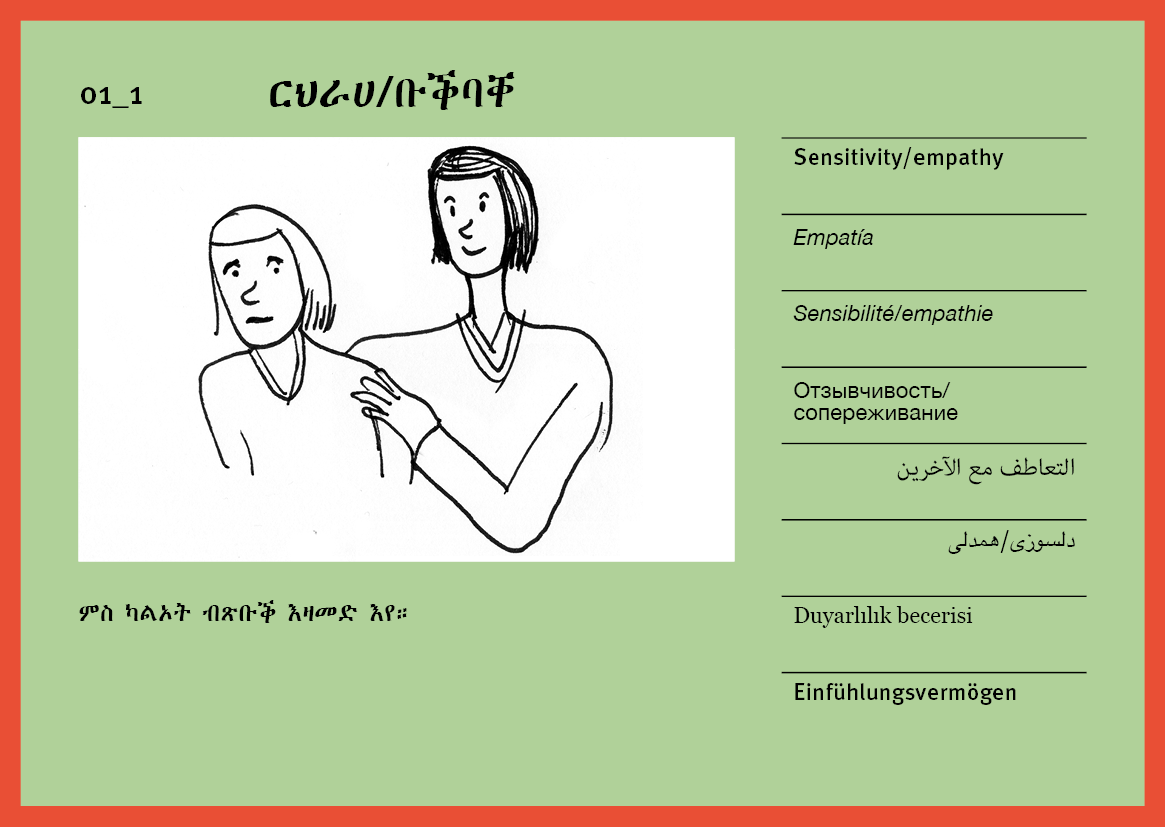 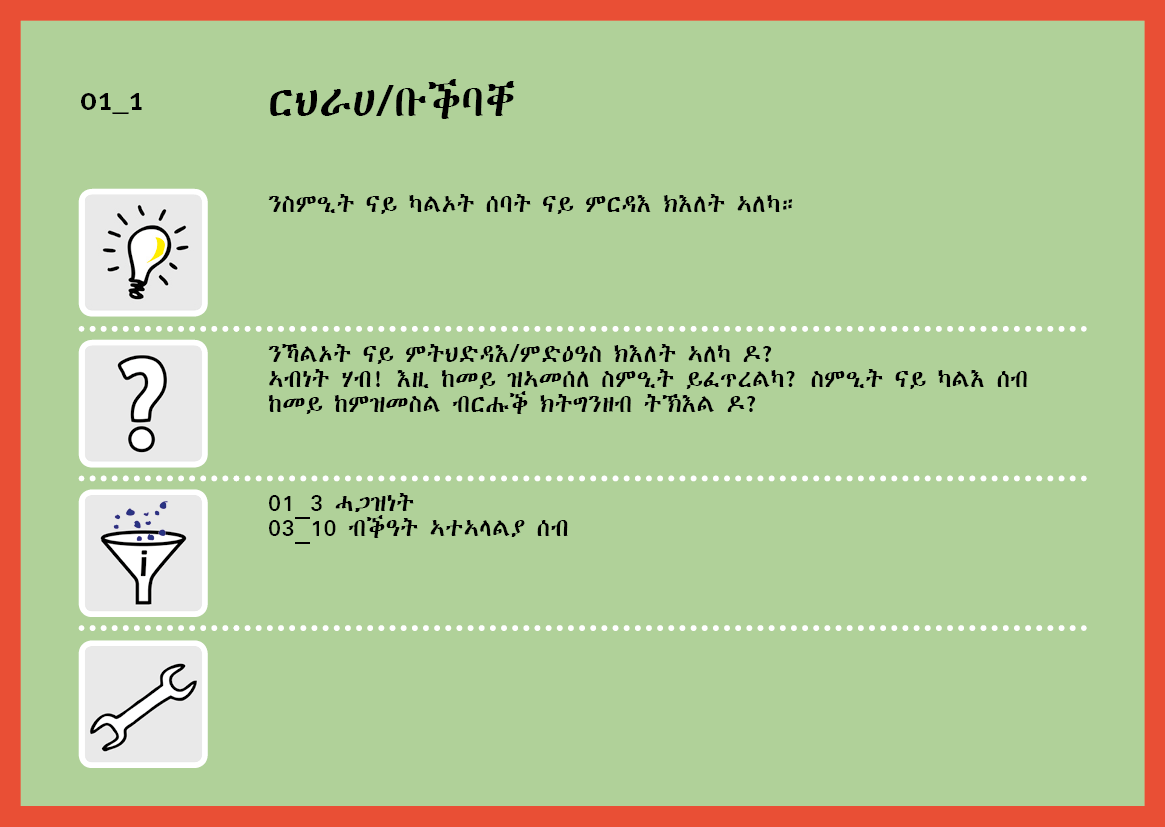 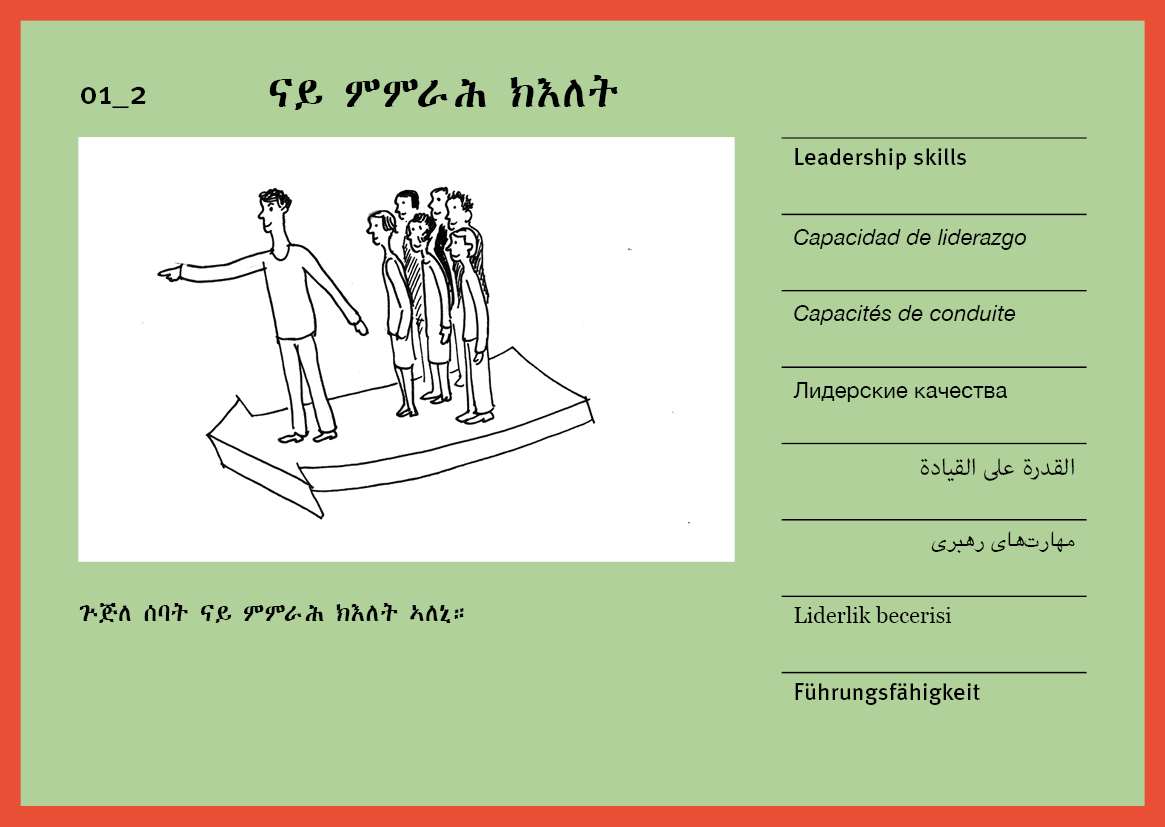 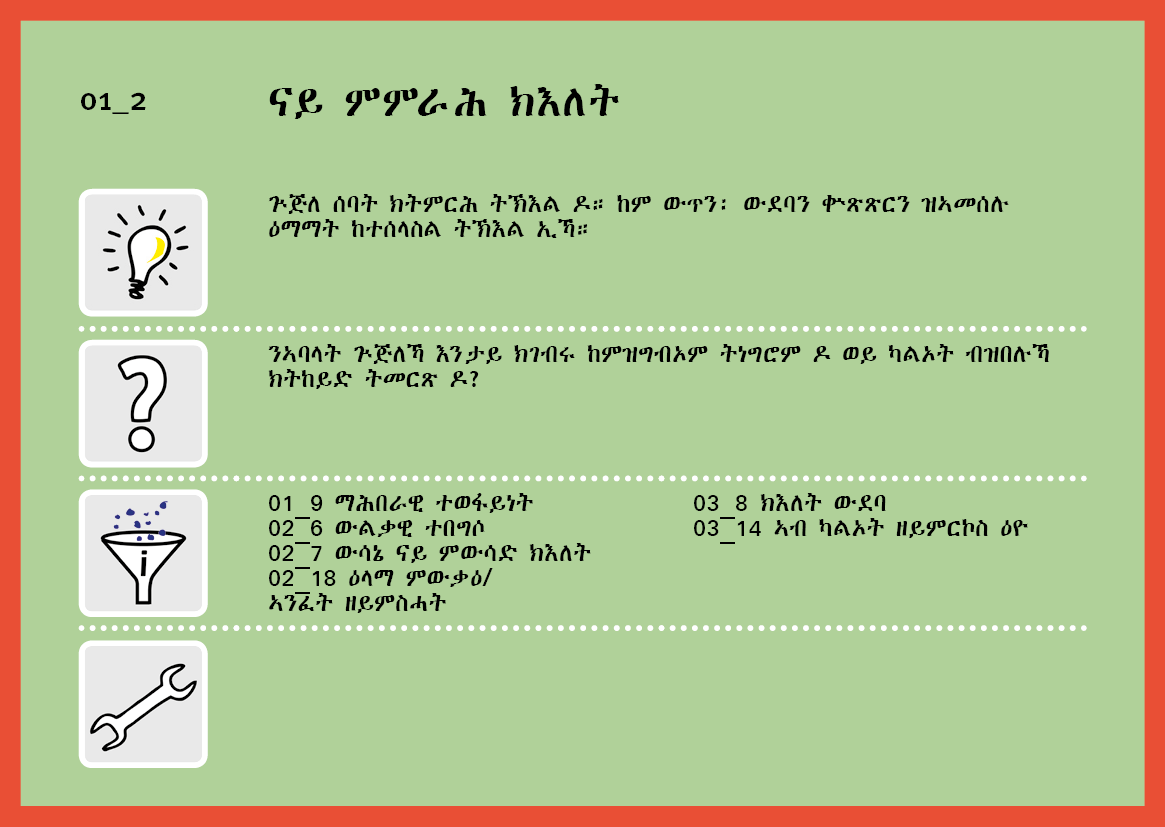 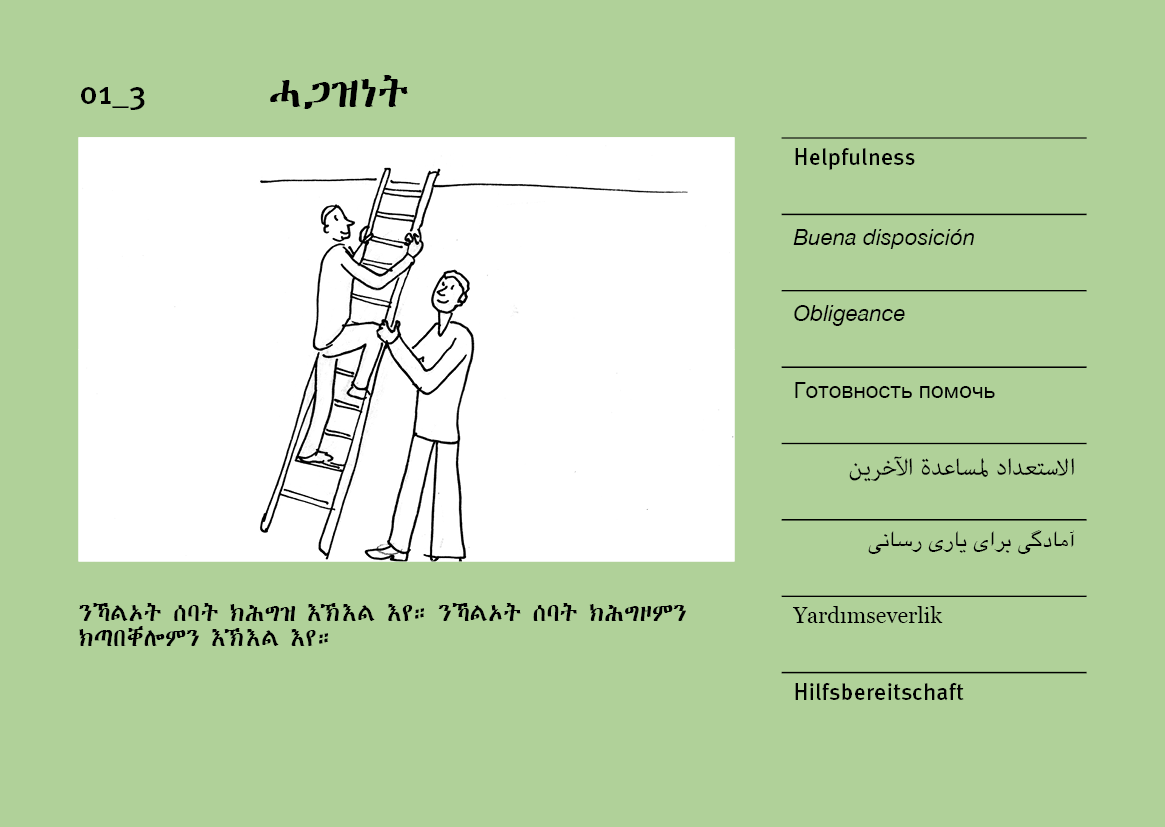 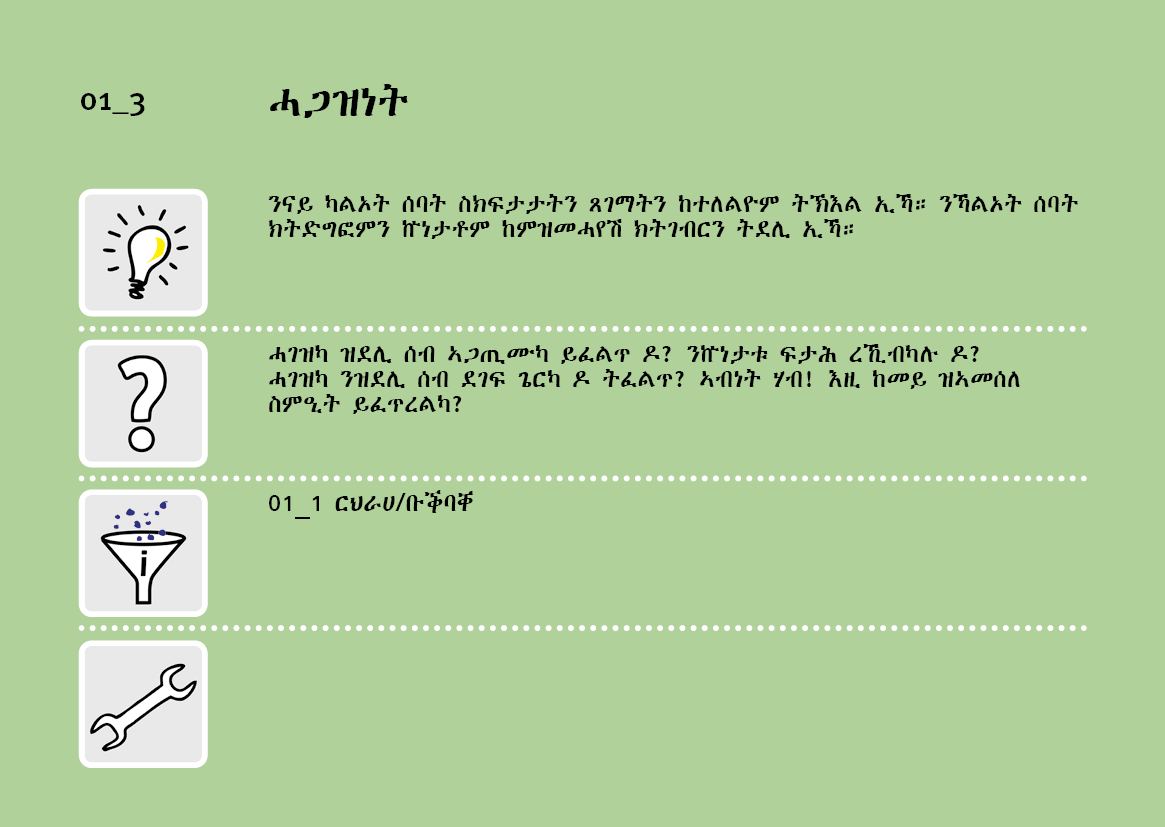 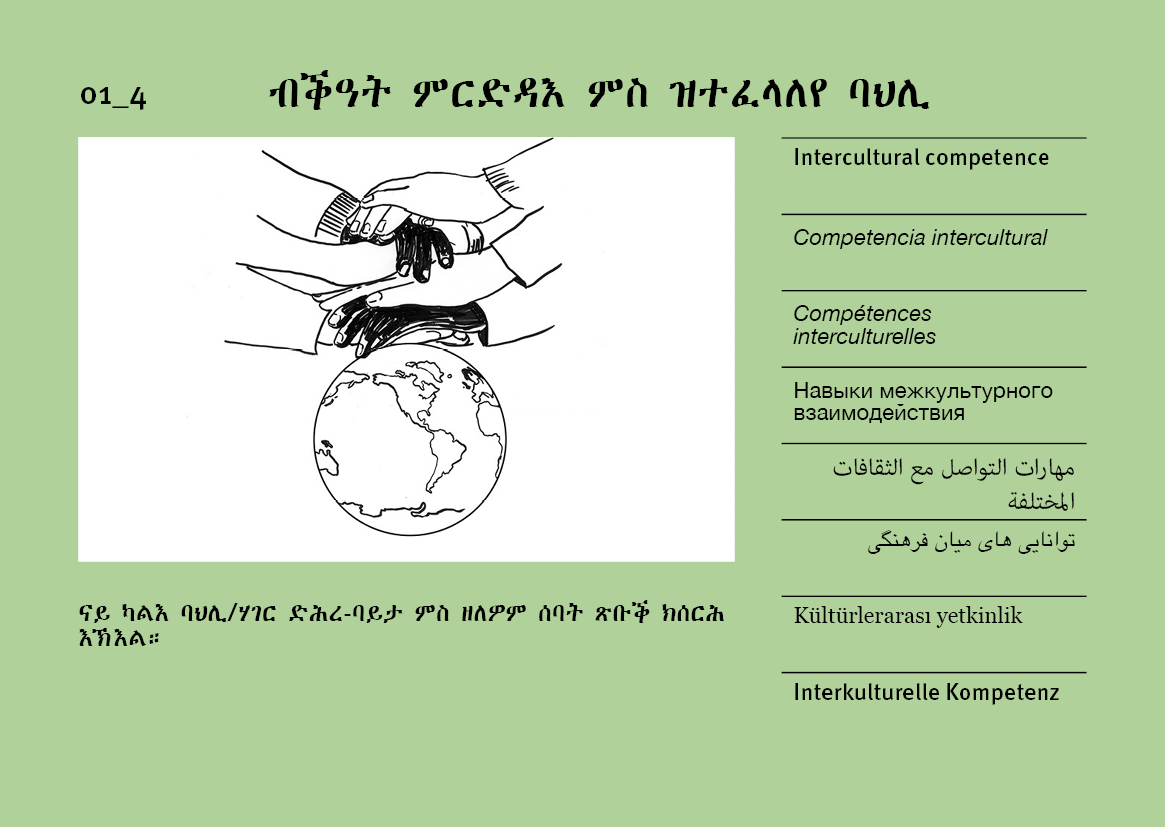 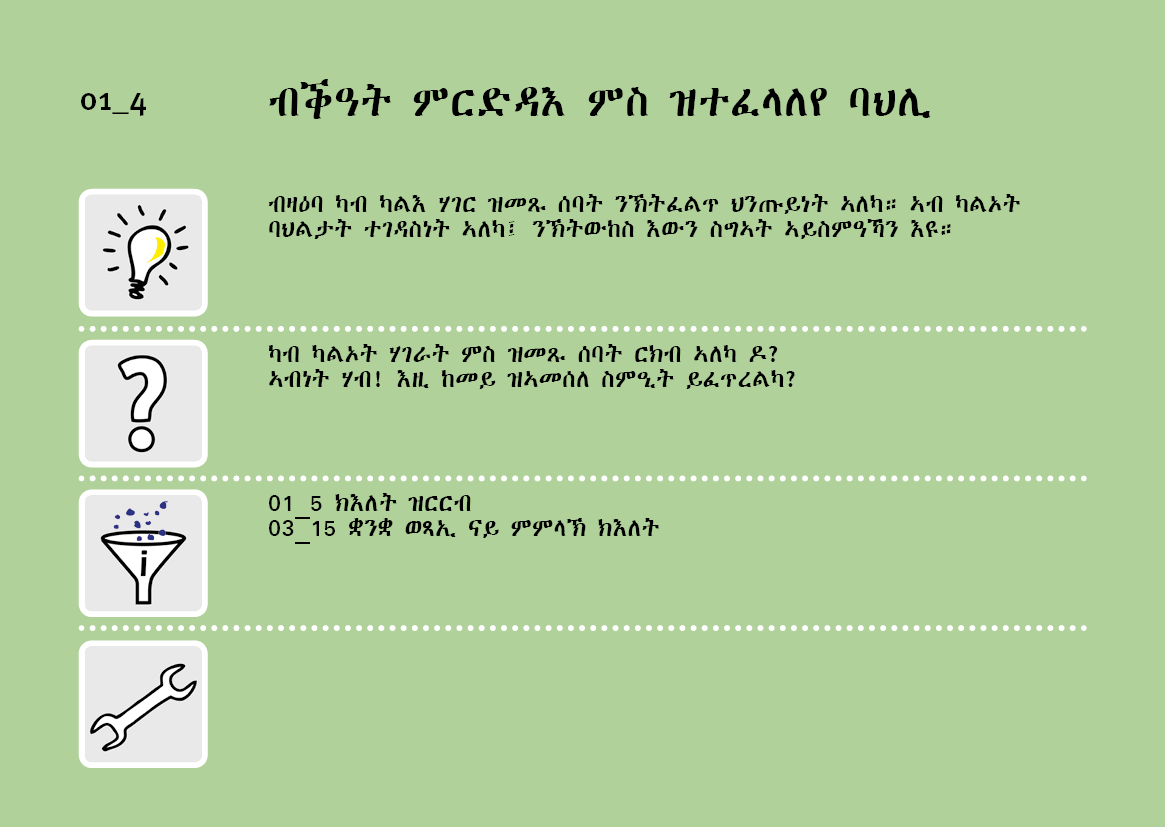 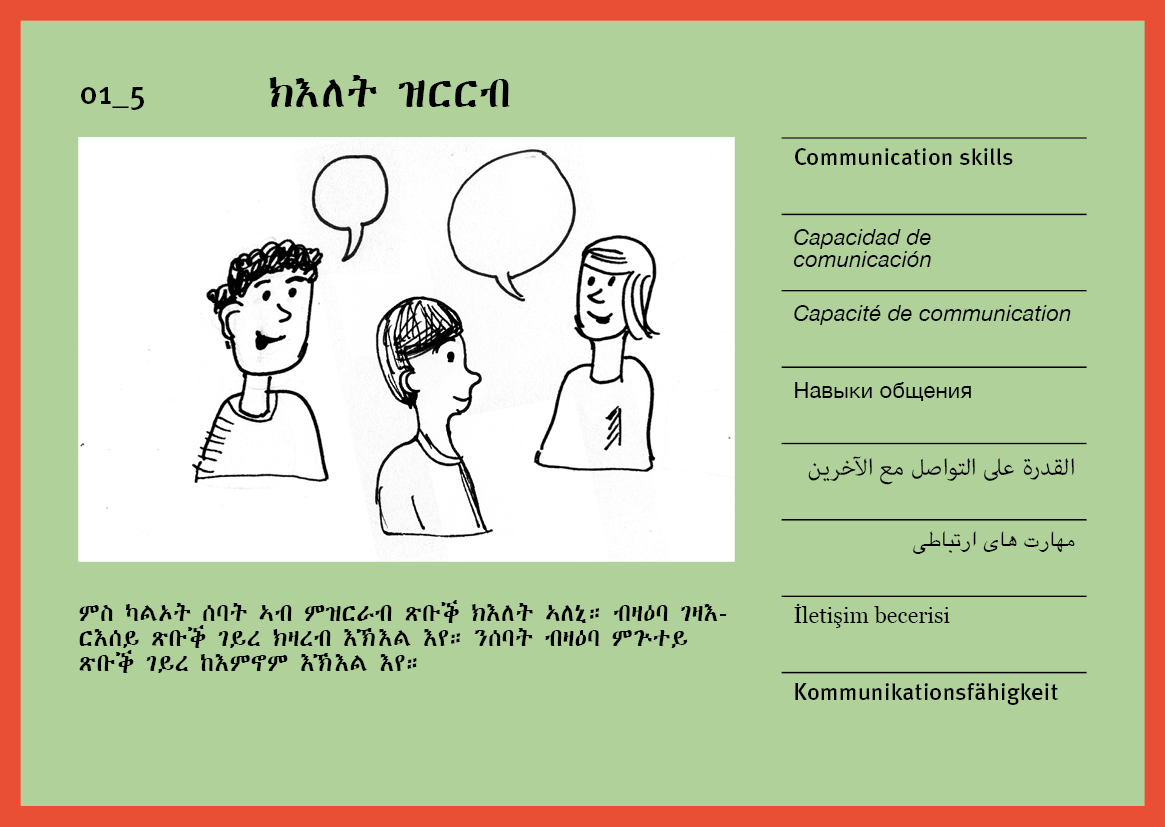 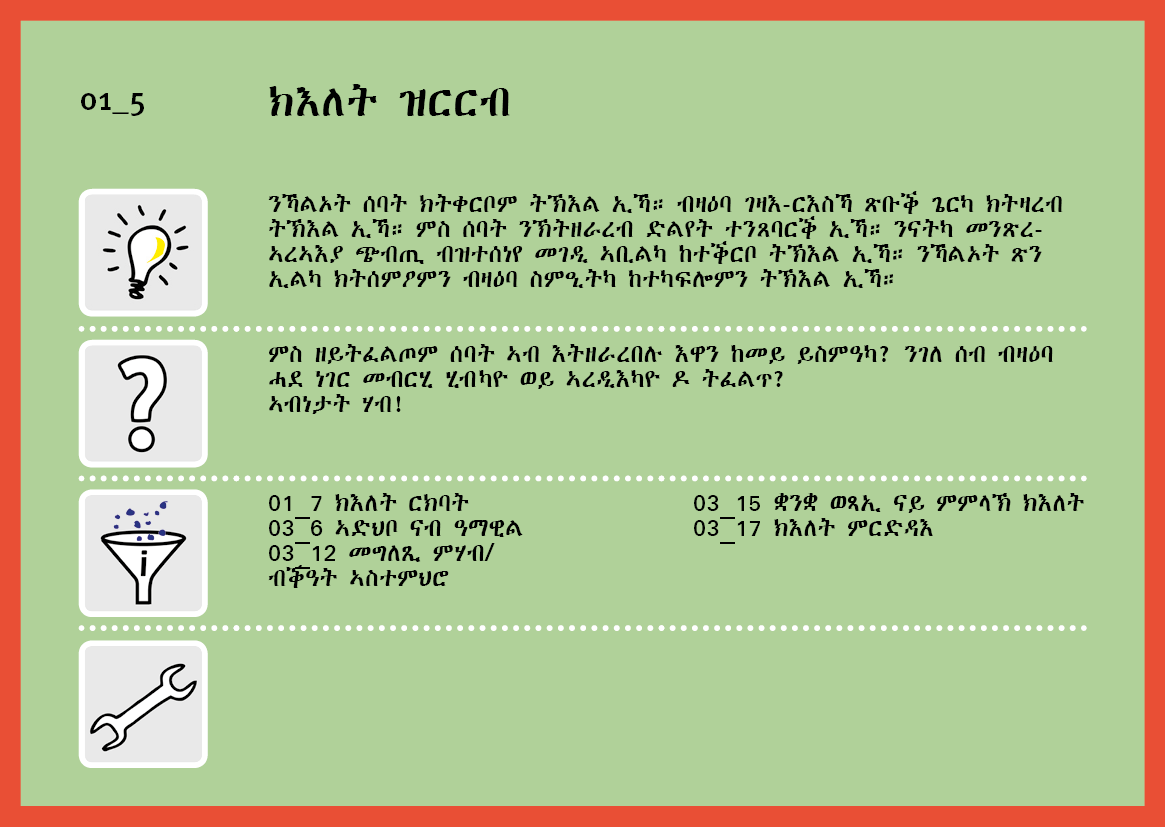 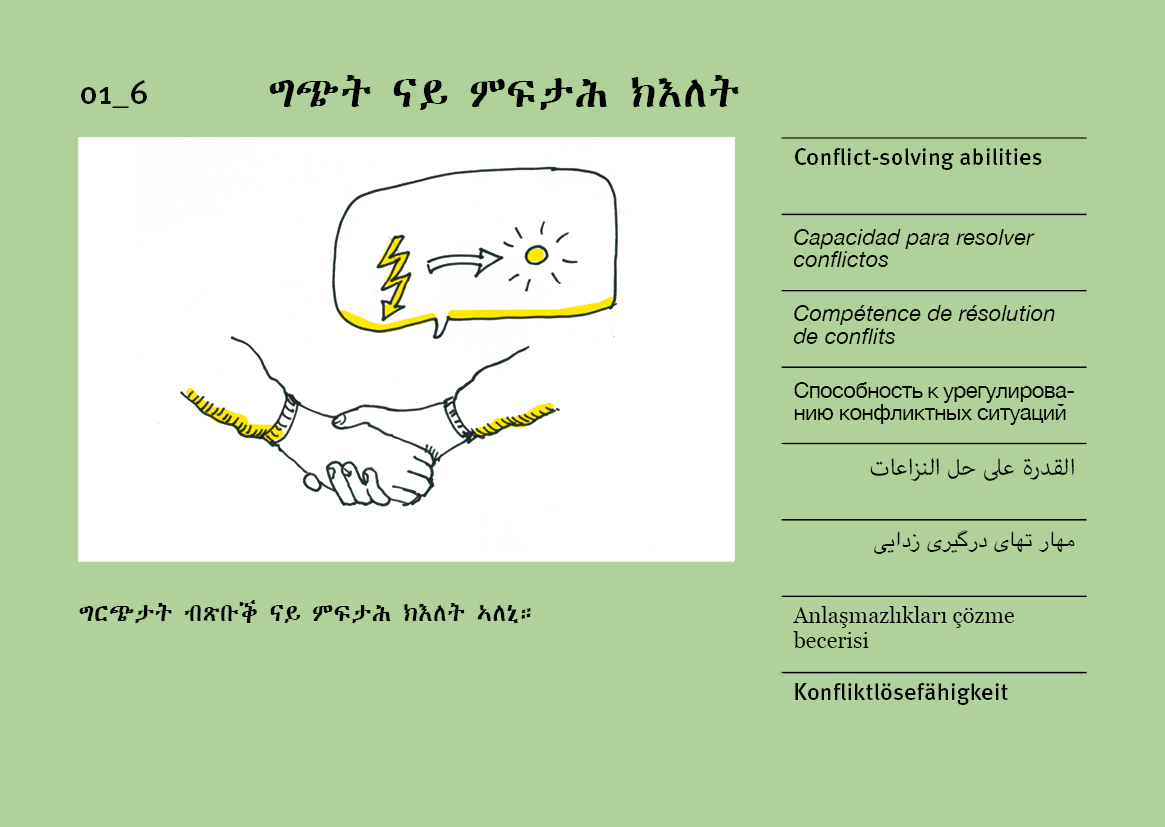 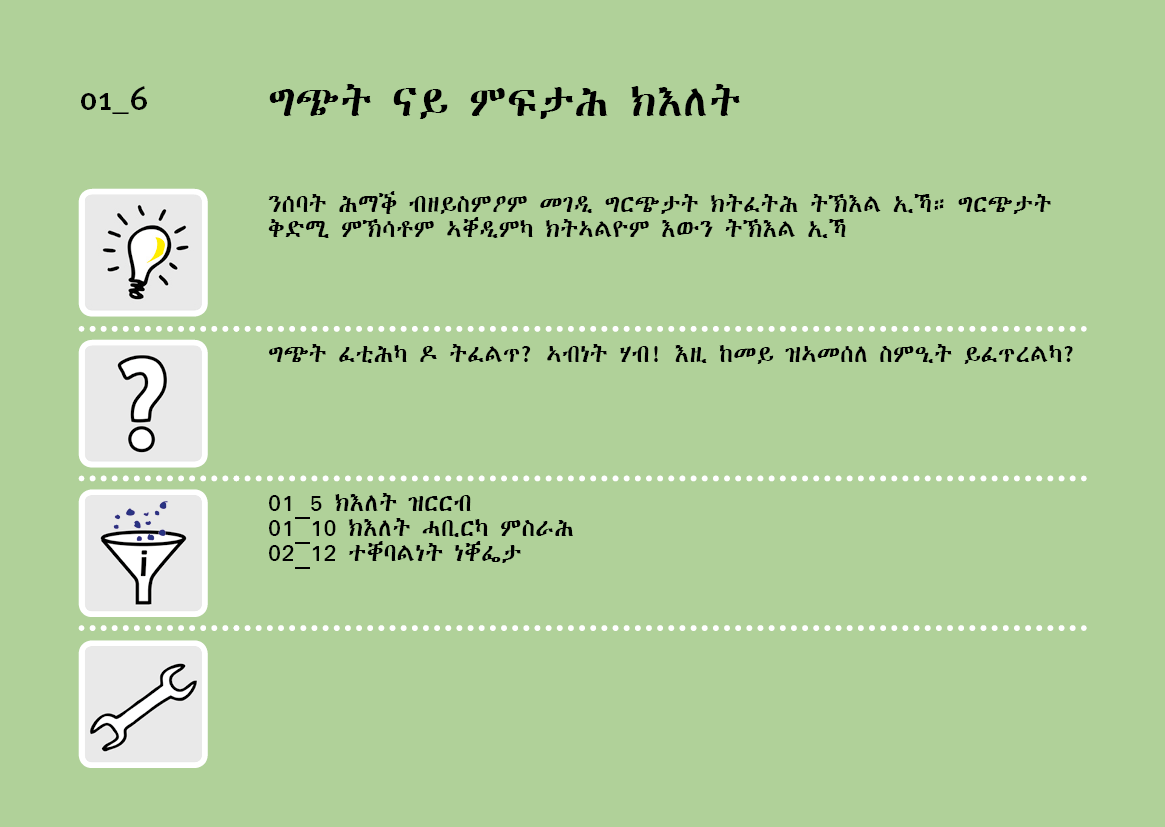 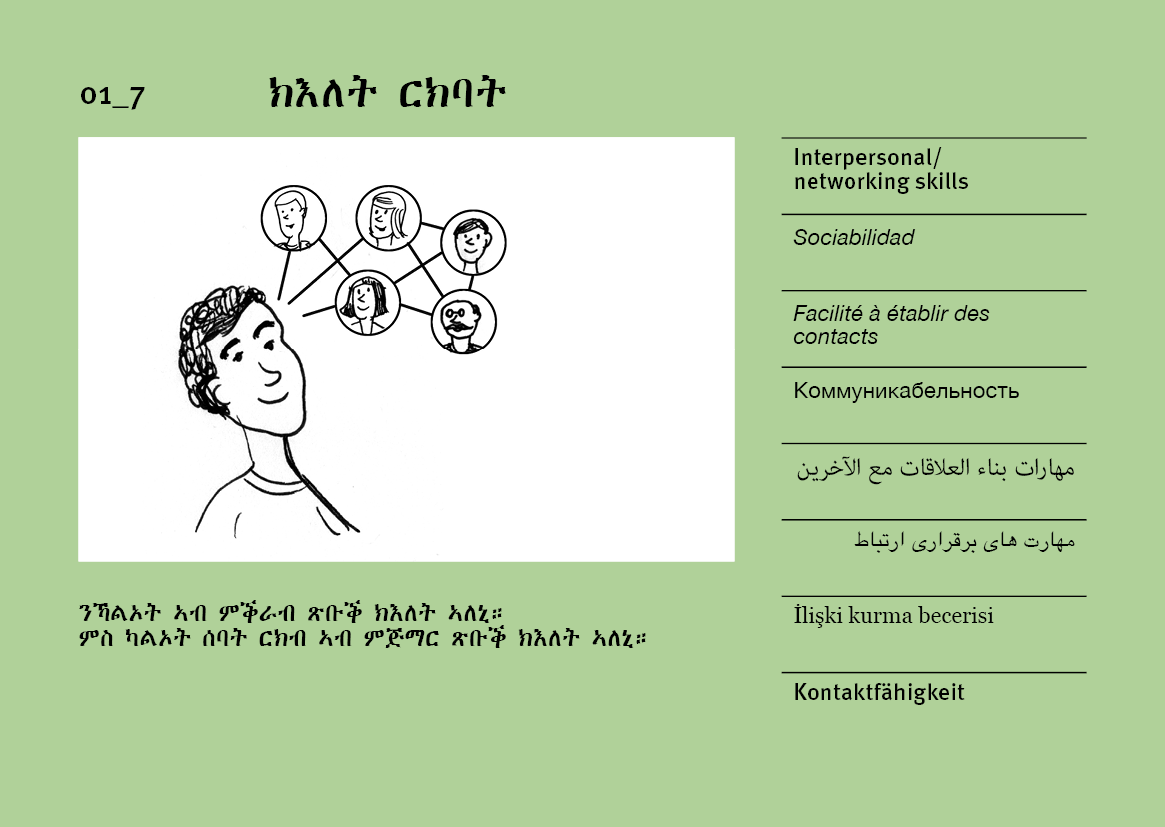 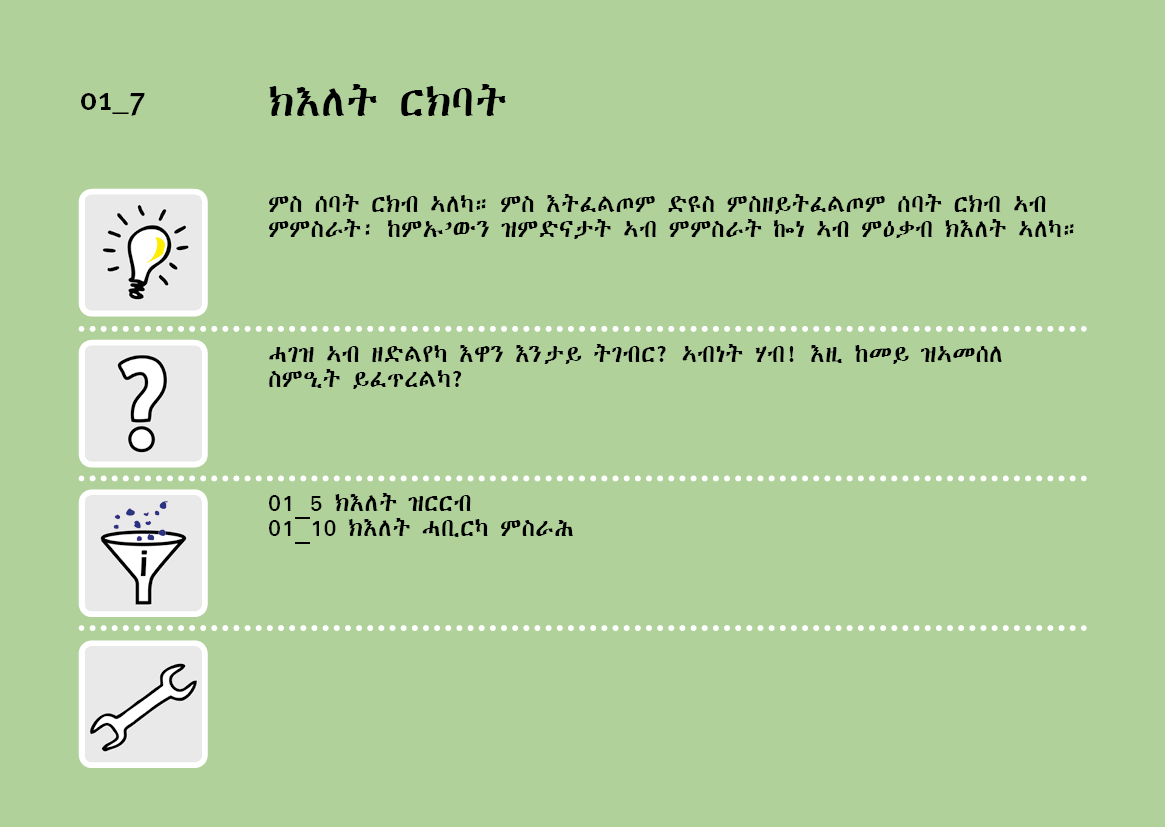 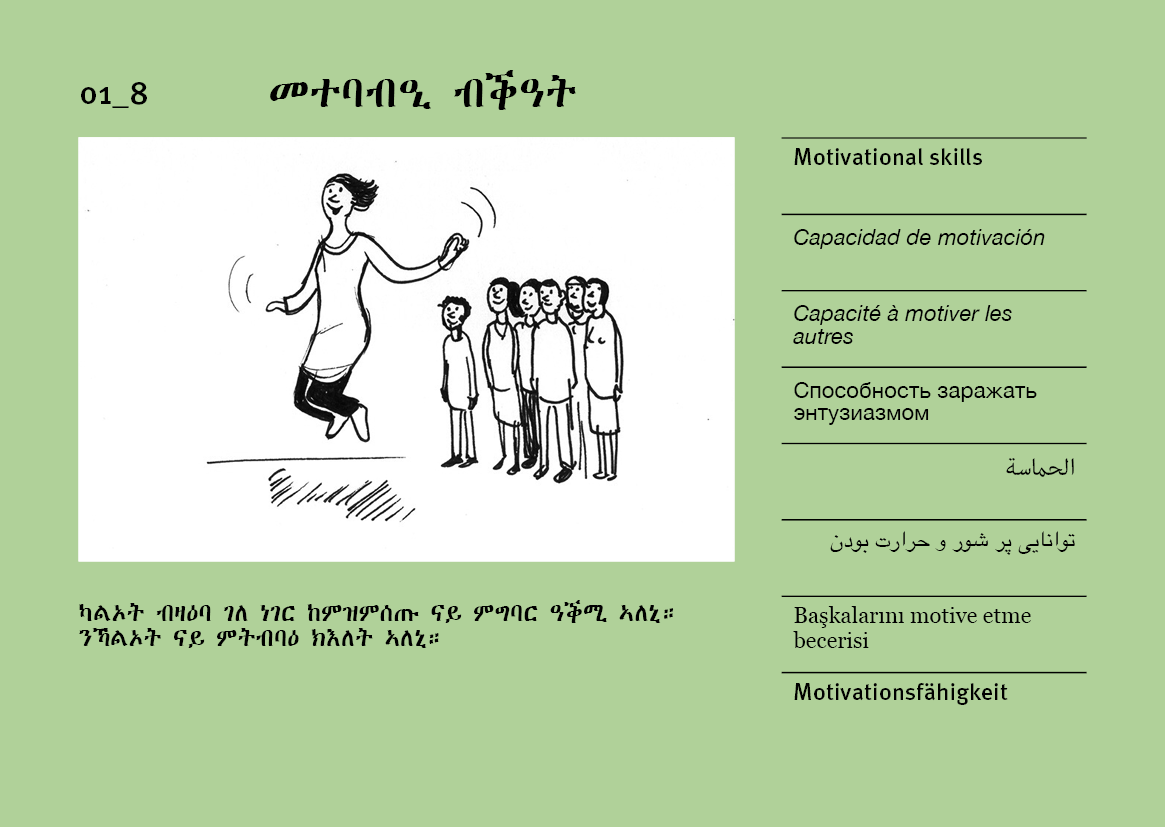 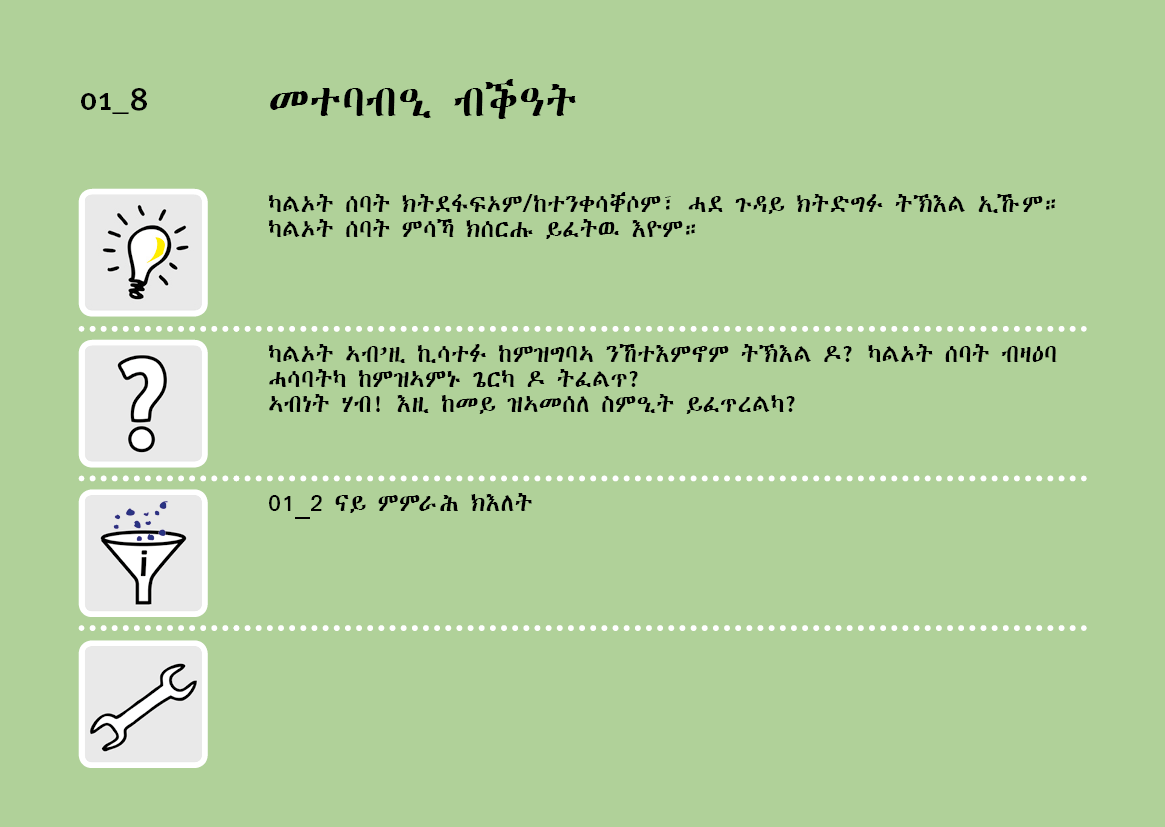 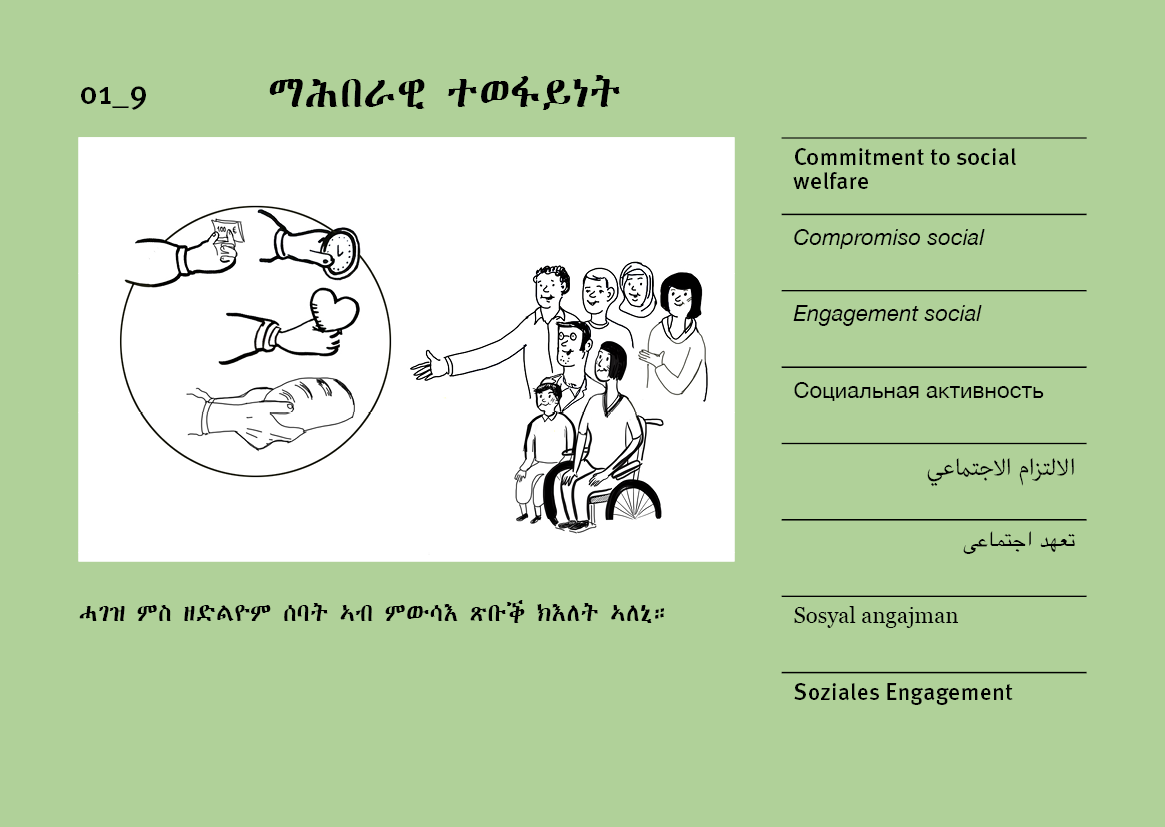 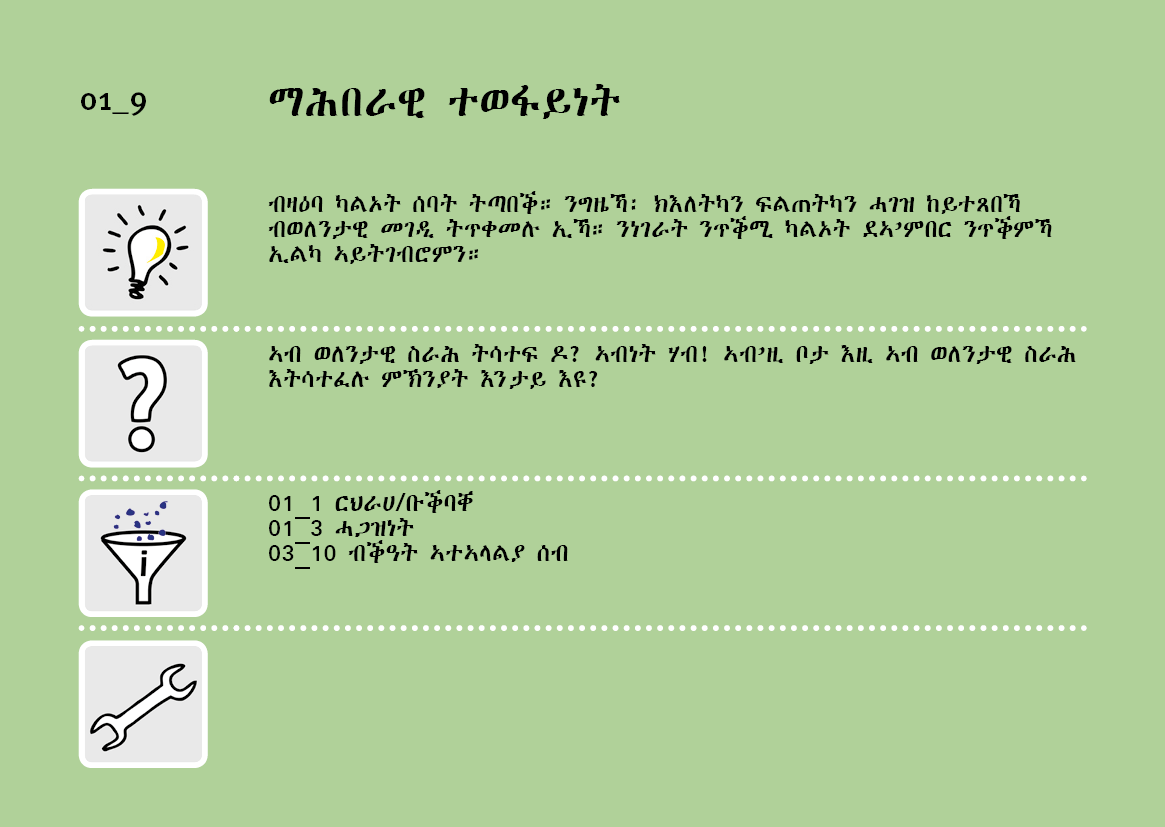 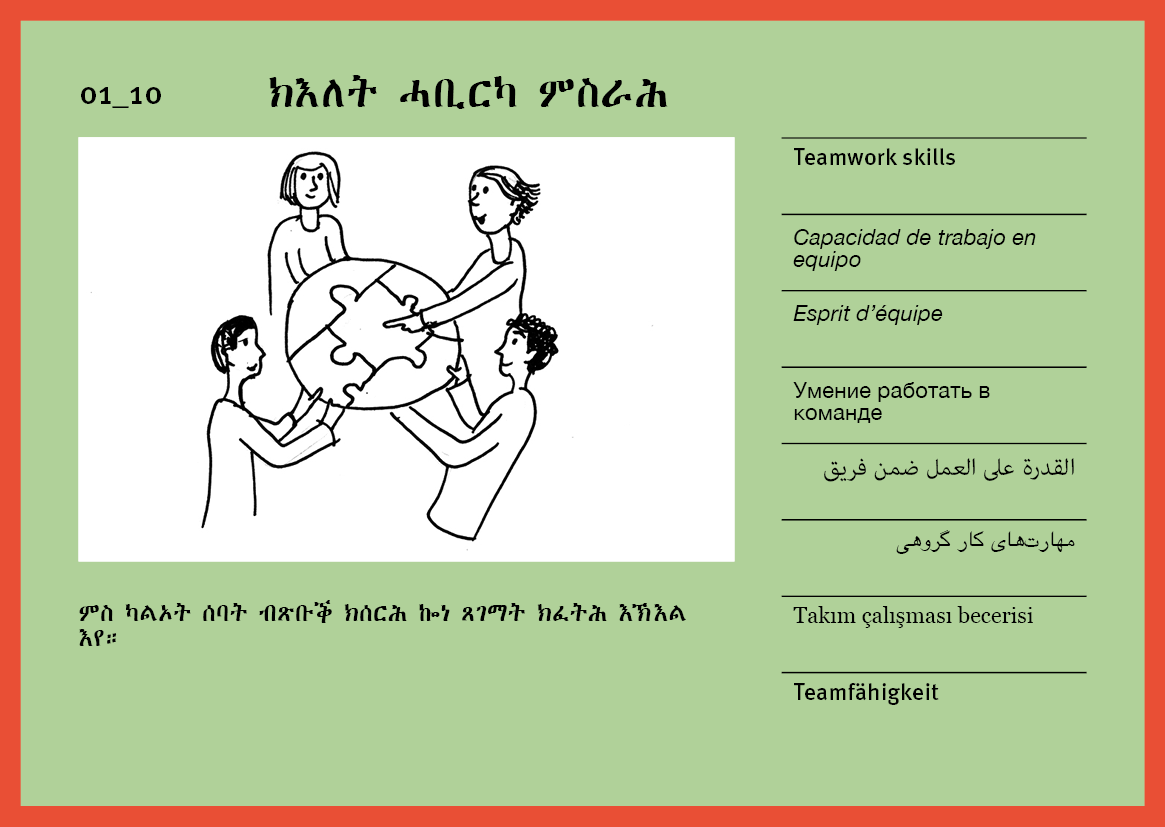 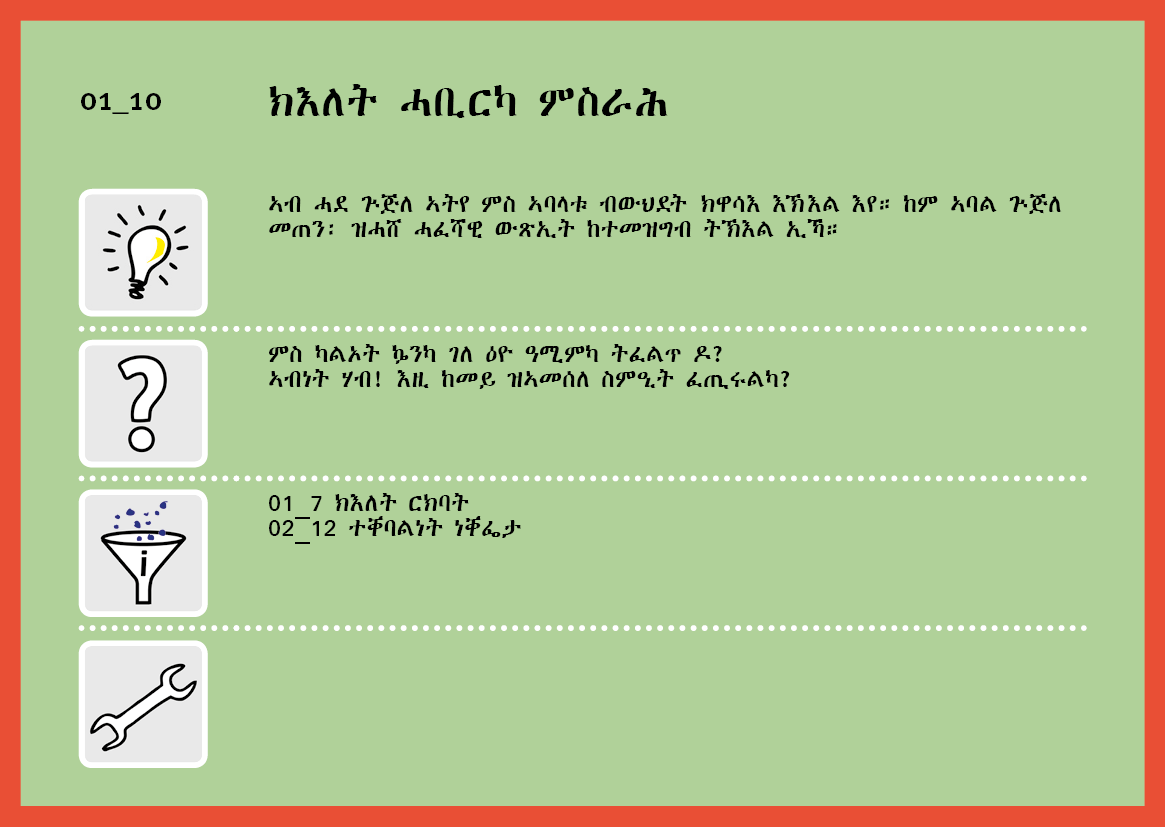 ኣካላዊ ክእለት
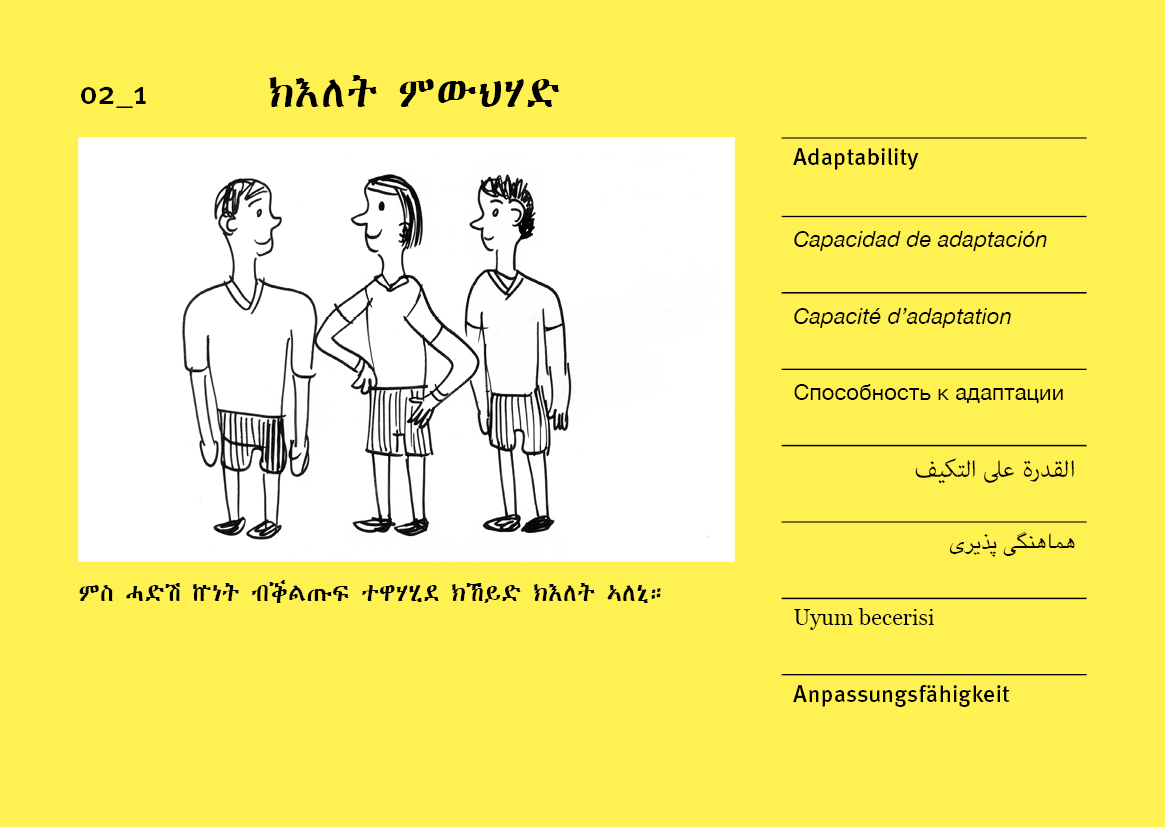 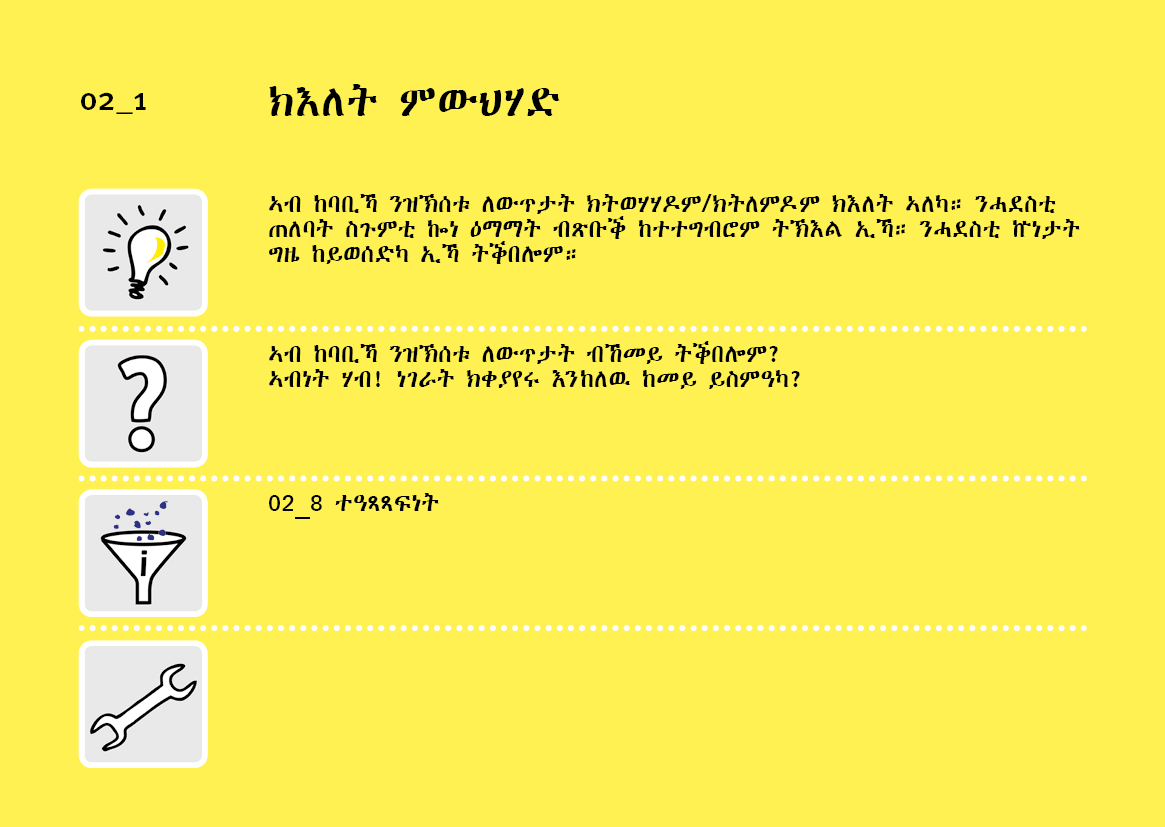 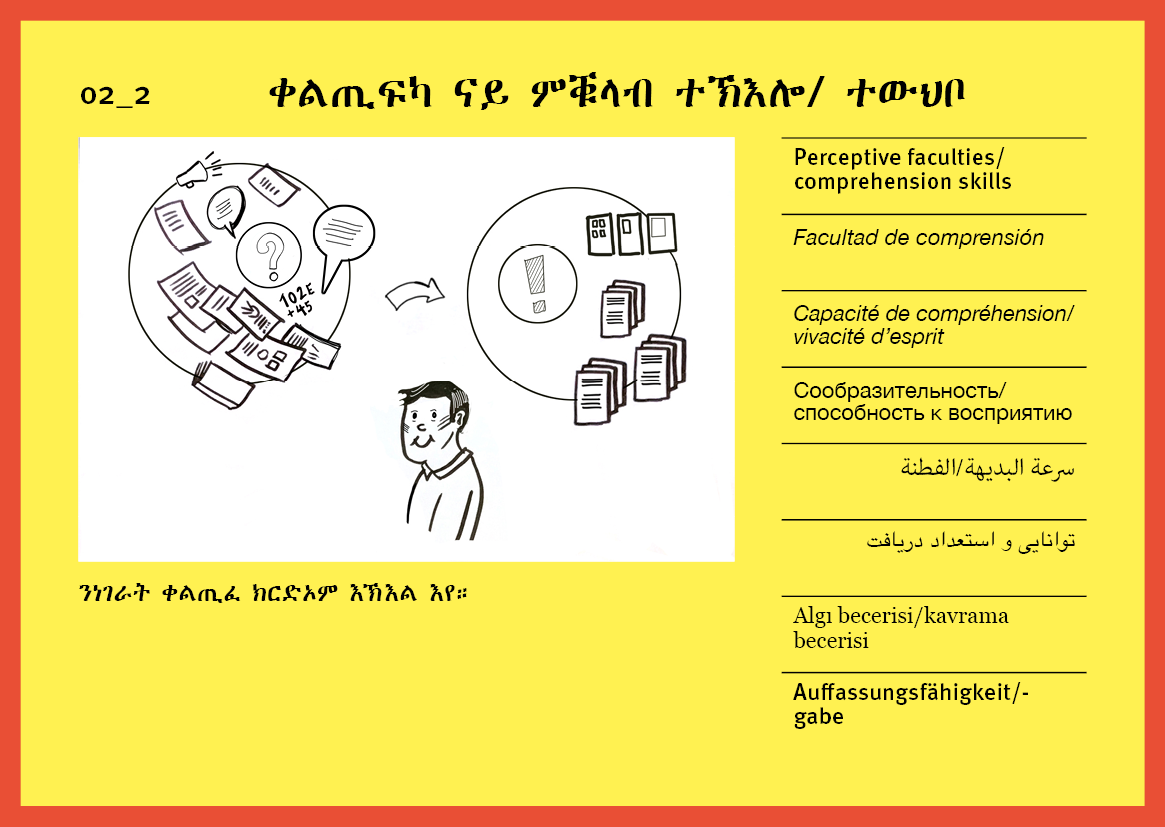 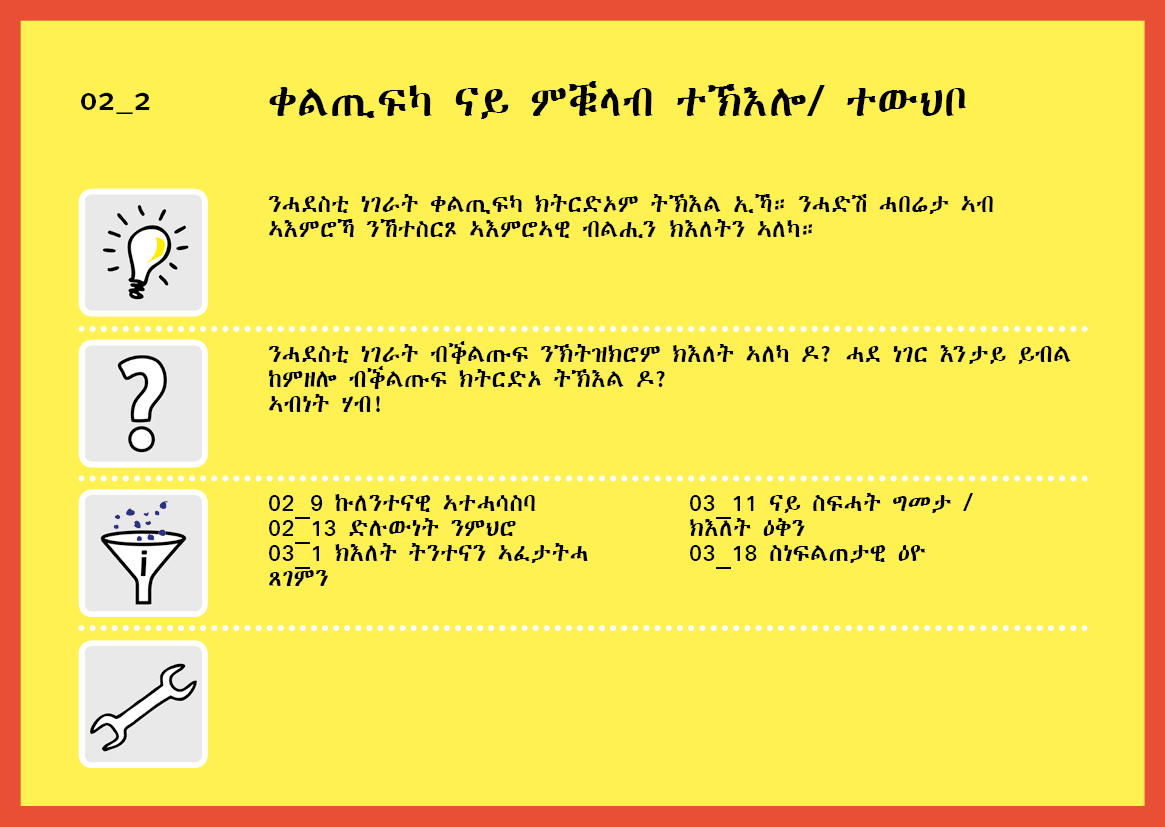 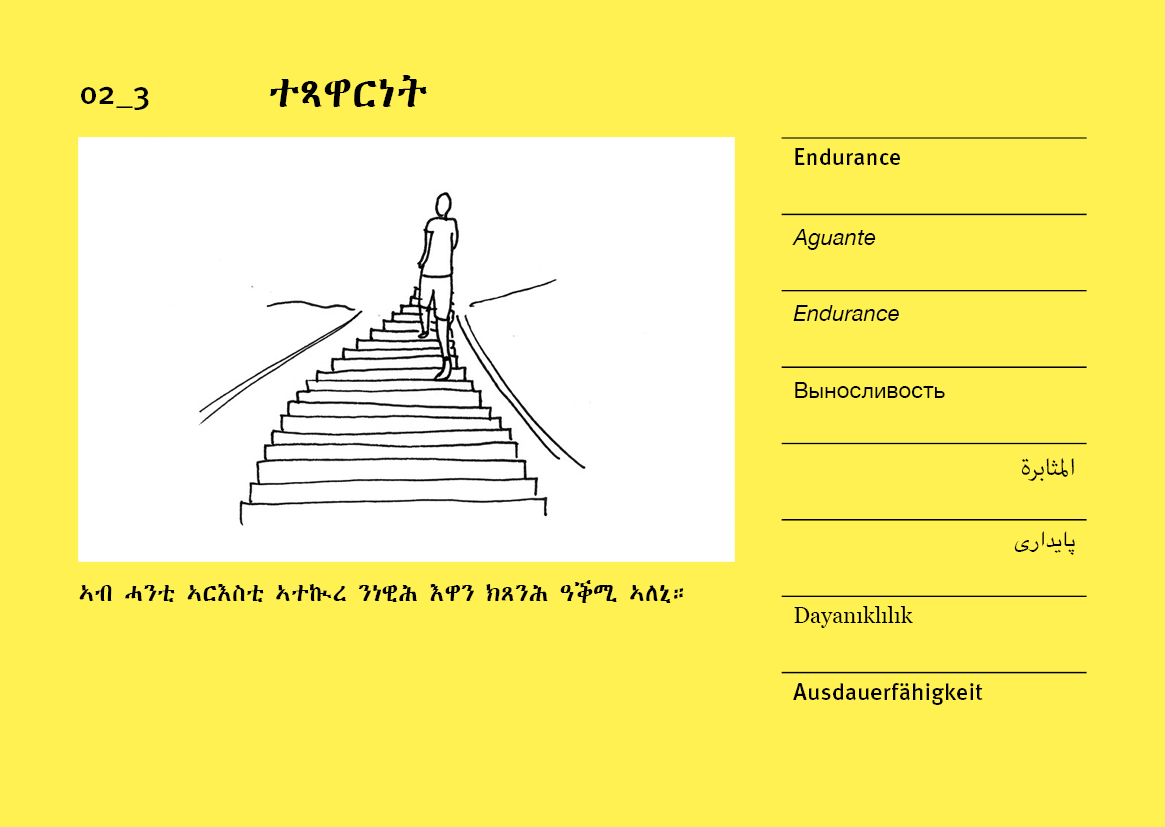 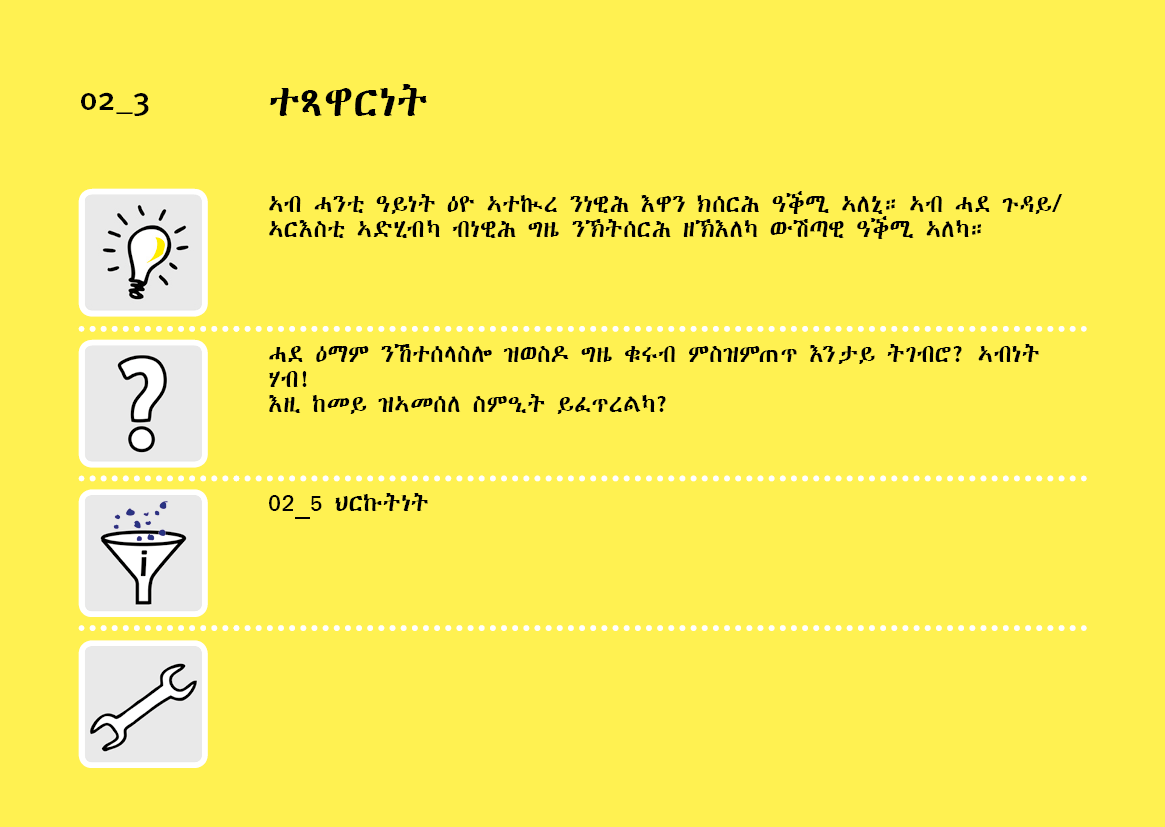 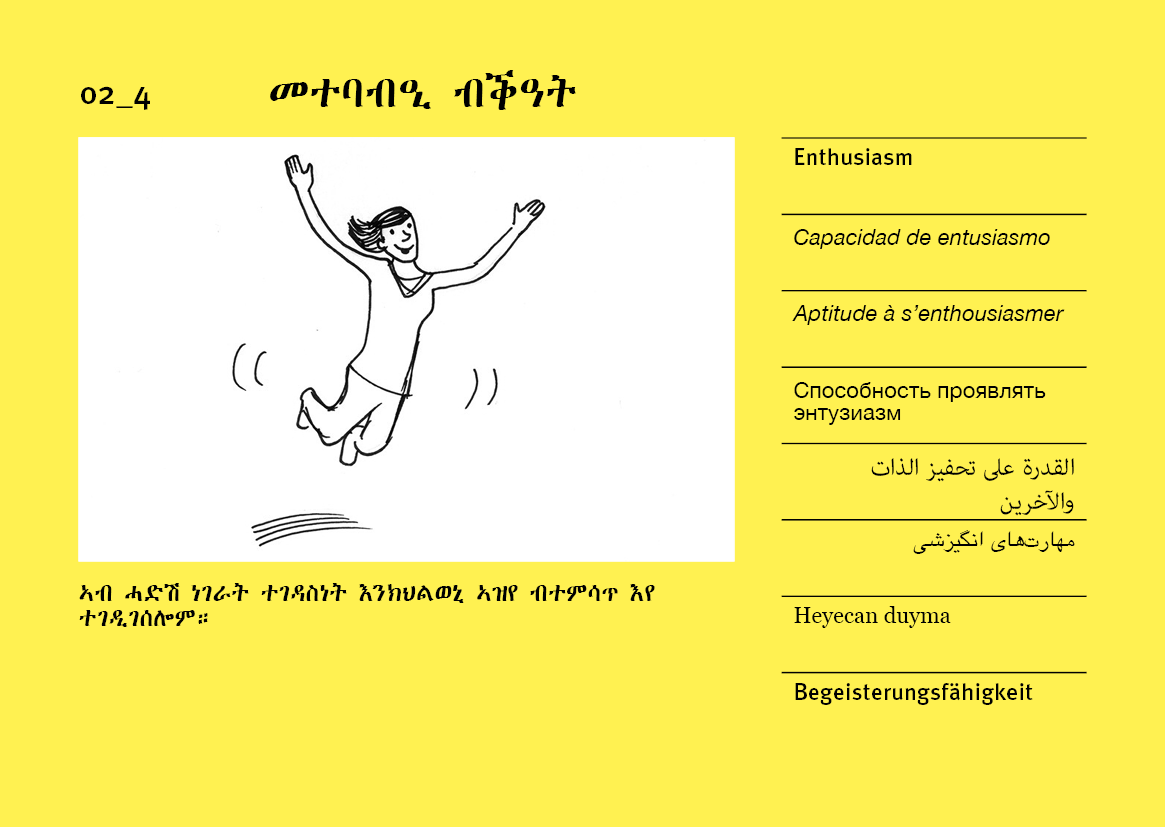 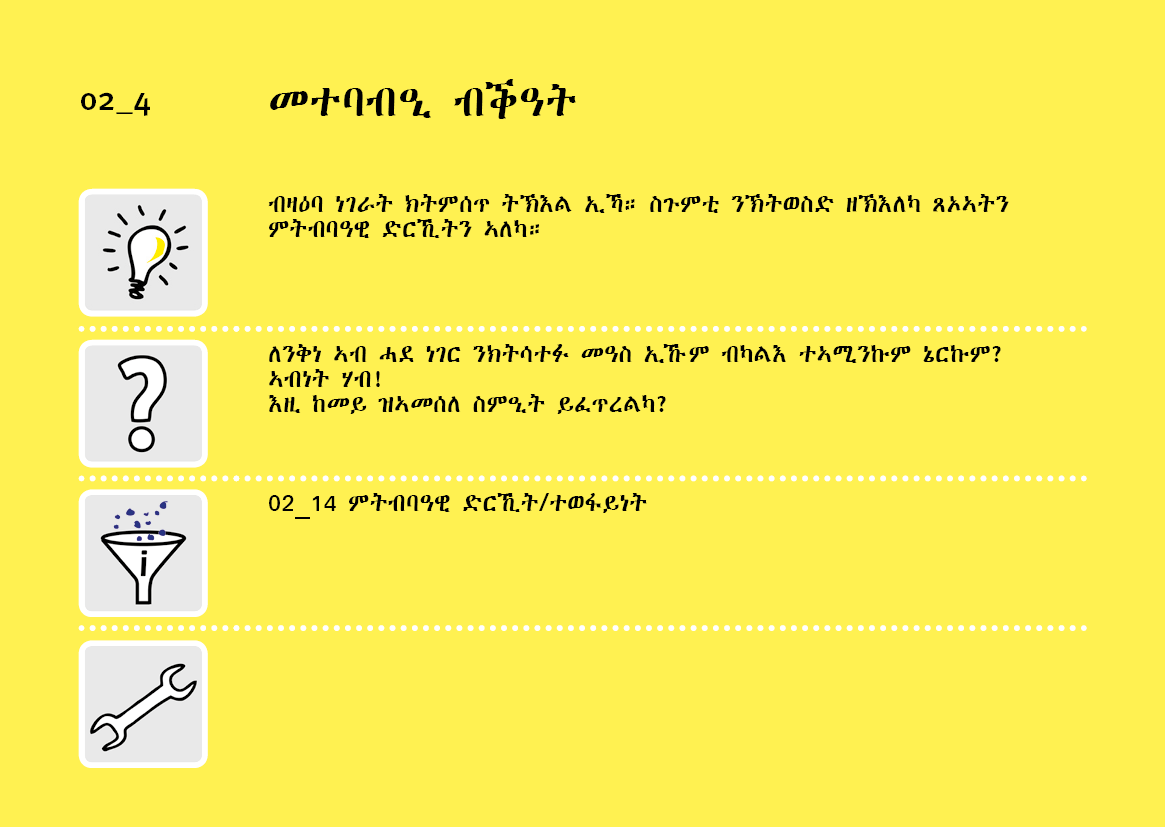 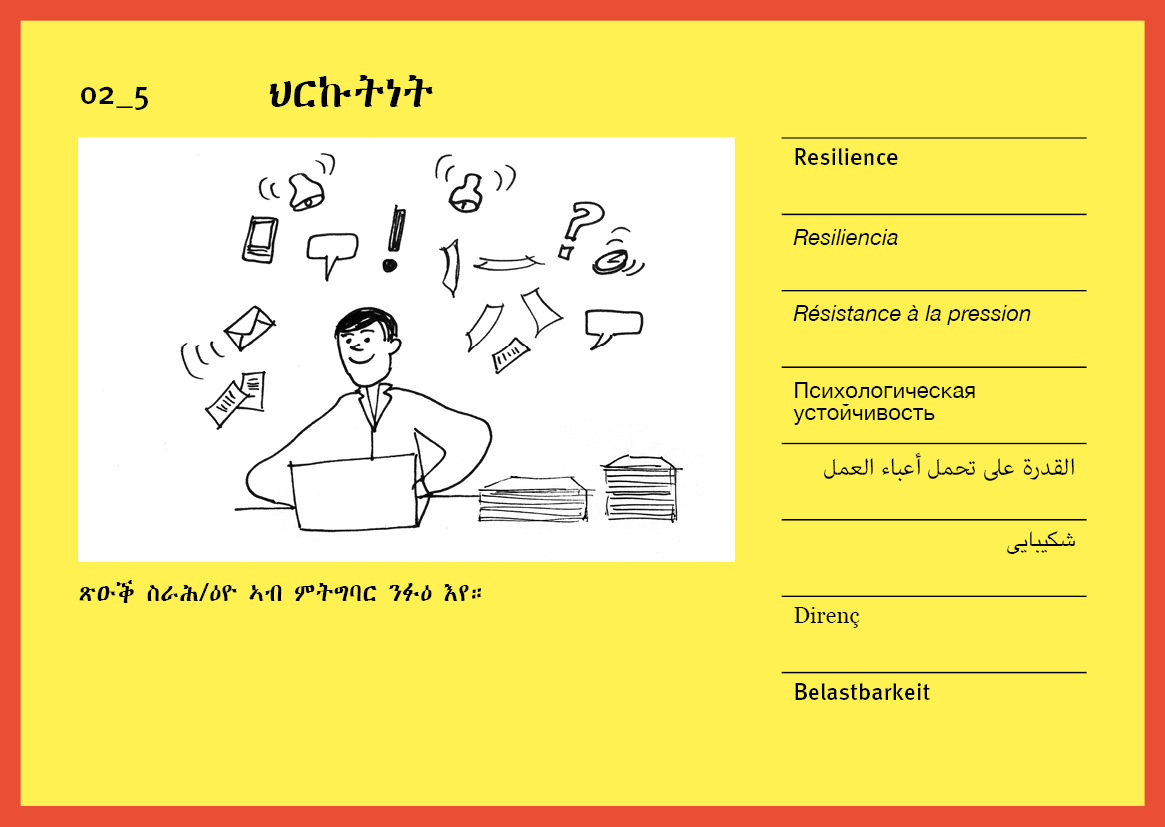 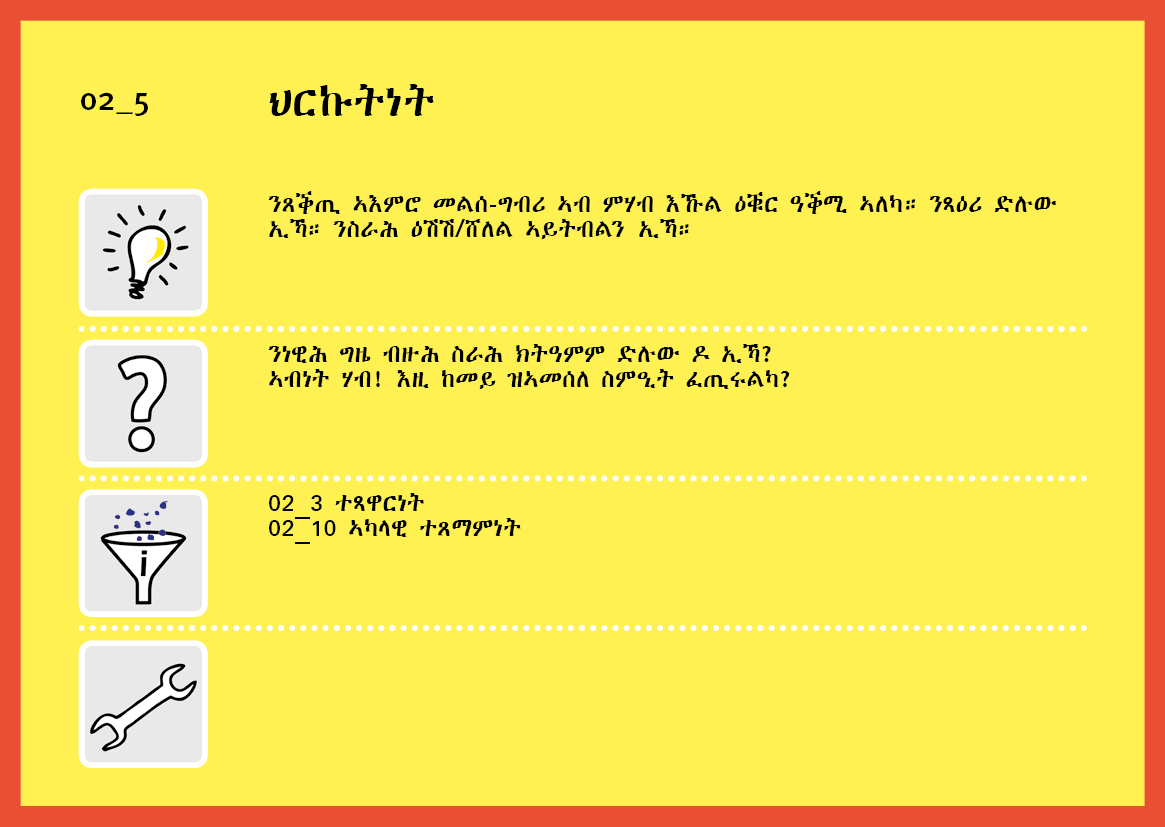 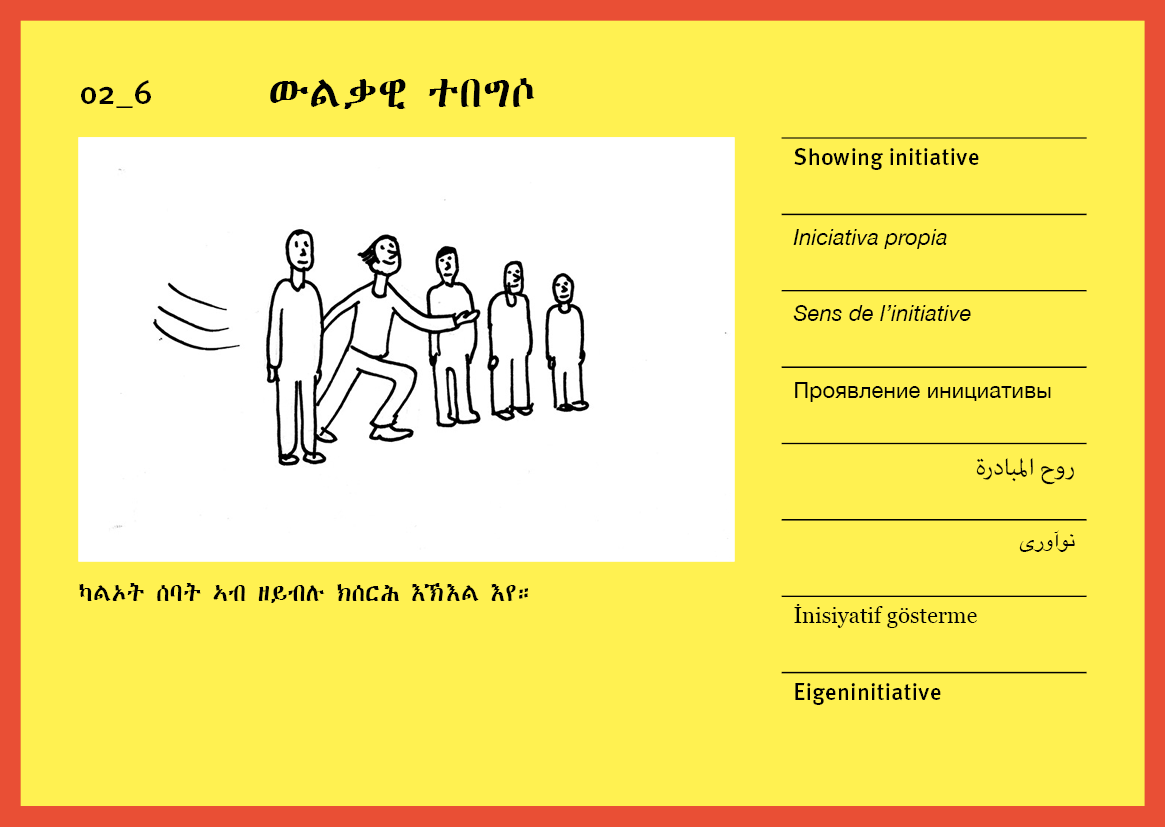 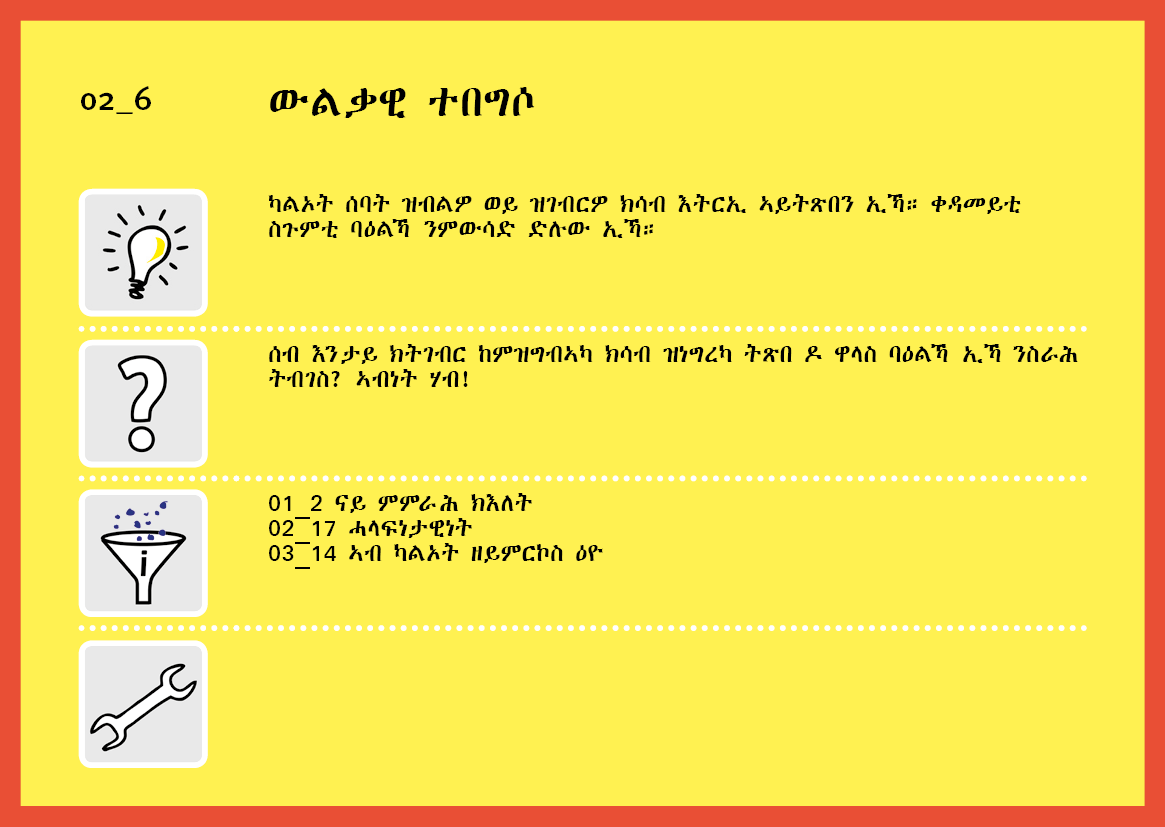 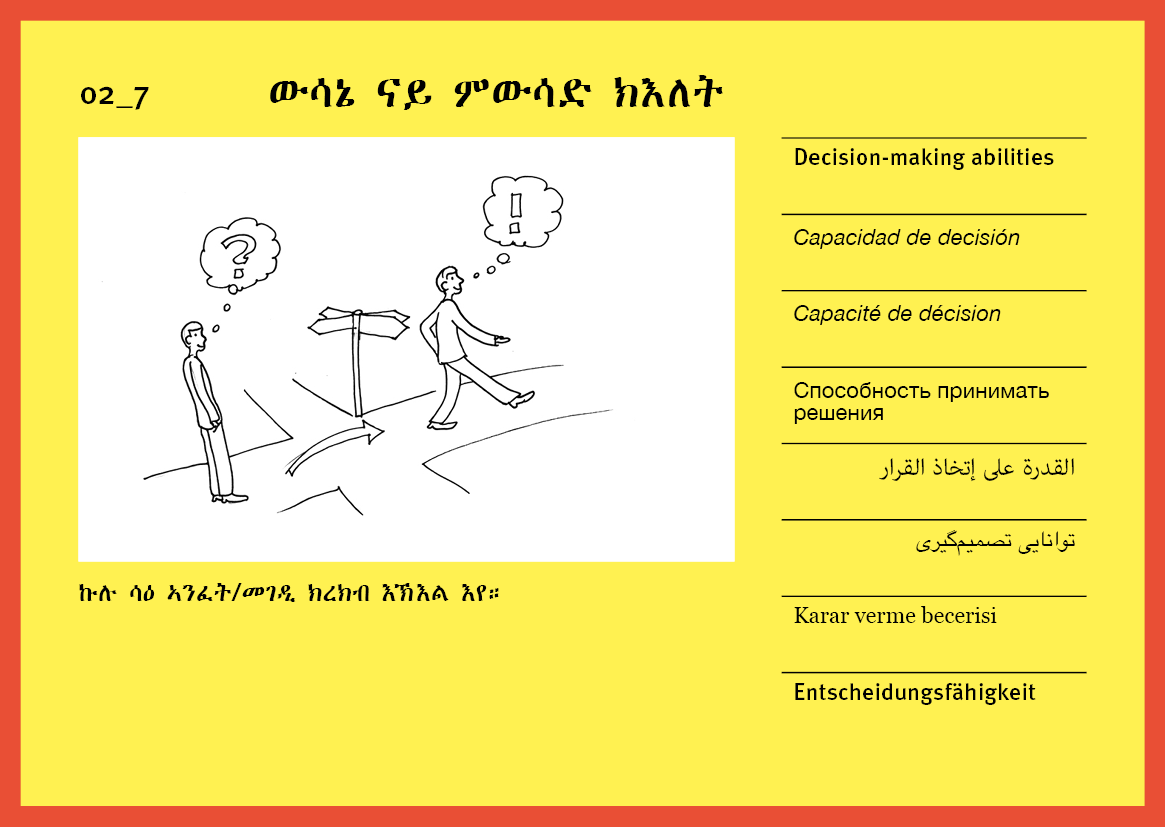 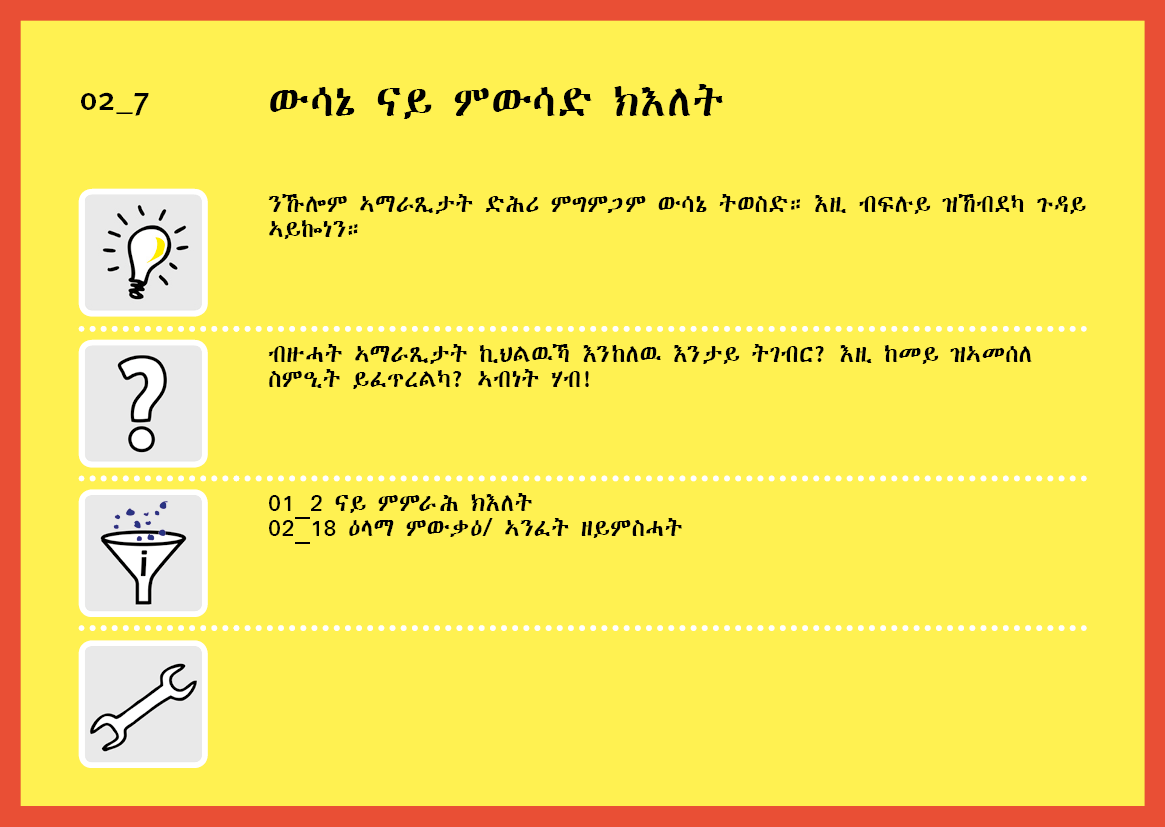 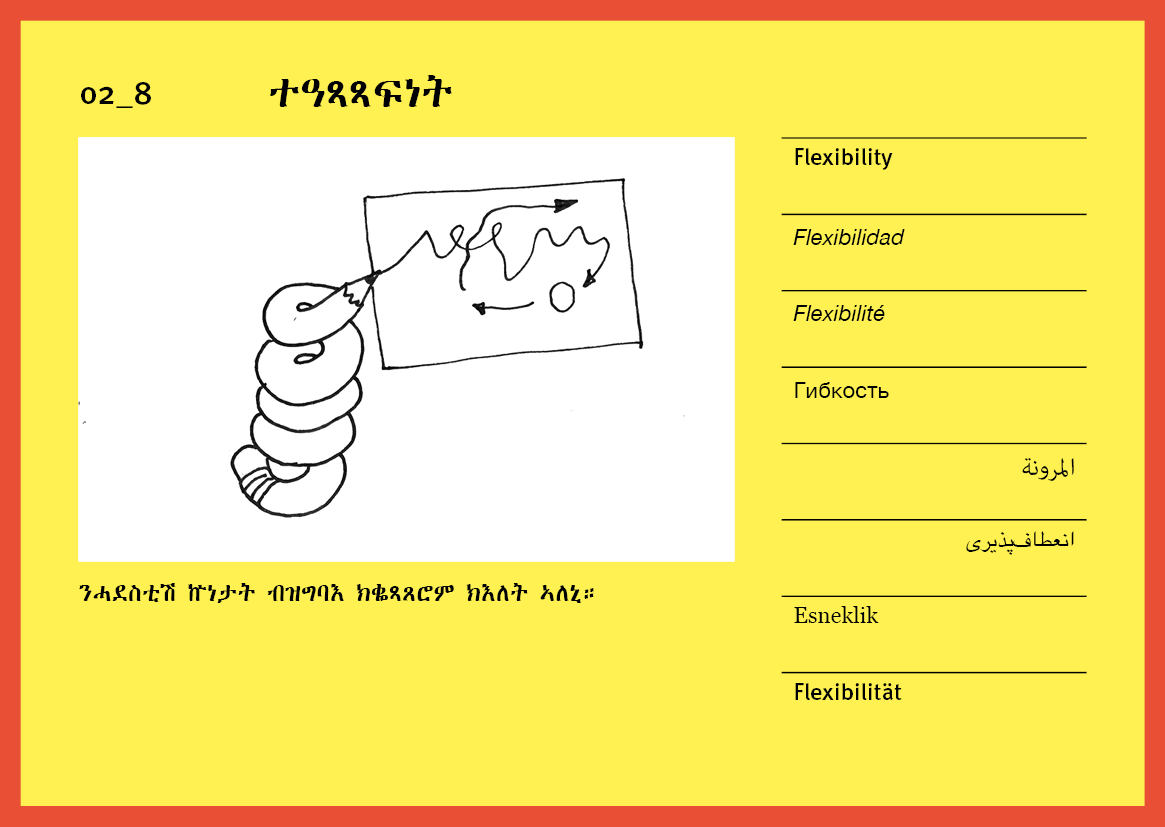 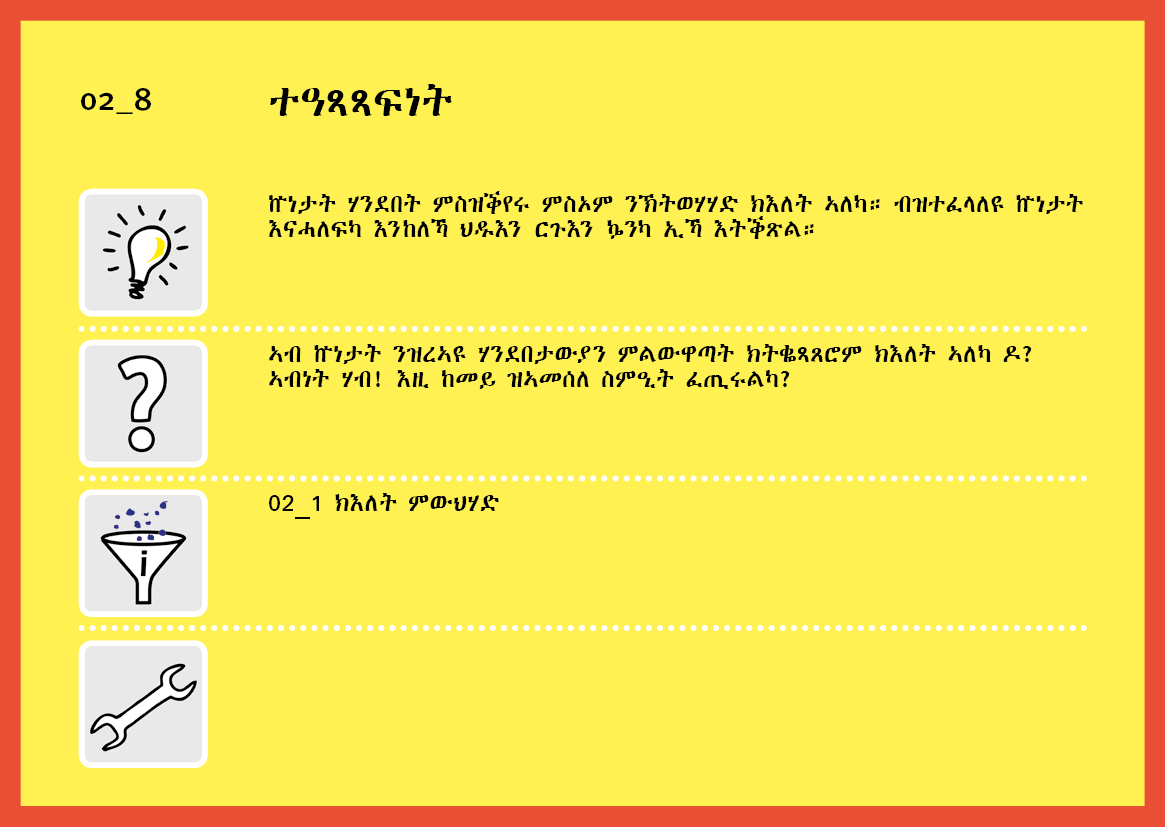 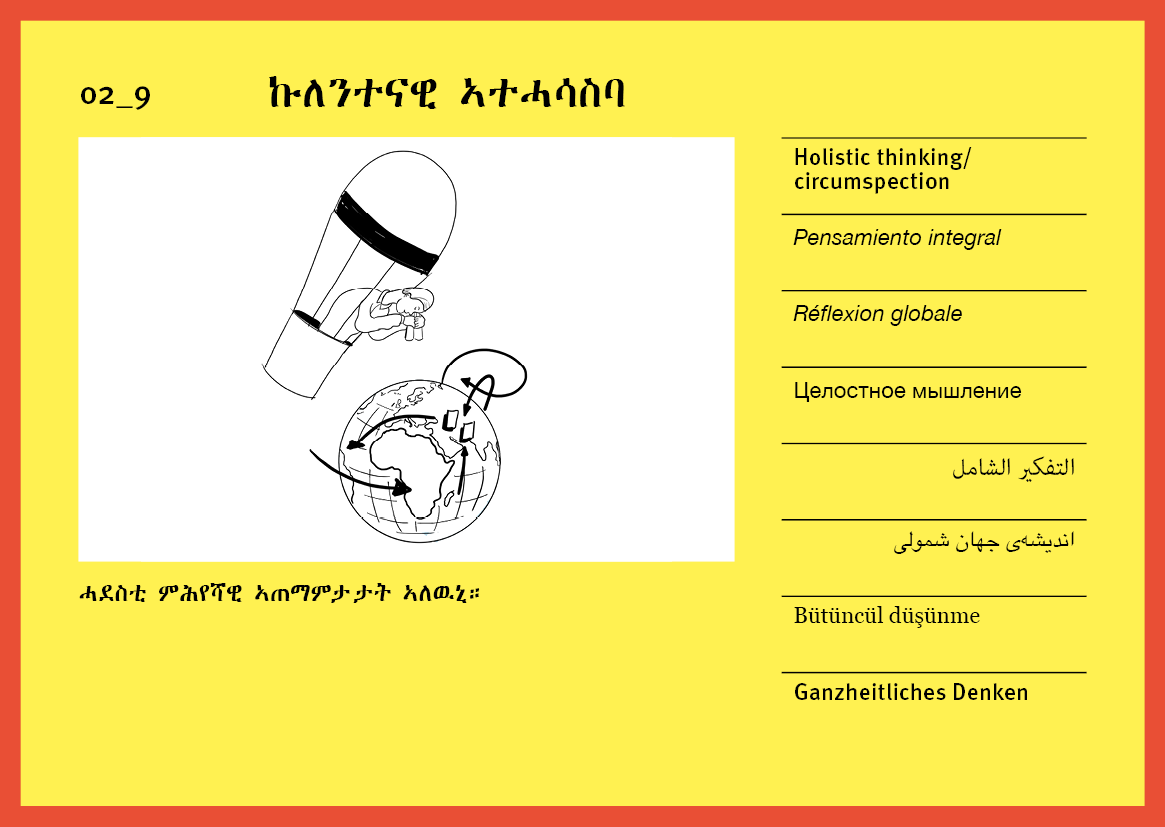 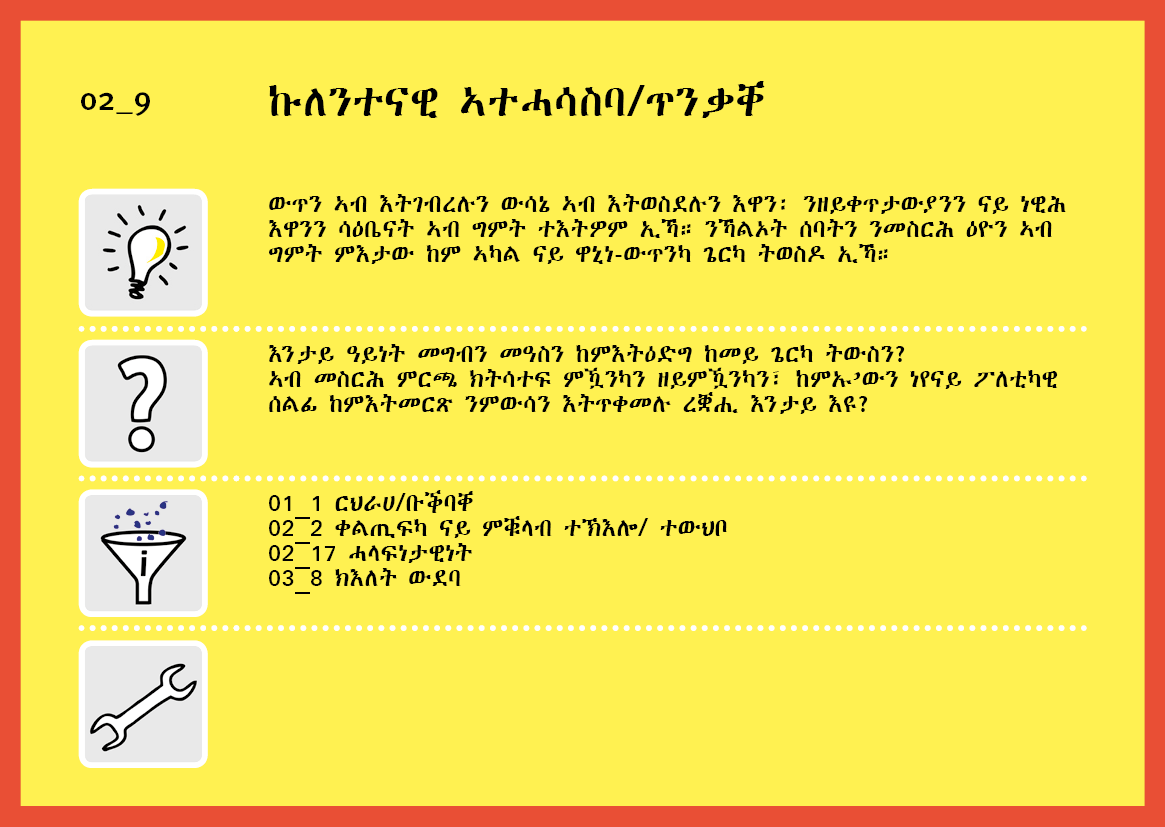 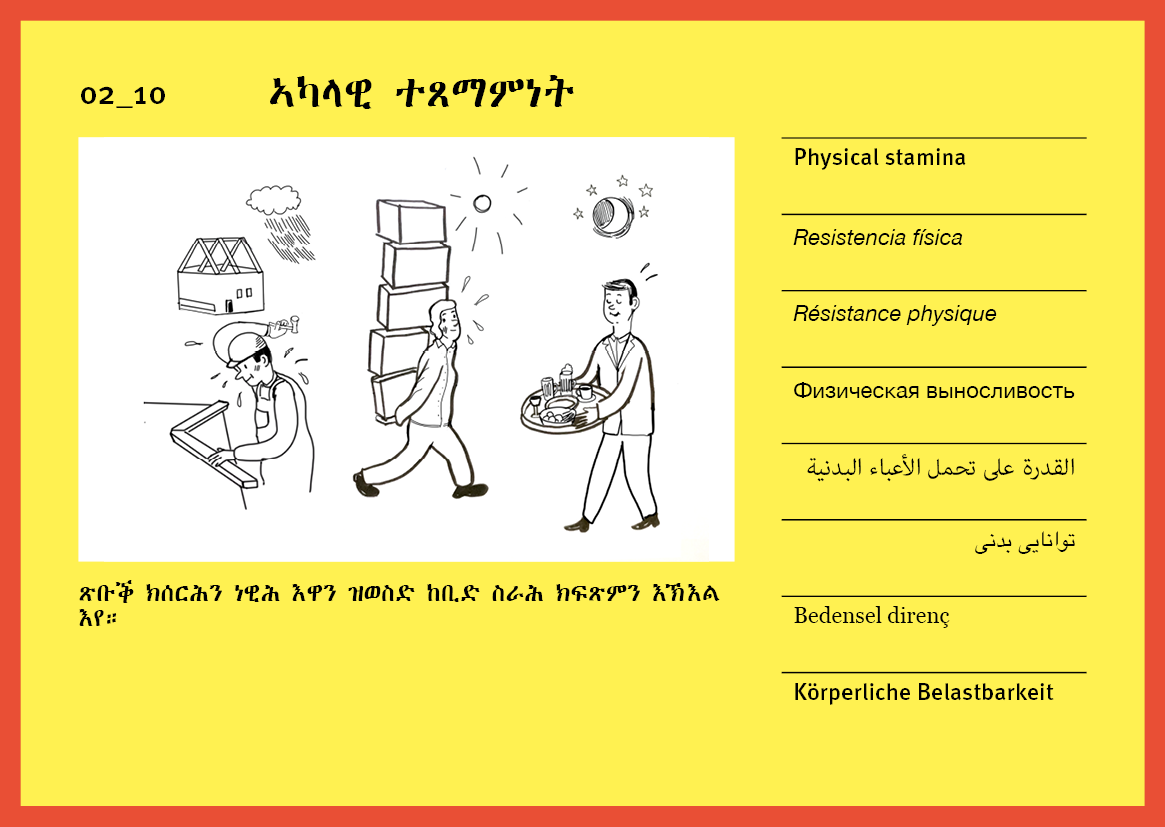 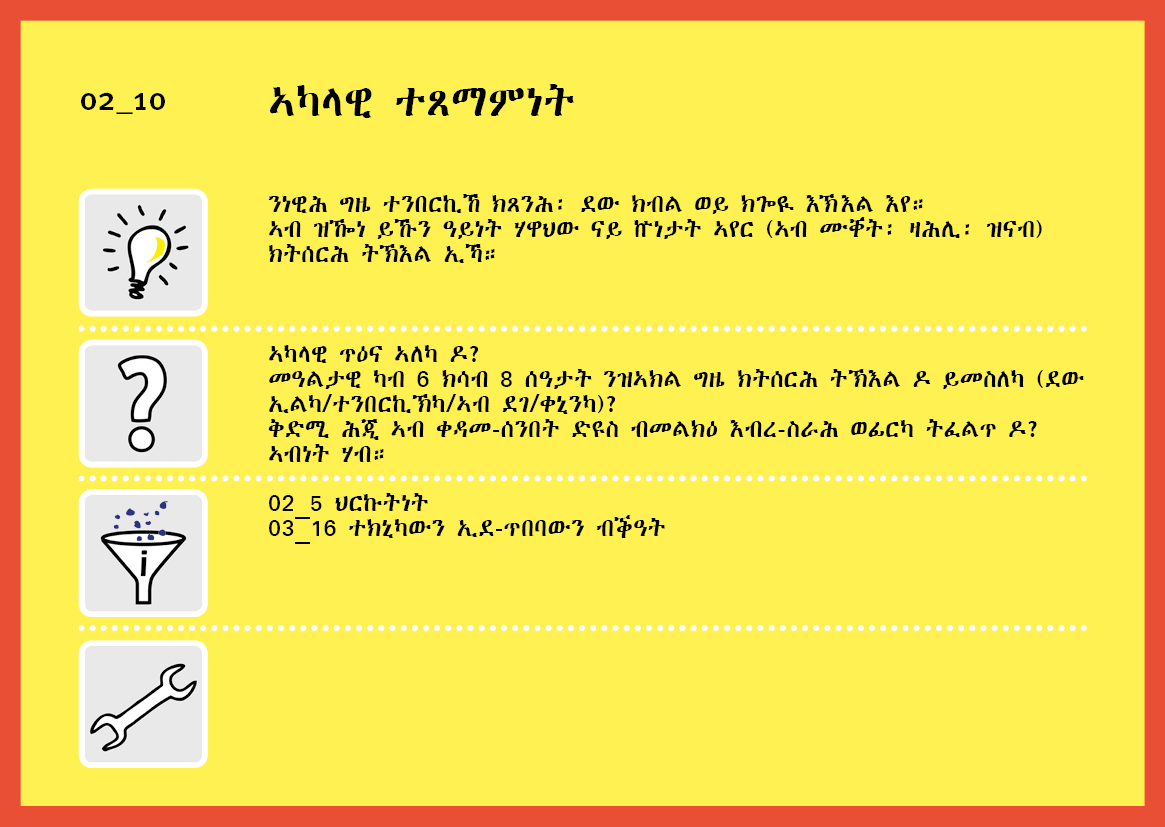 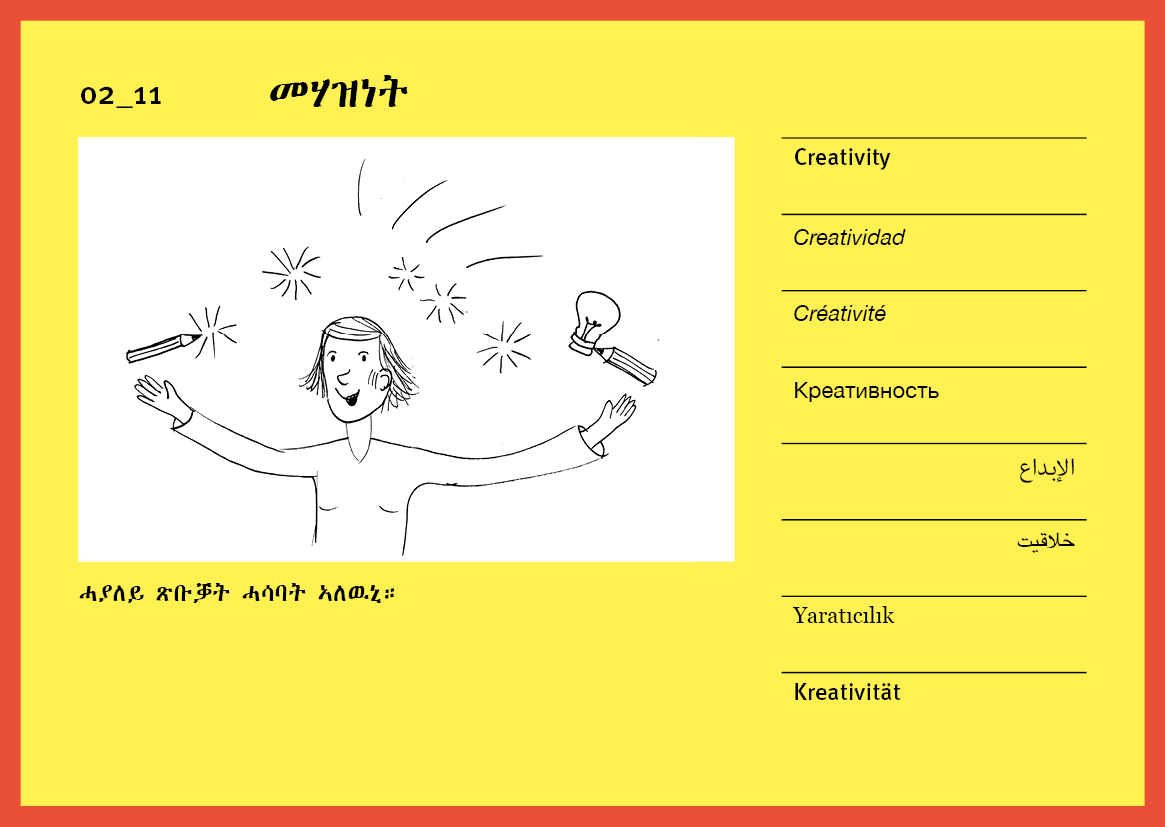 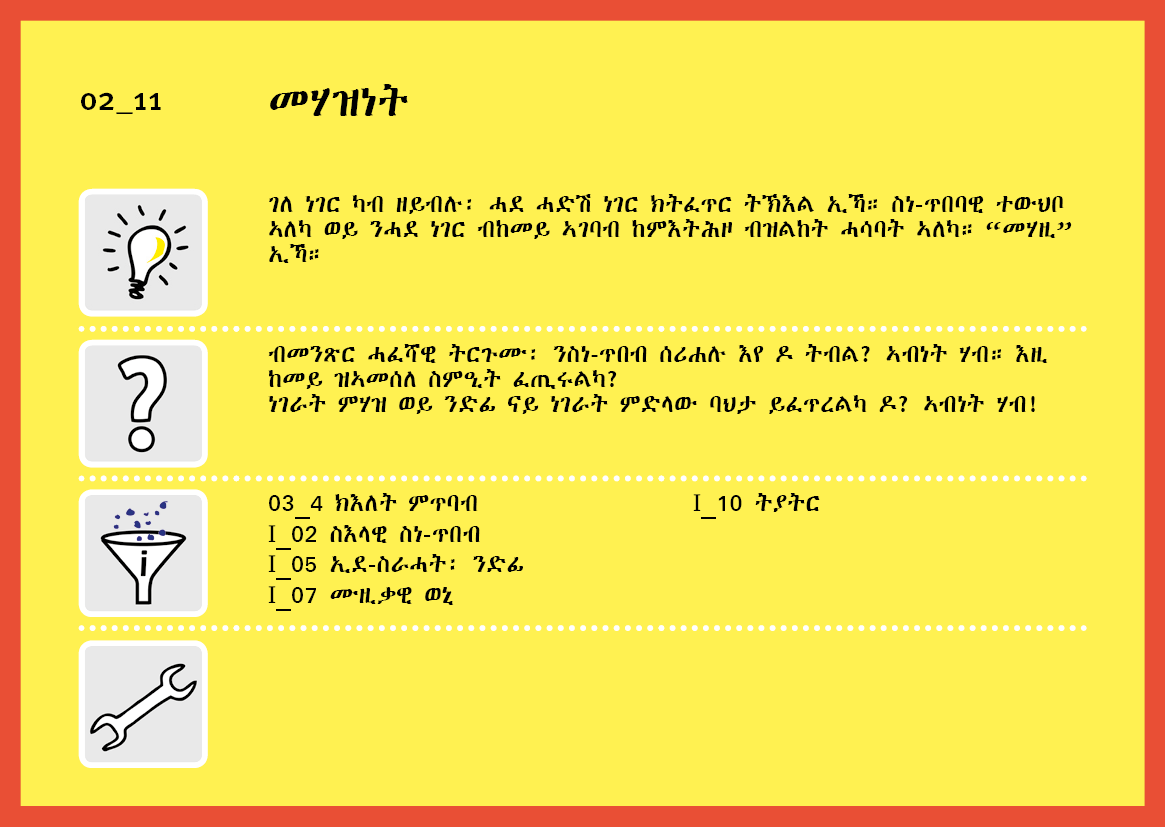 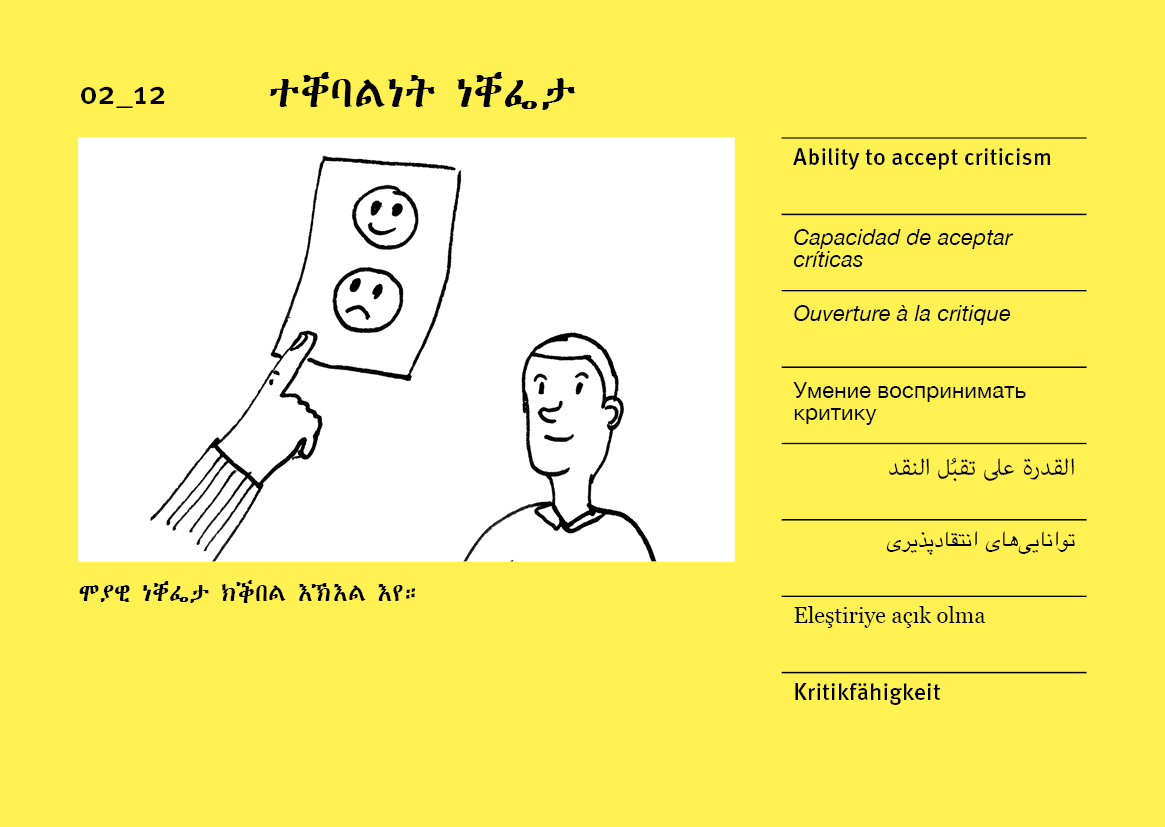 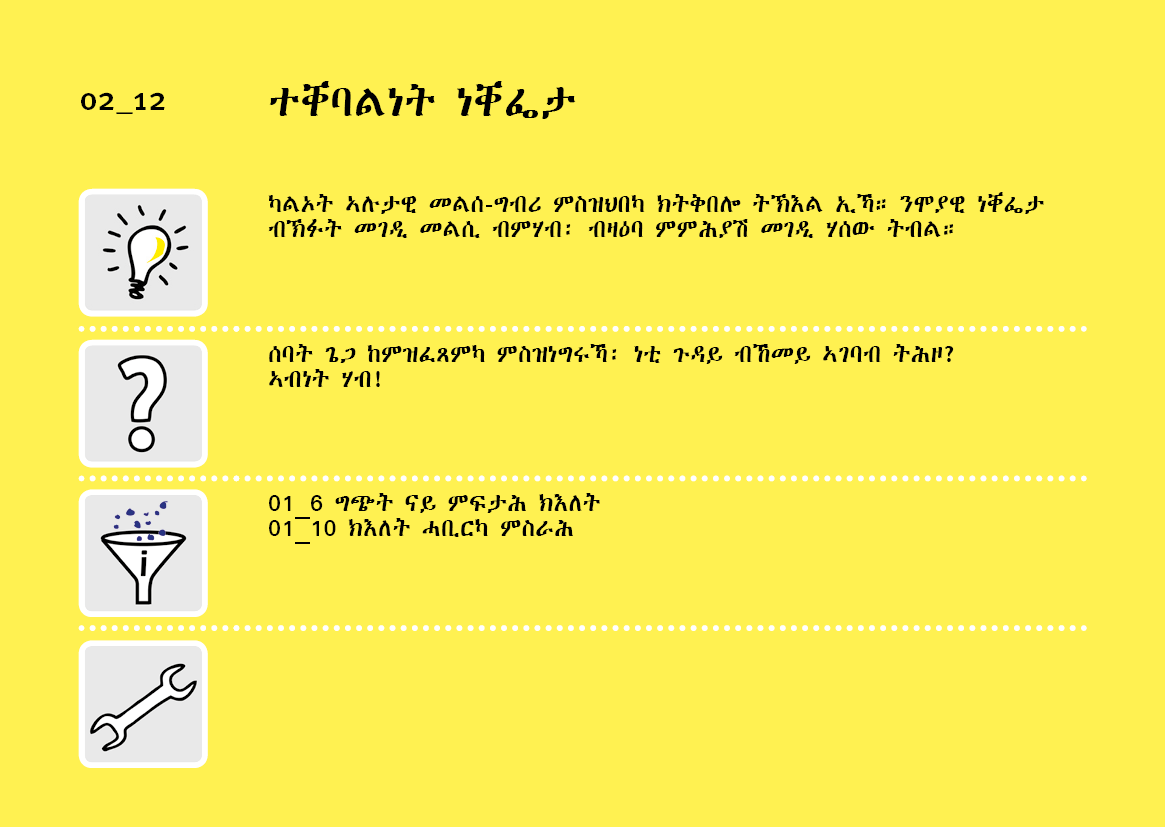 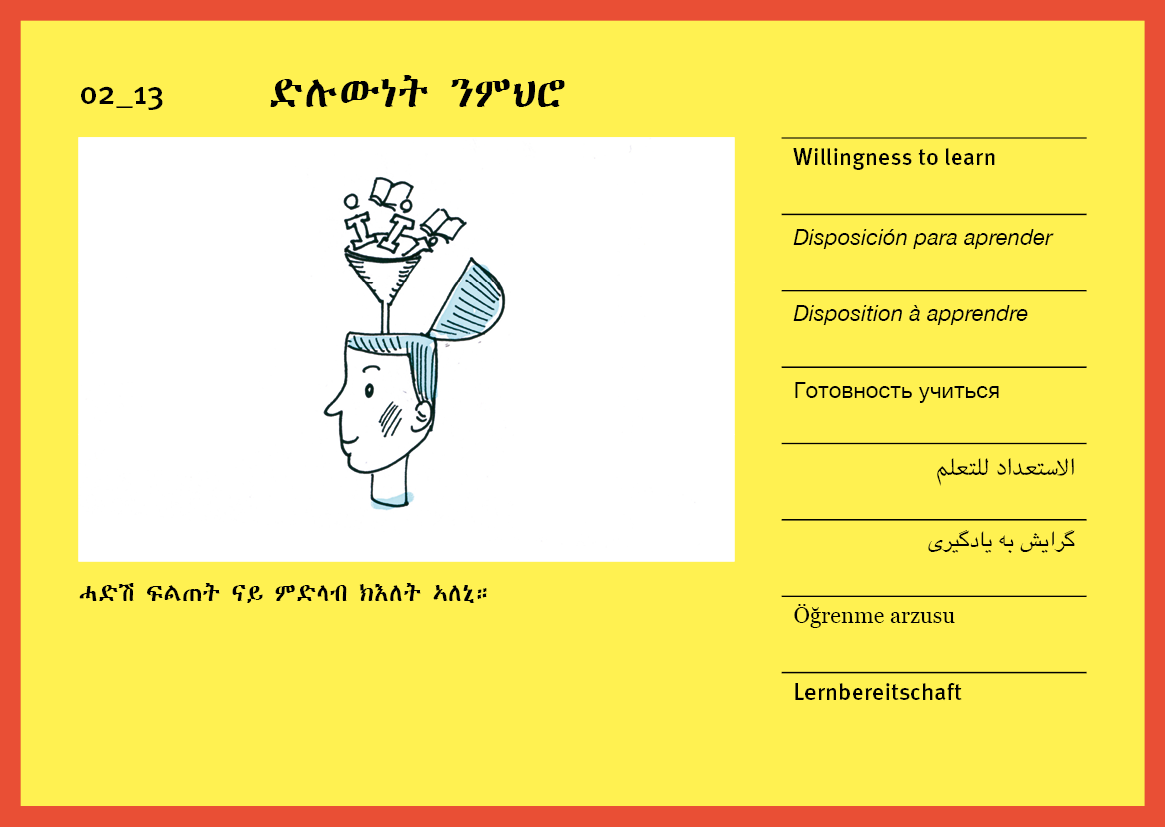 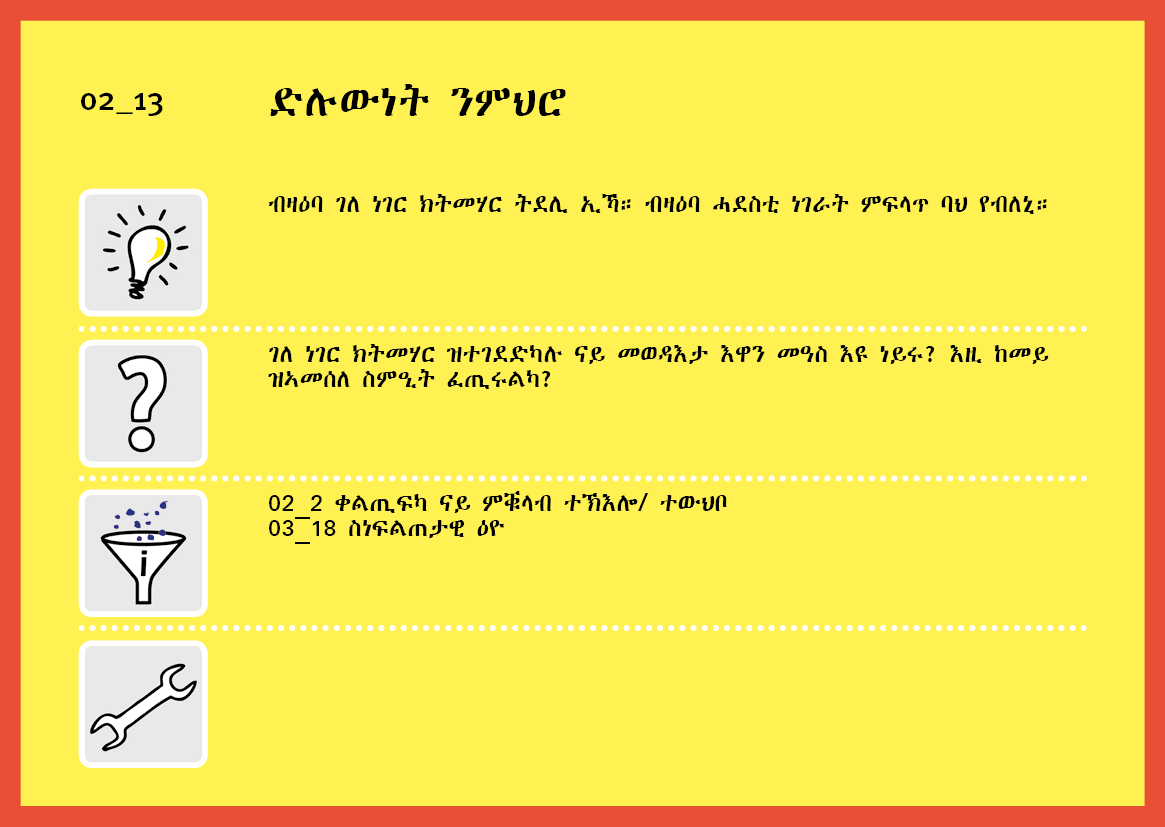 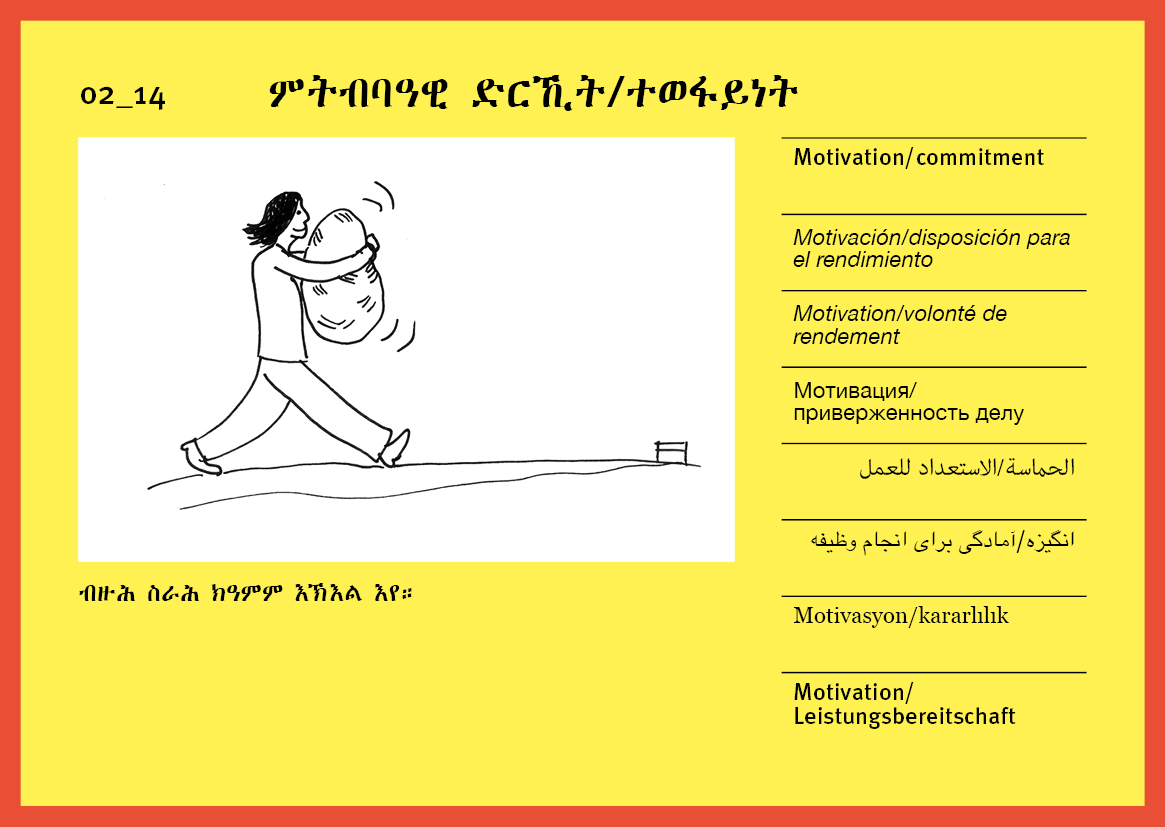 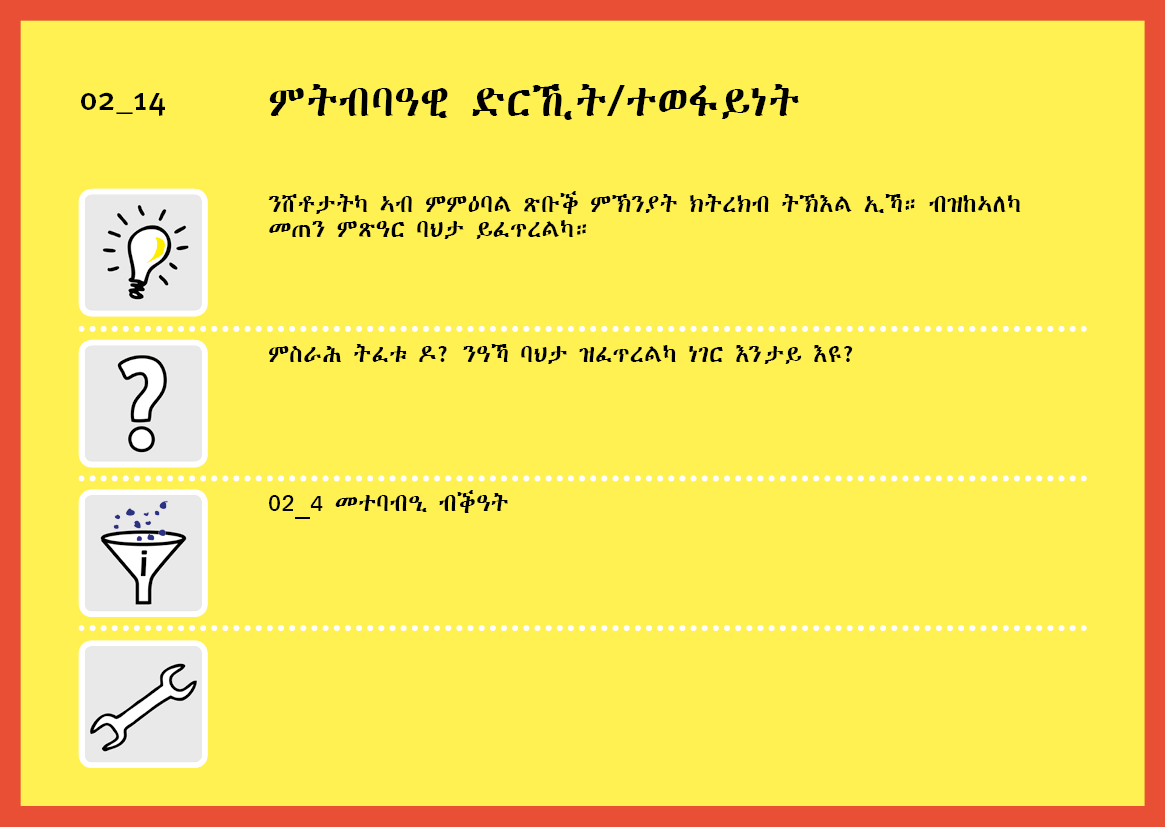 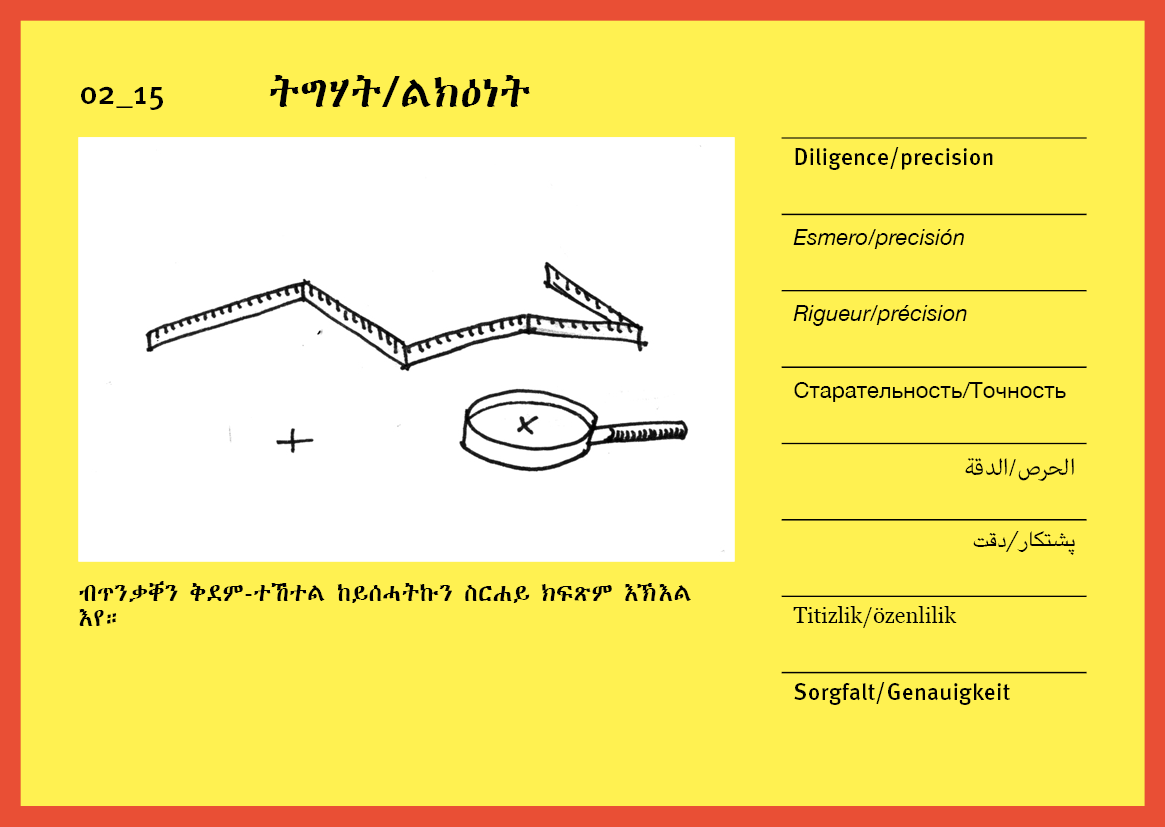 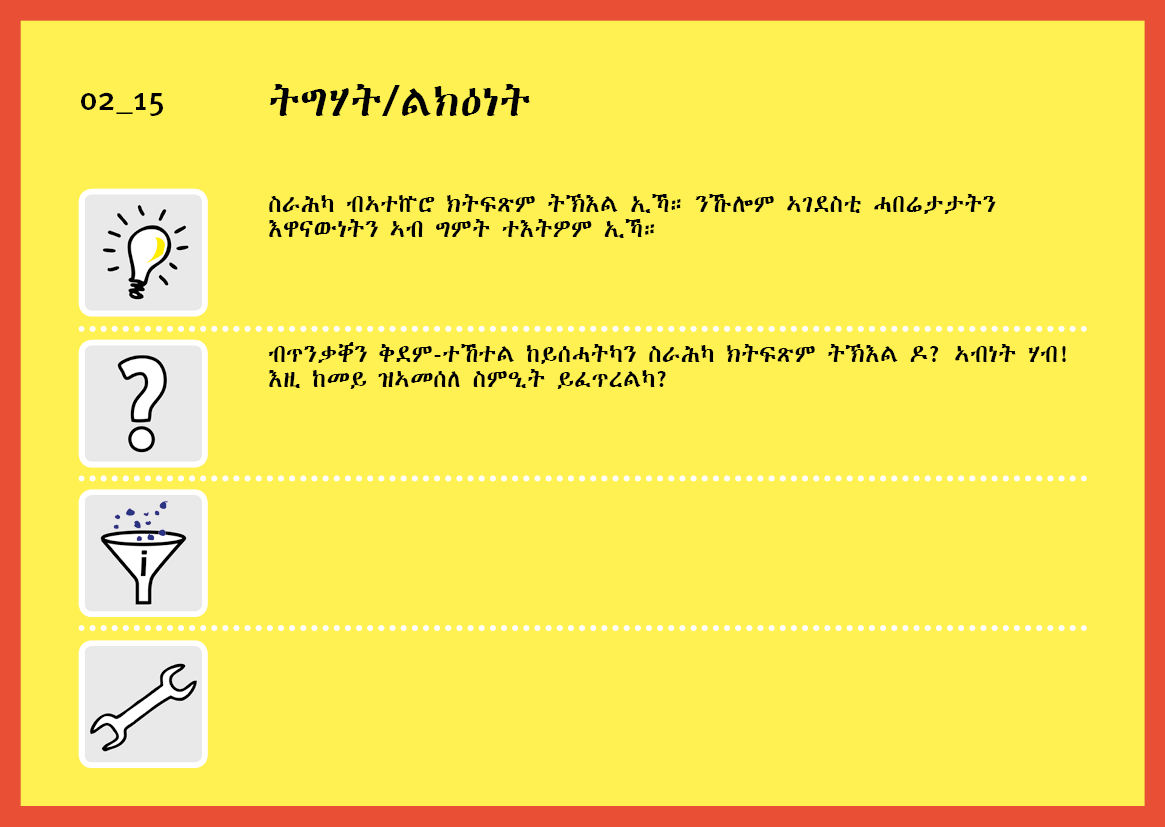 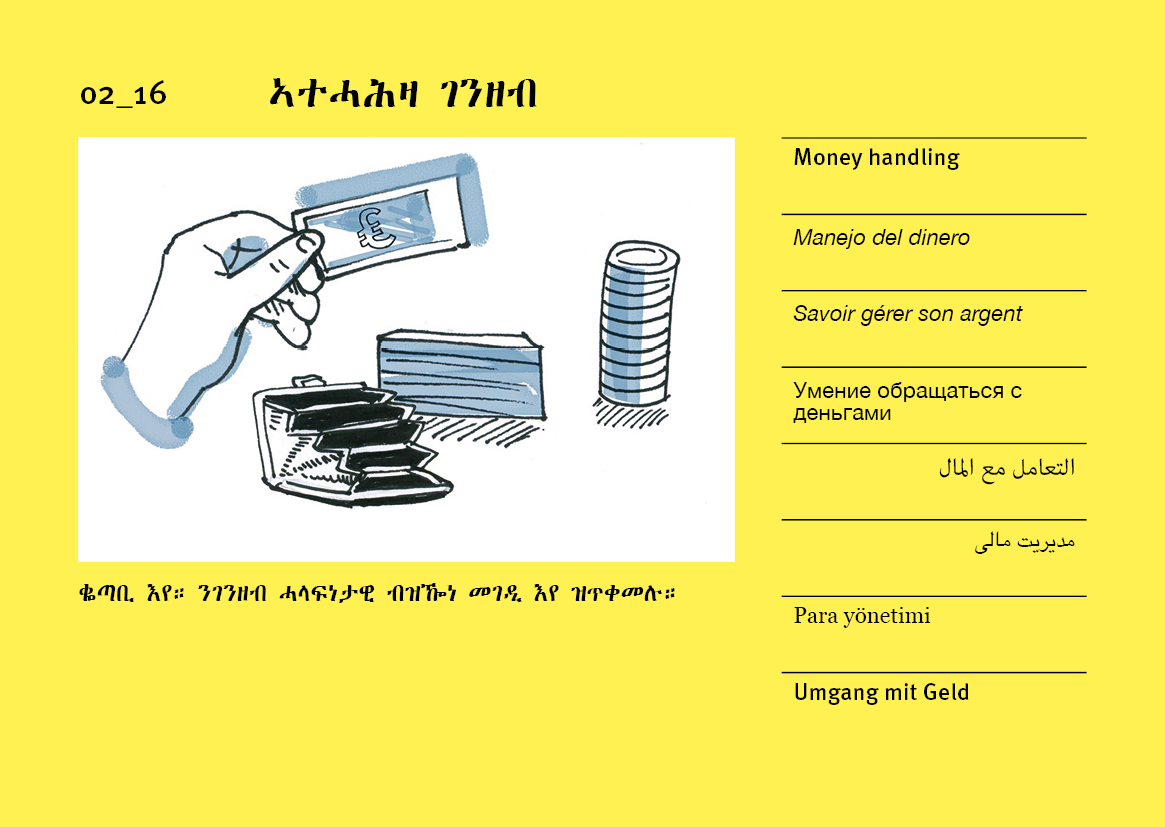 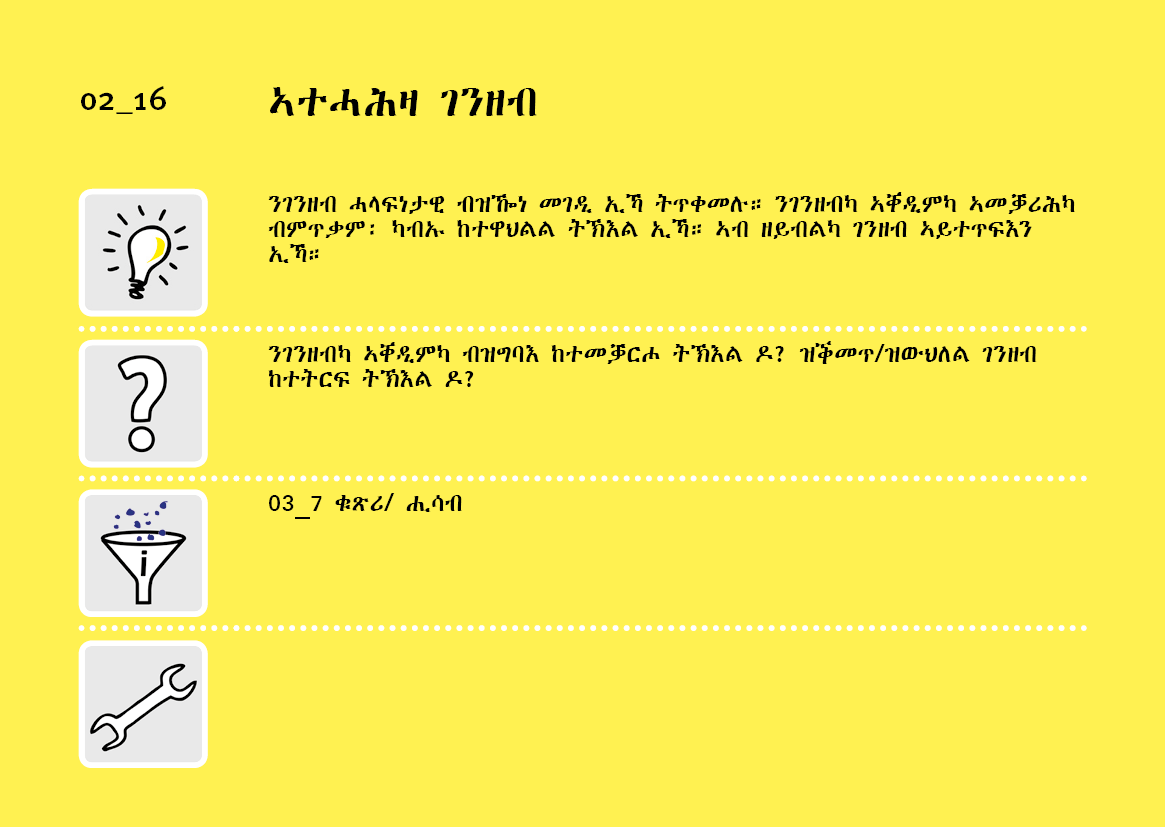 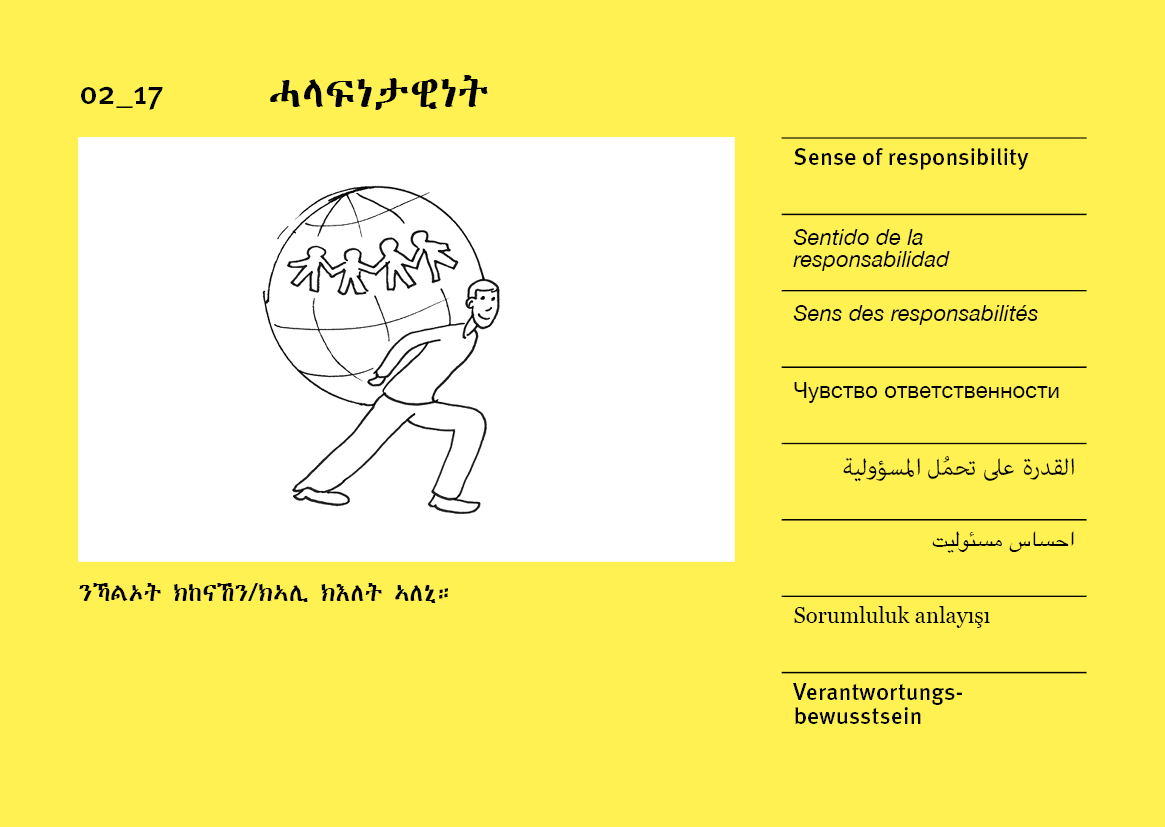 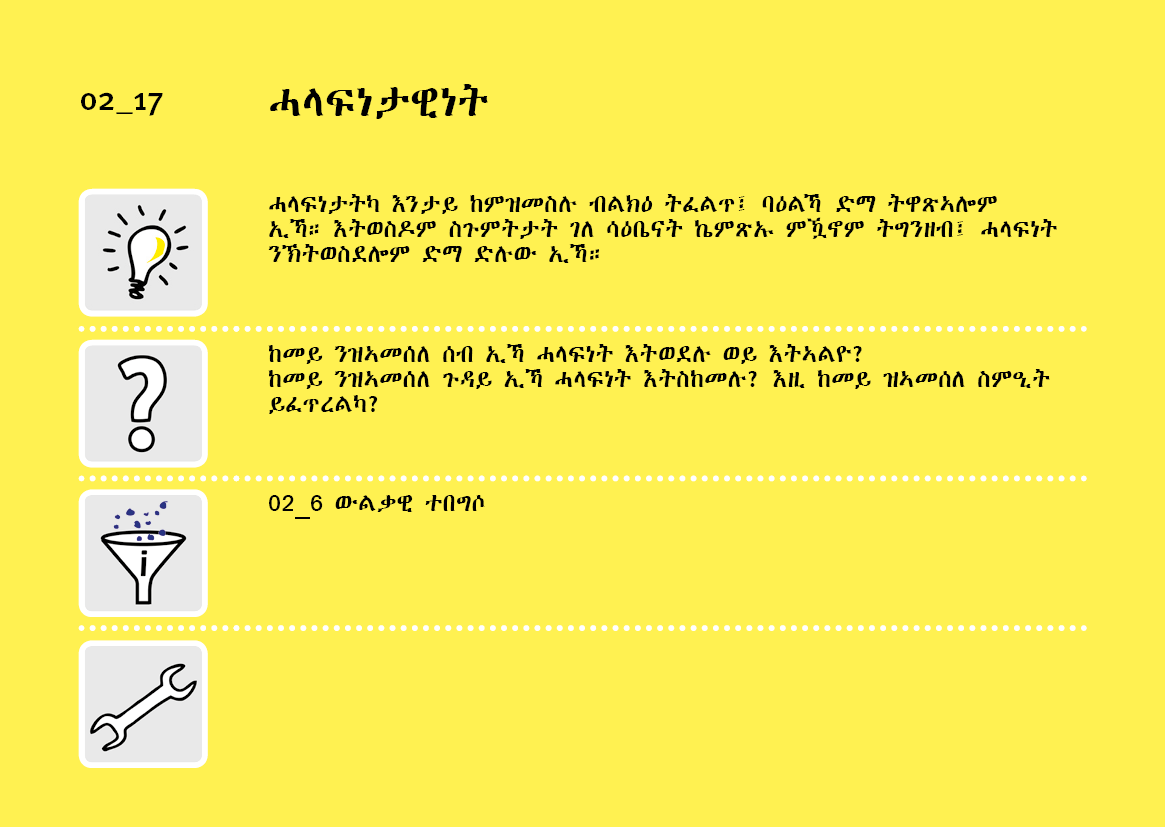 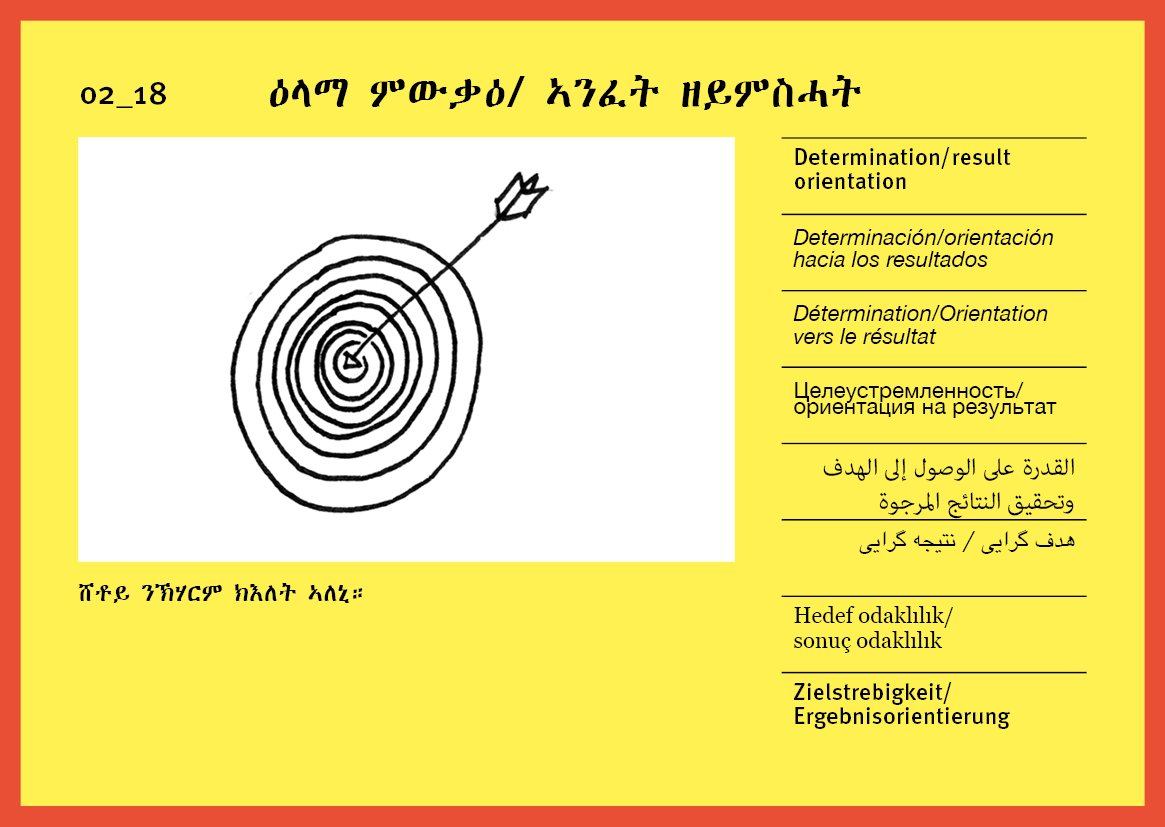 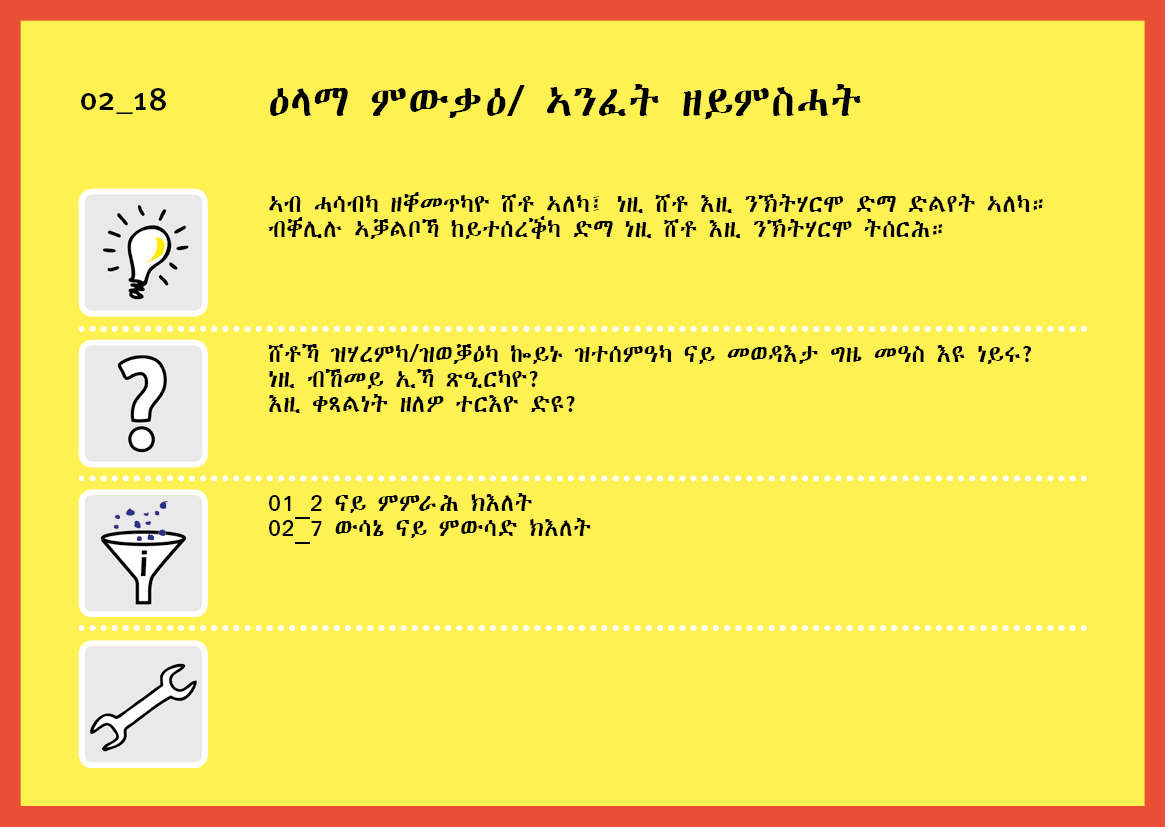 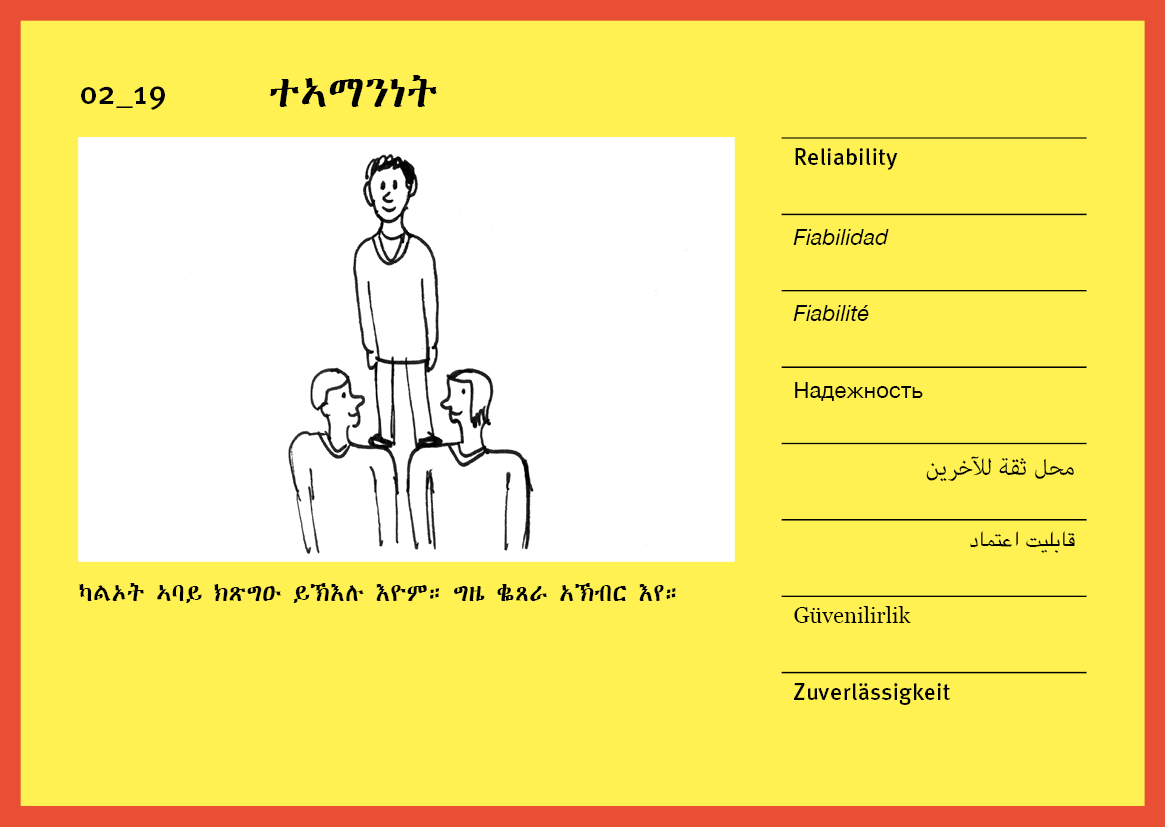 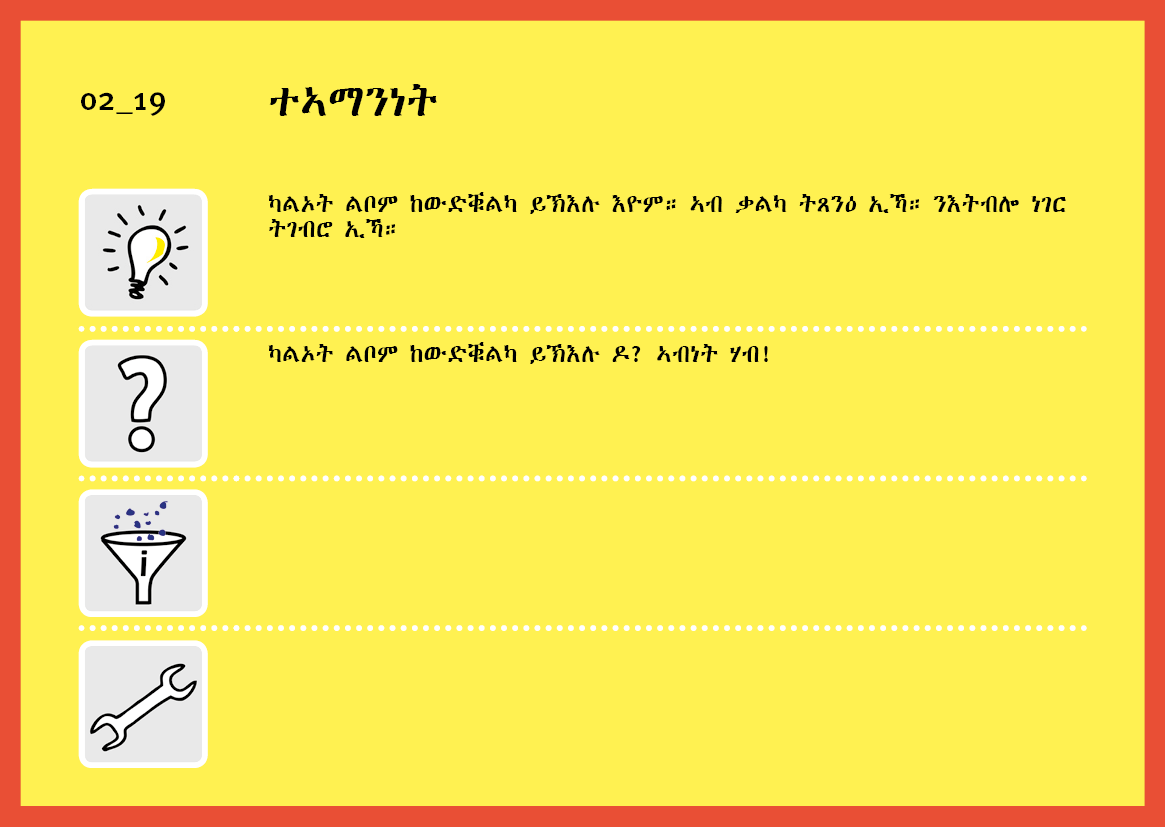 ናይ ዓውድን ኣገባብን ክእለት
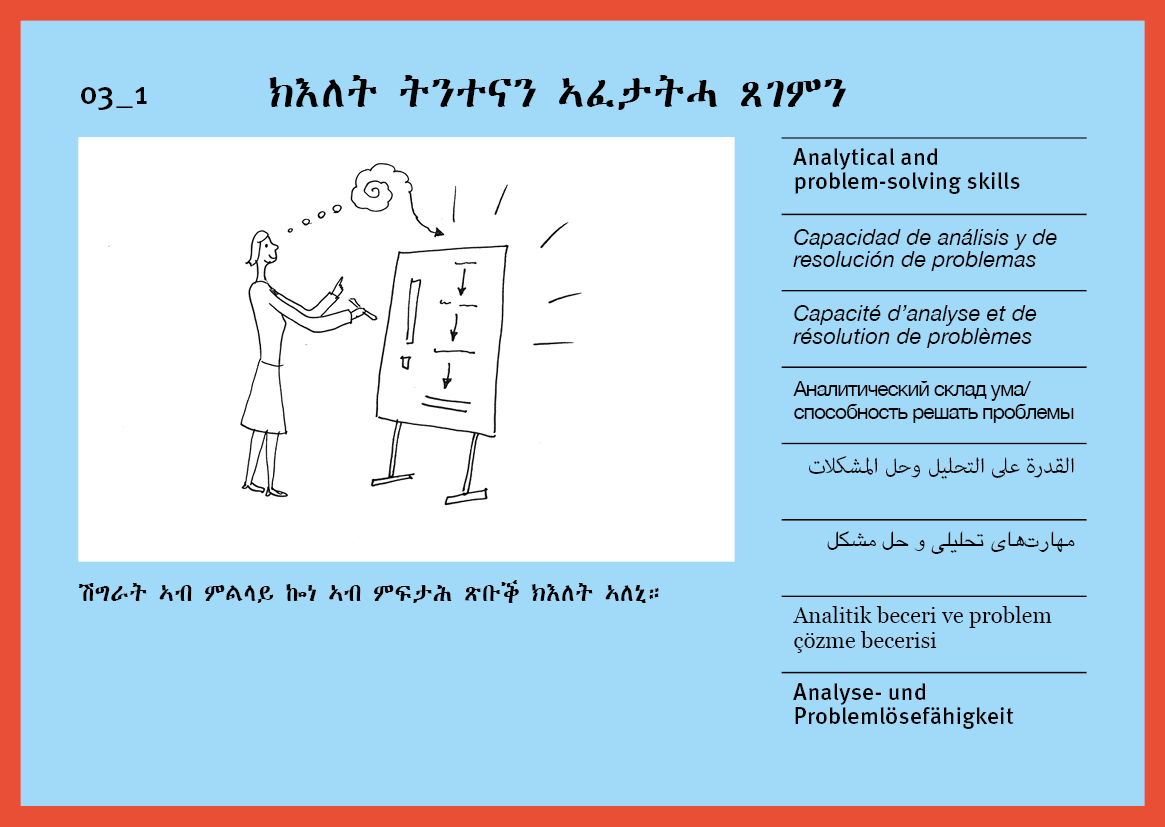 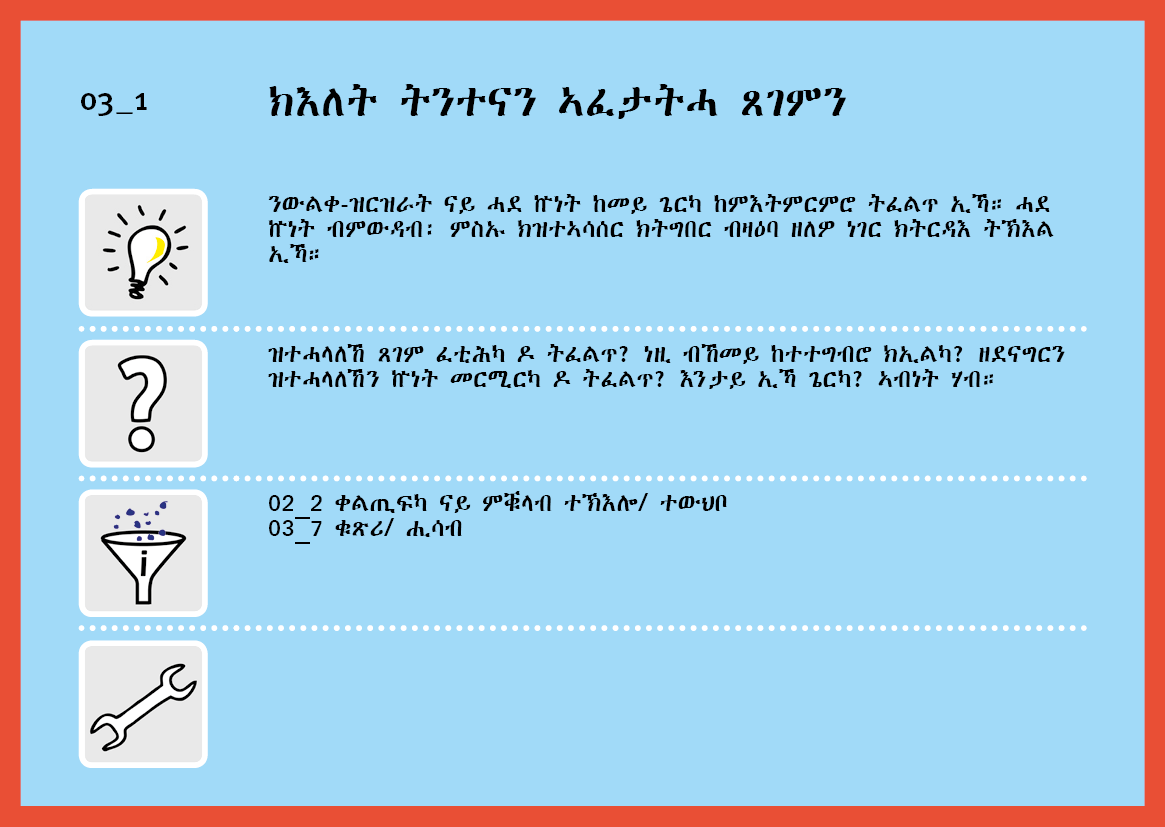 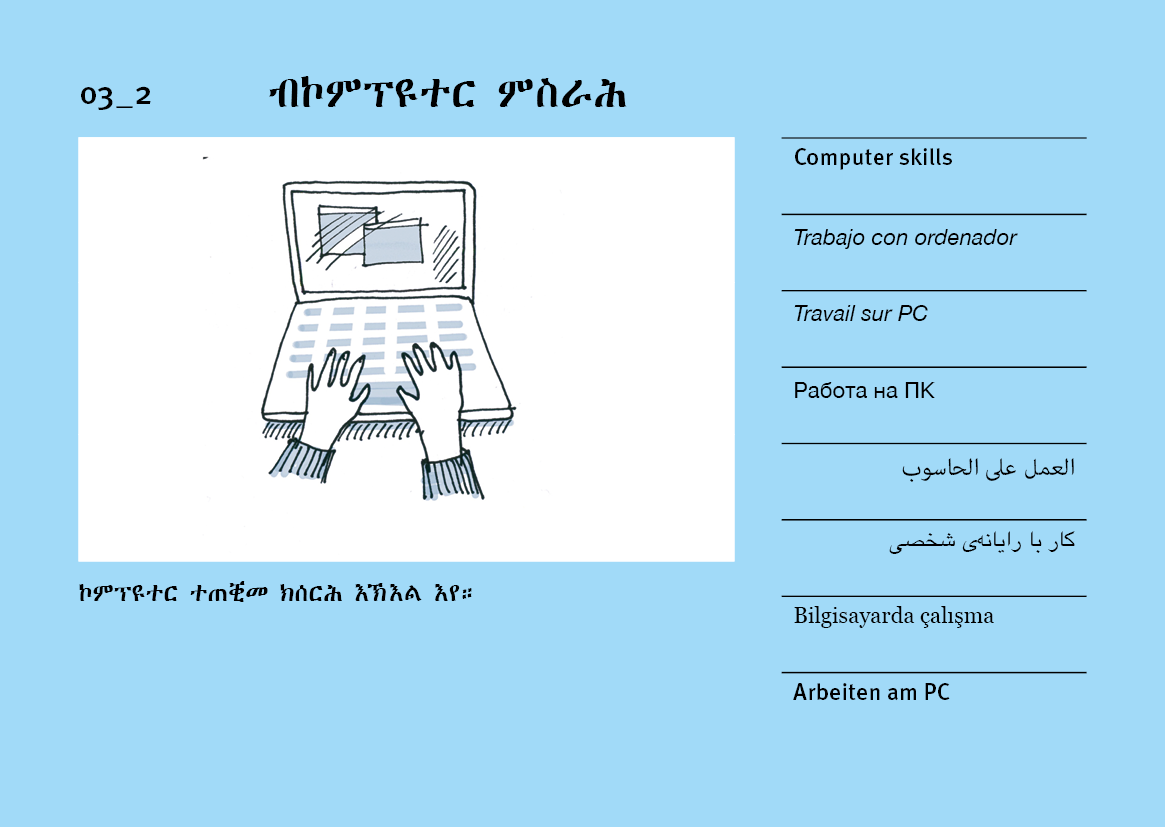 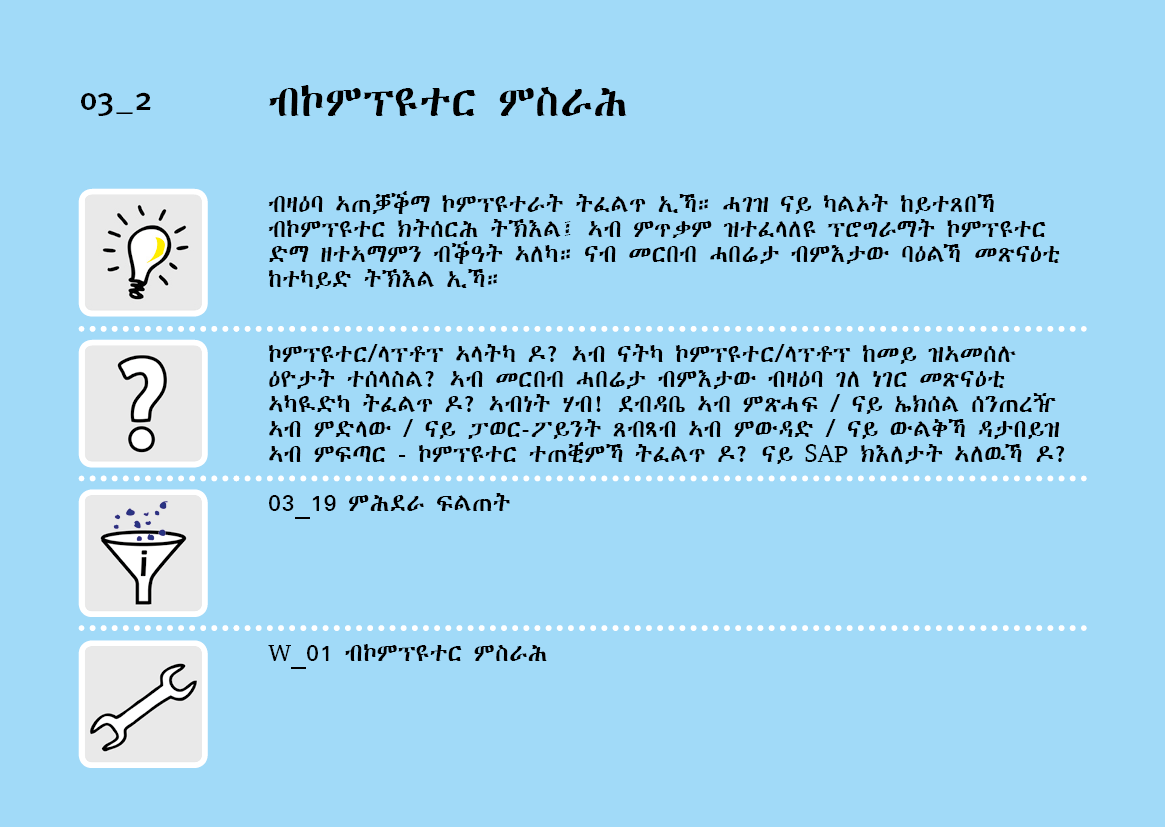 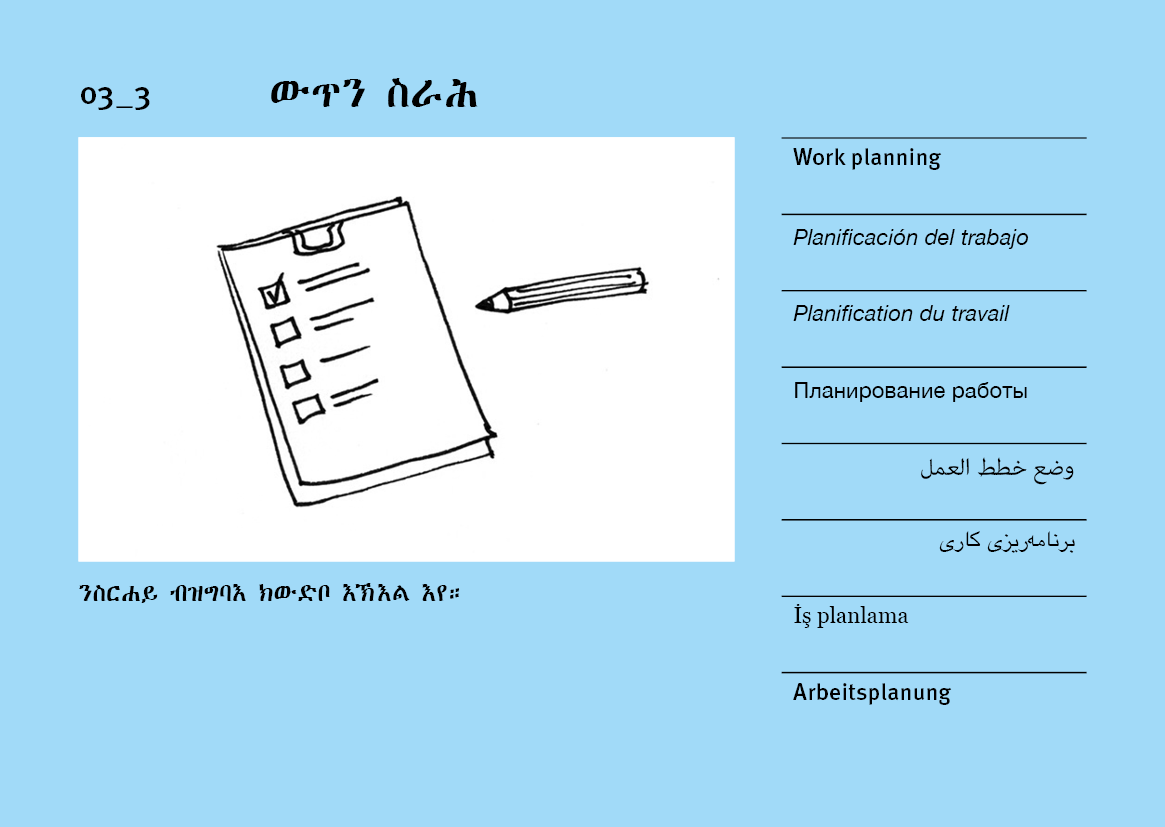 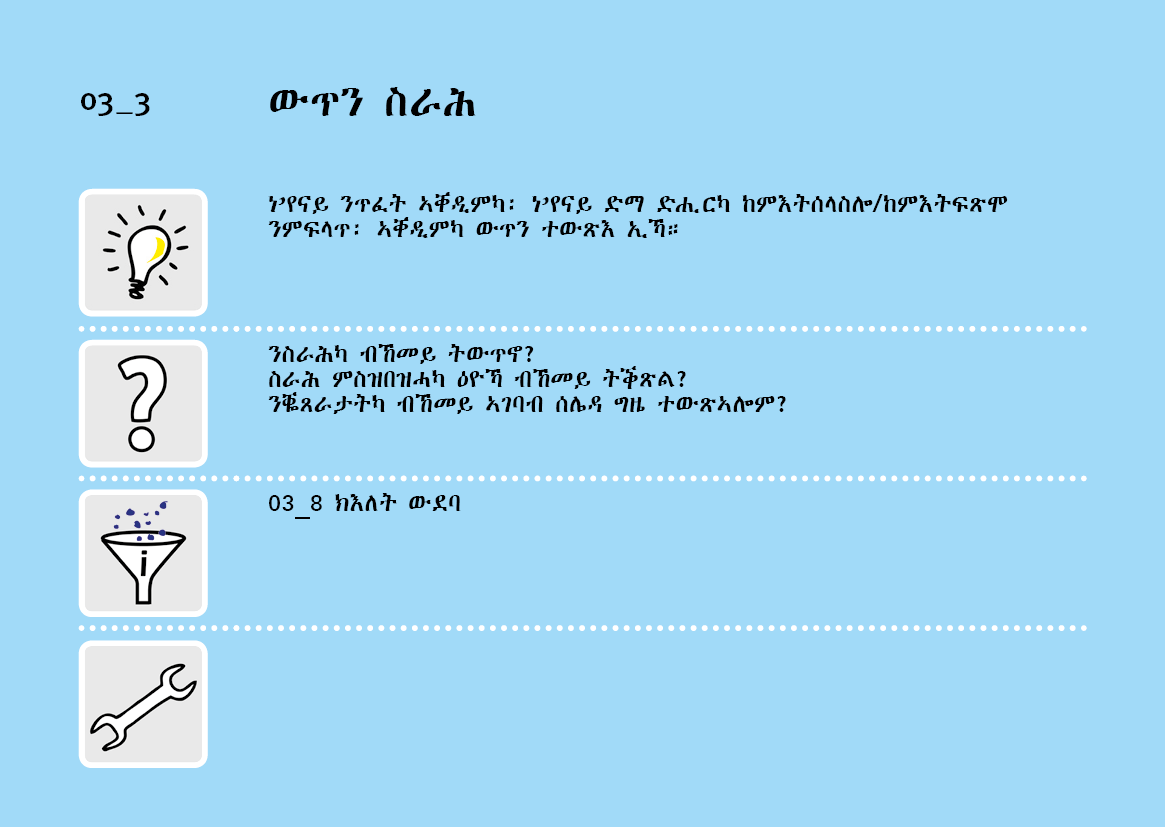 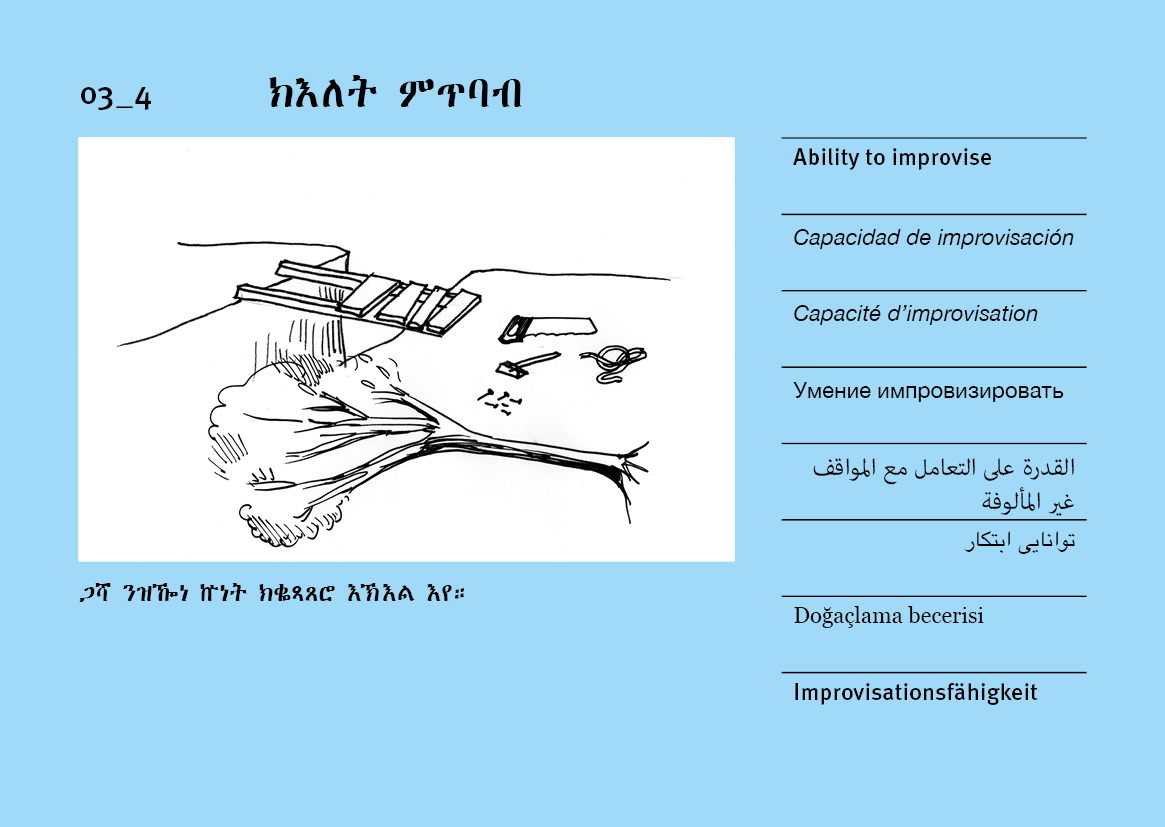 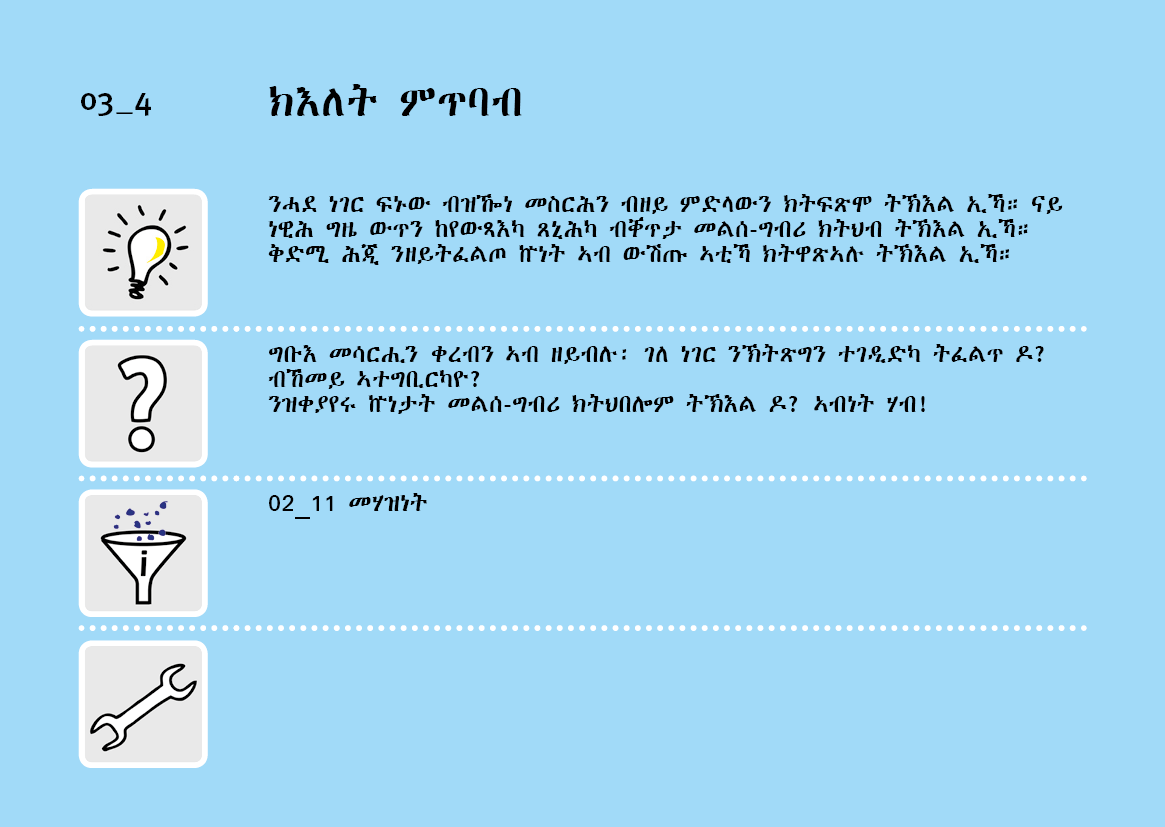 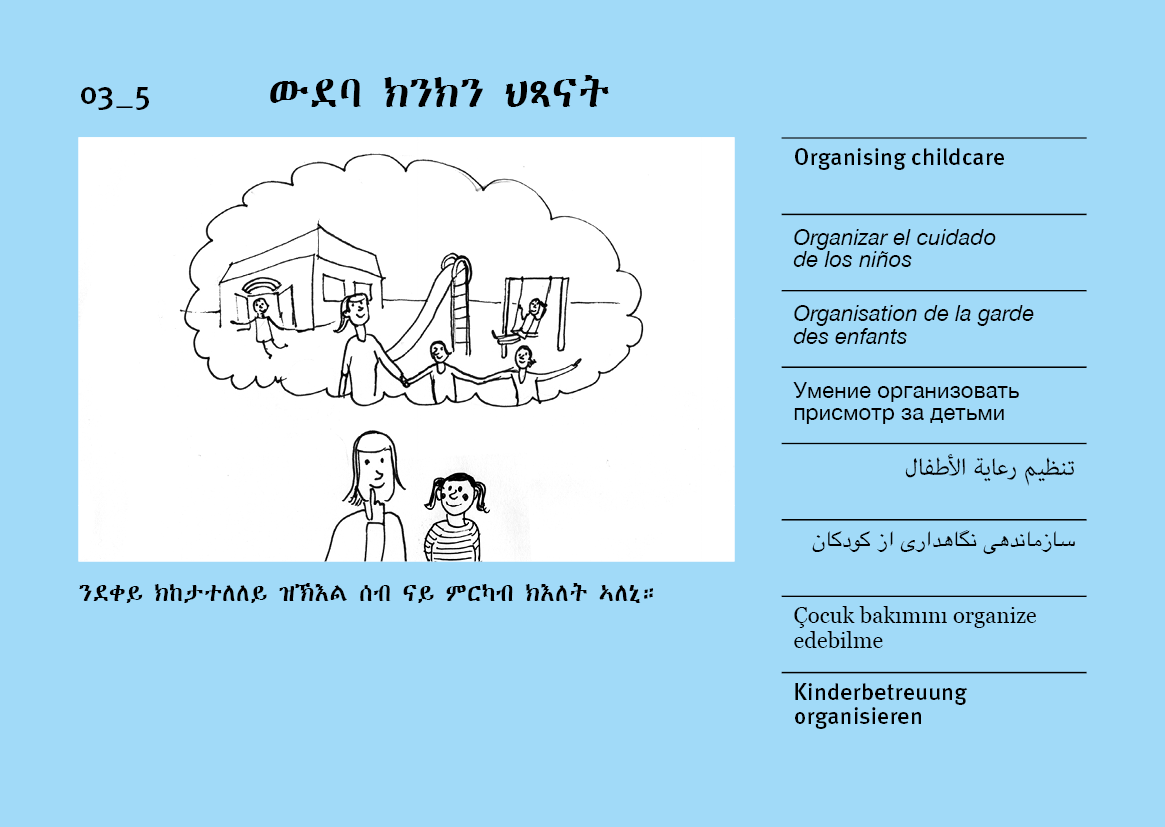 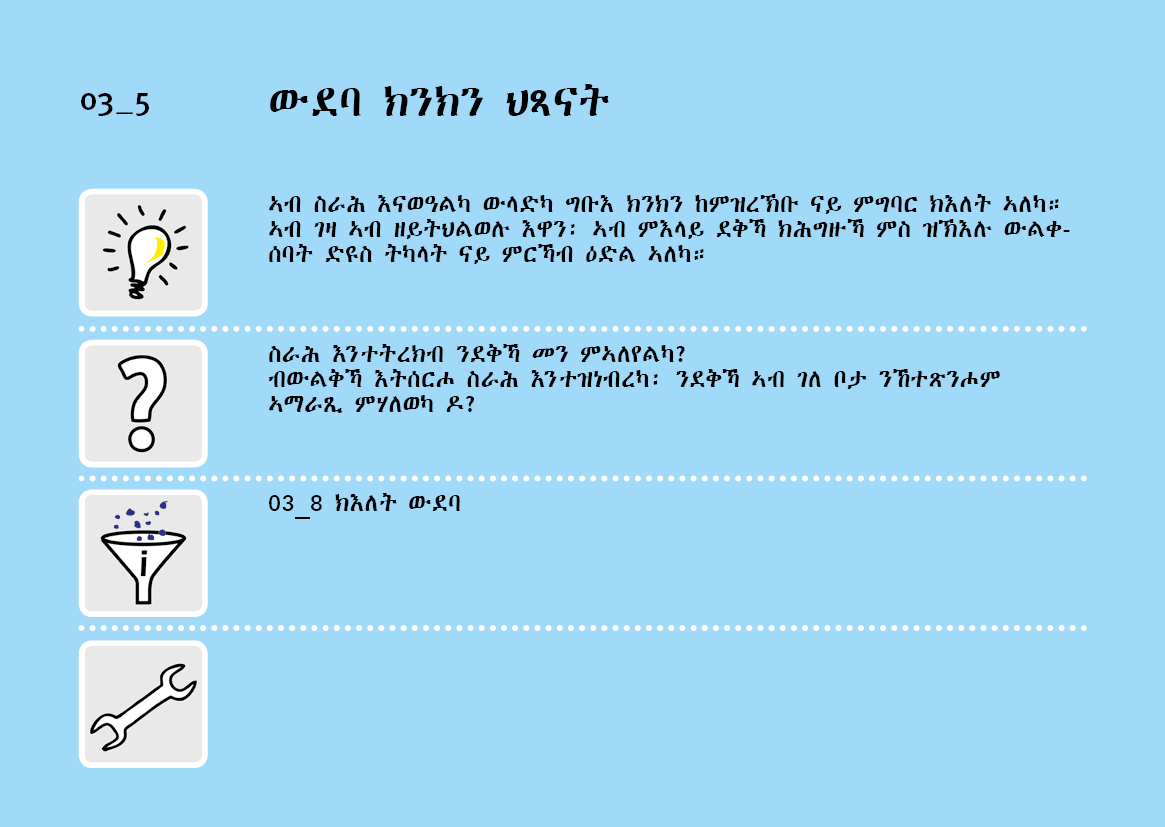 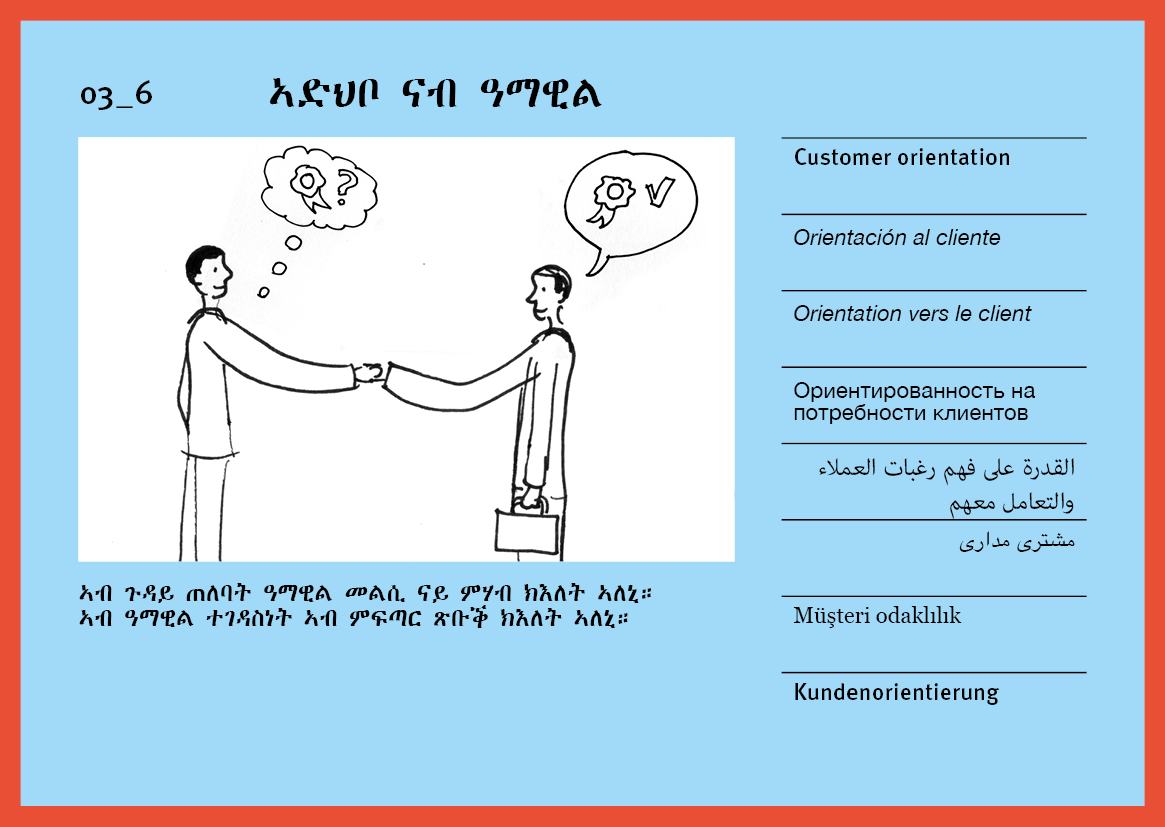 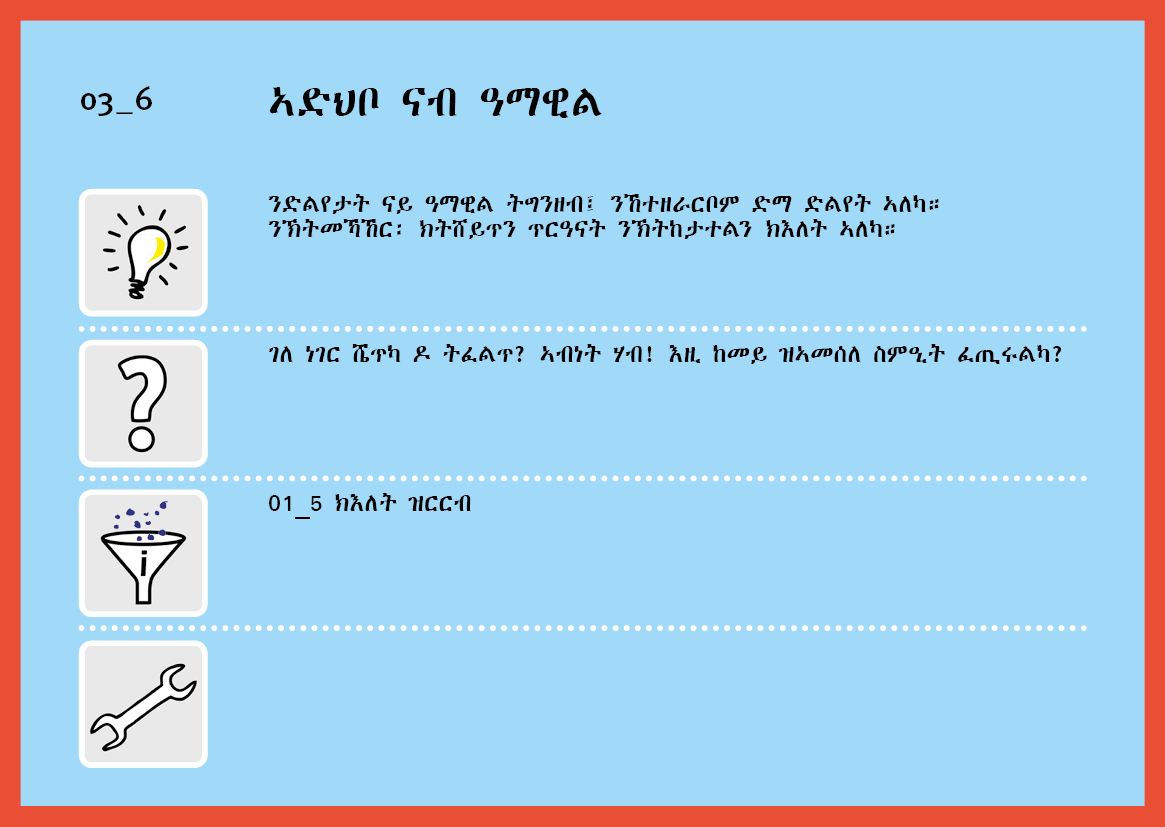 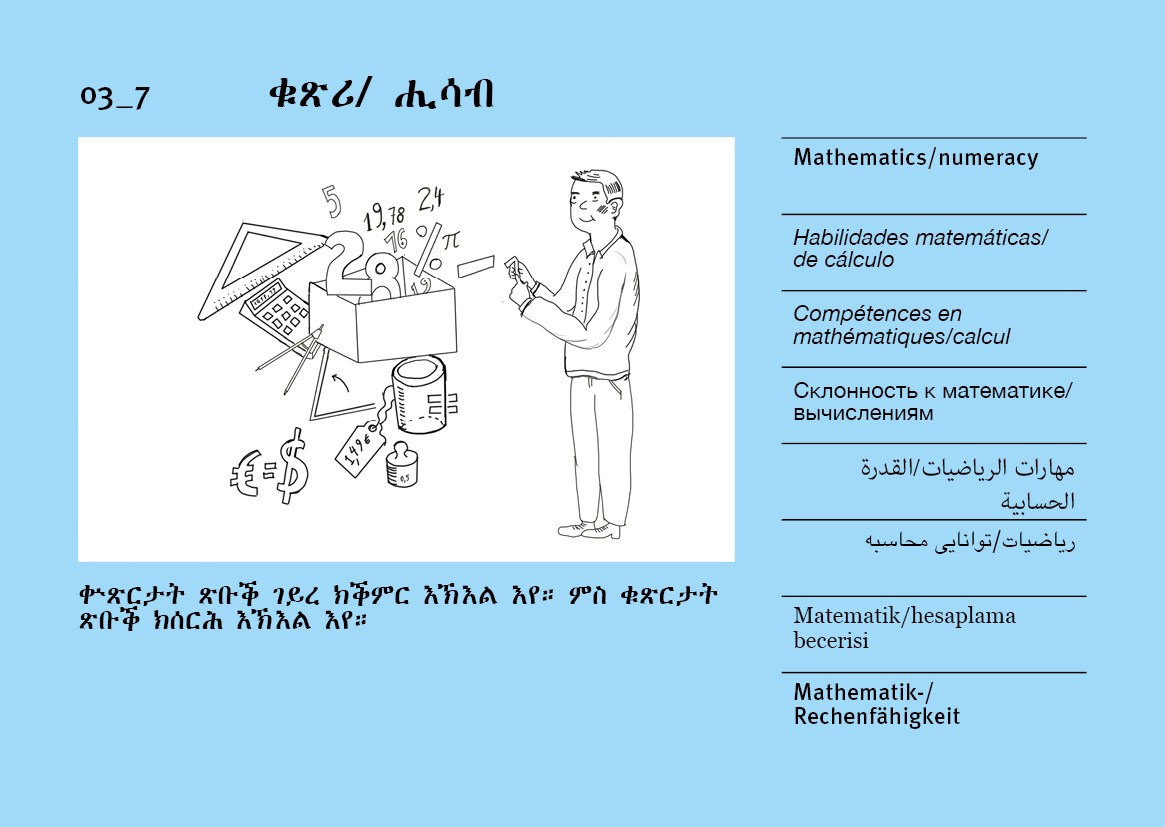 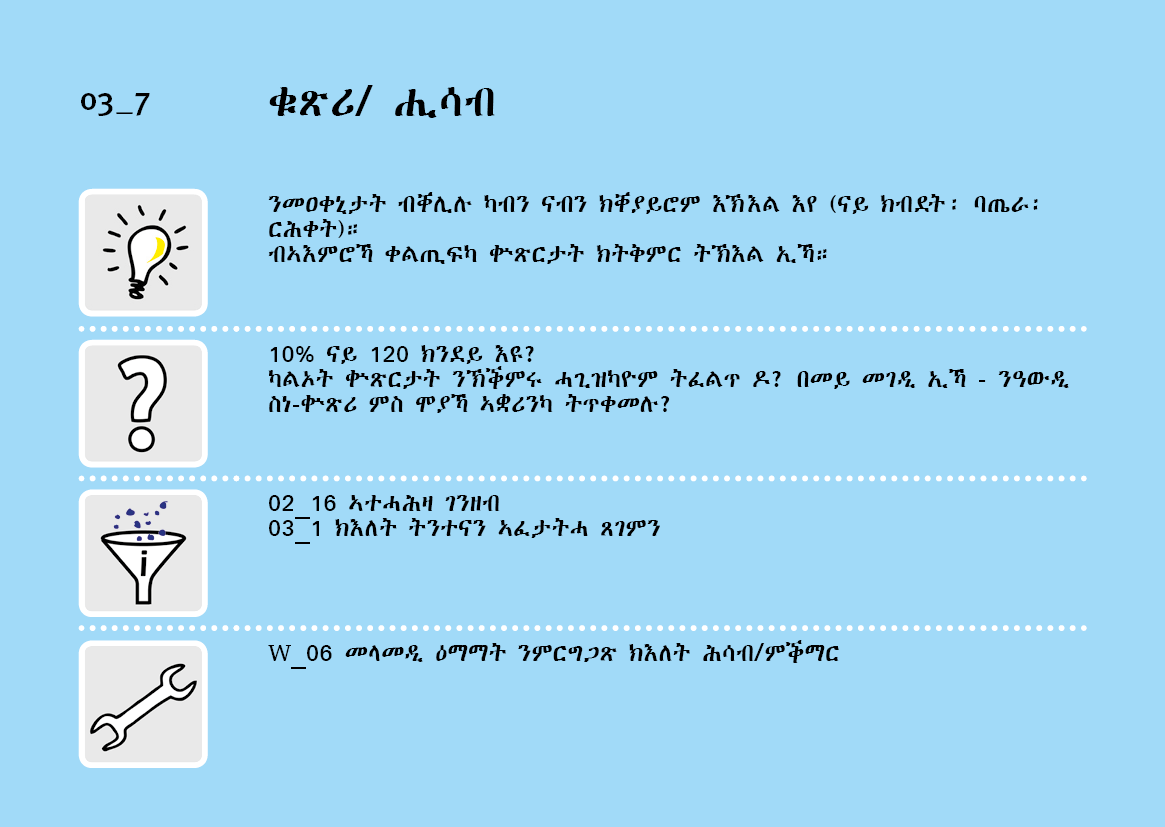 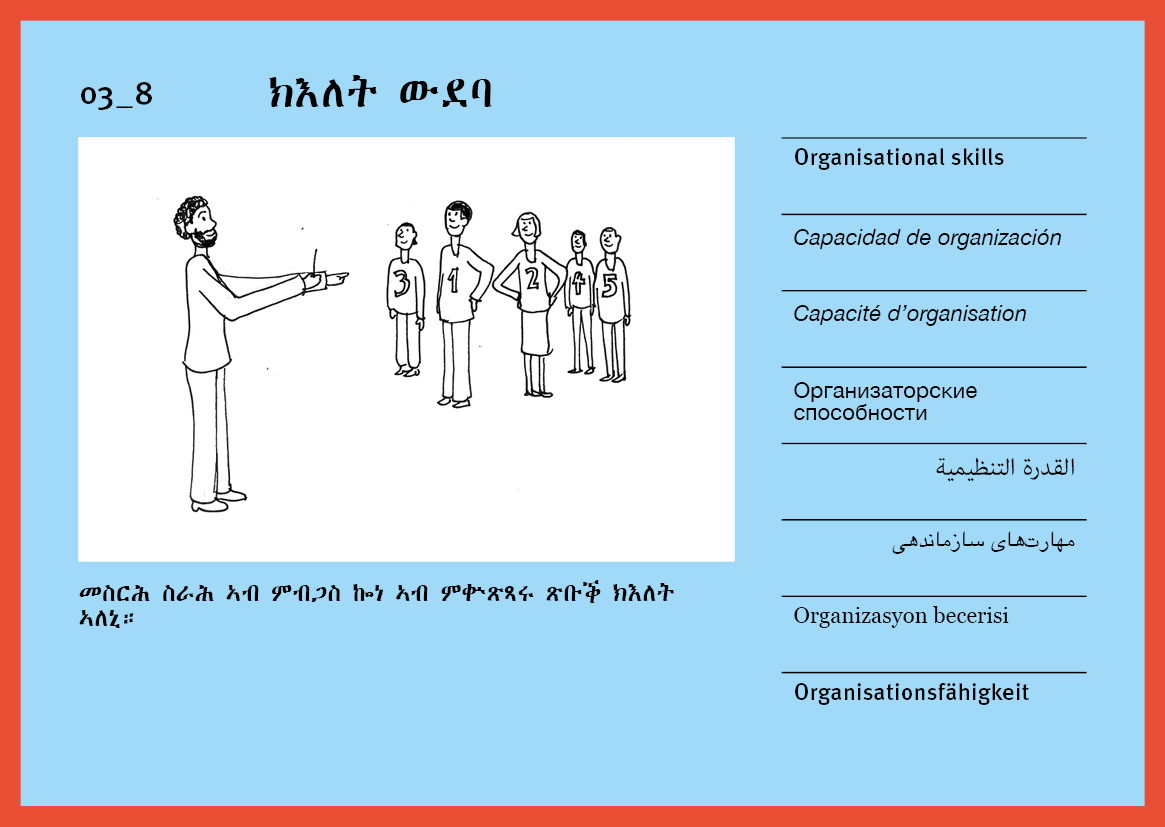 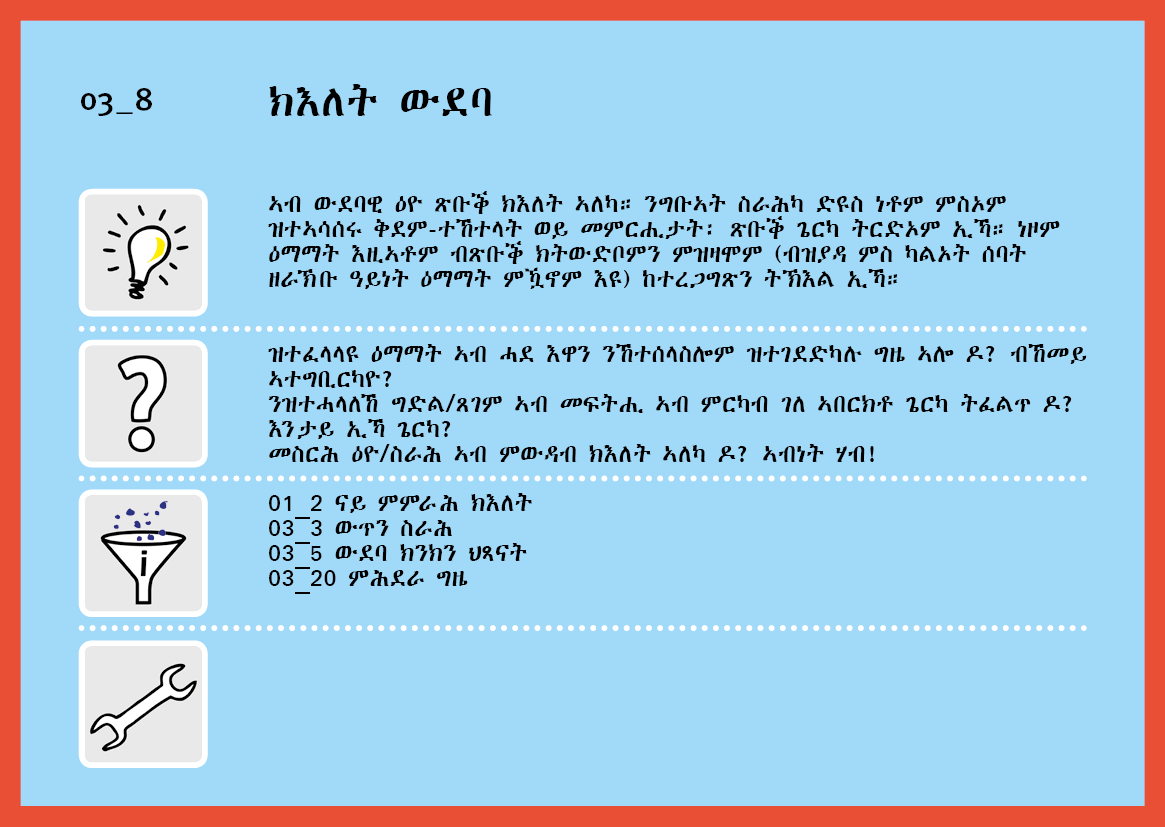 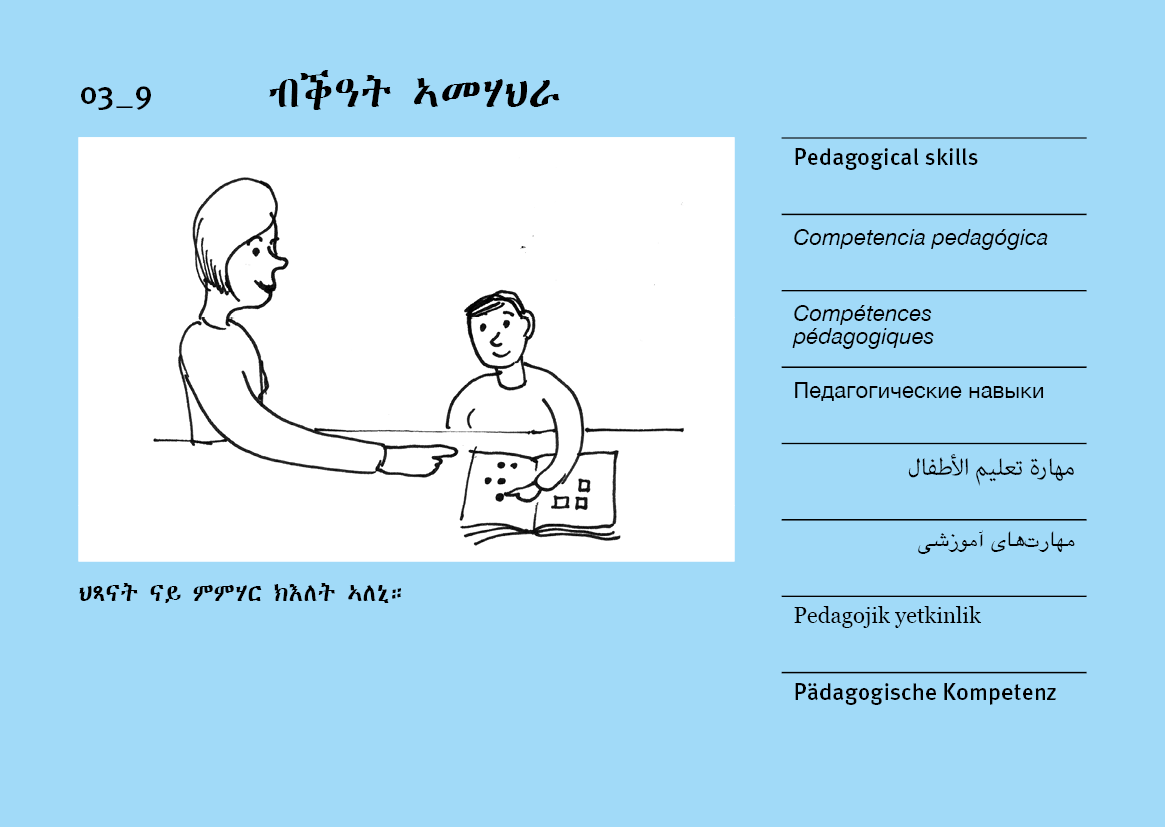 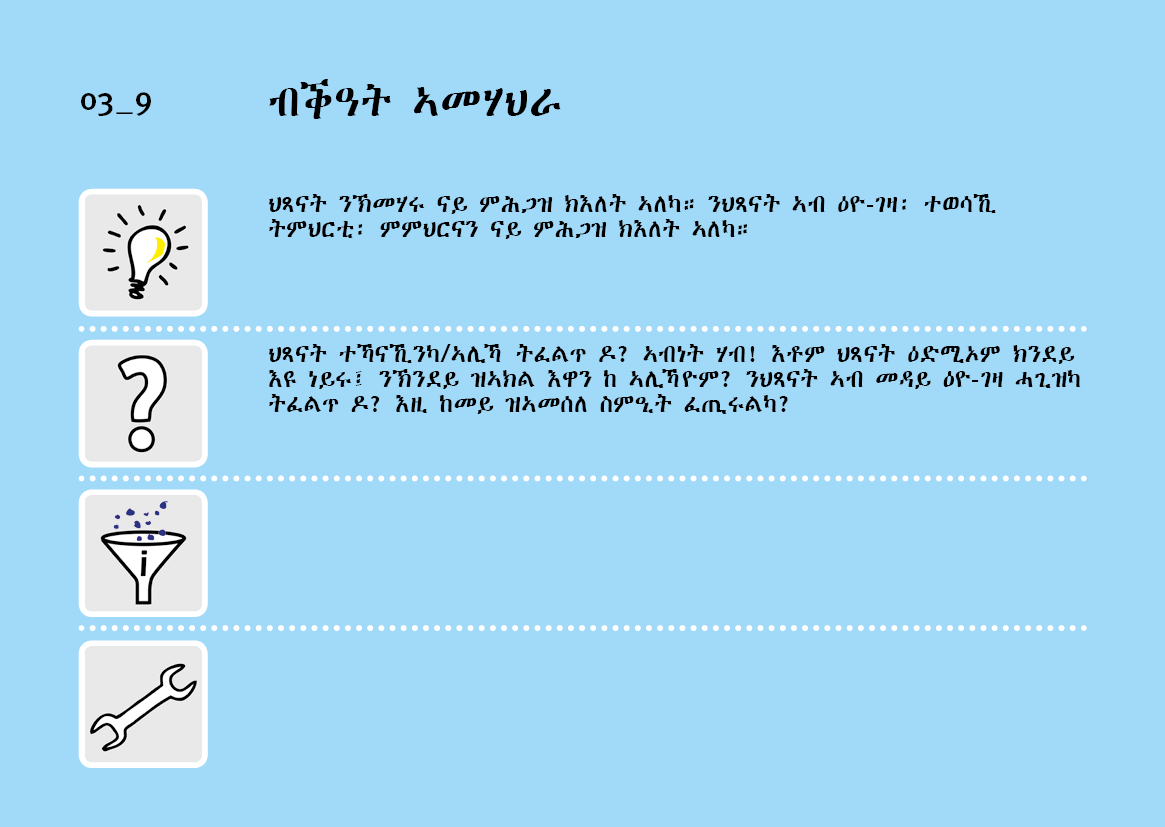 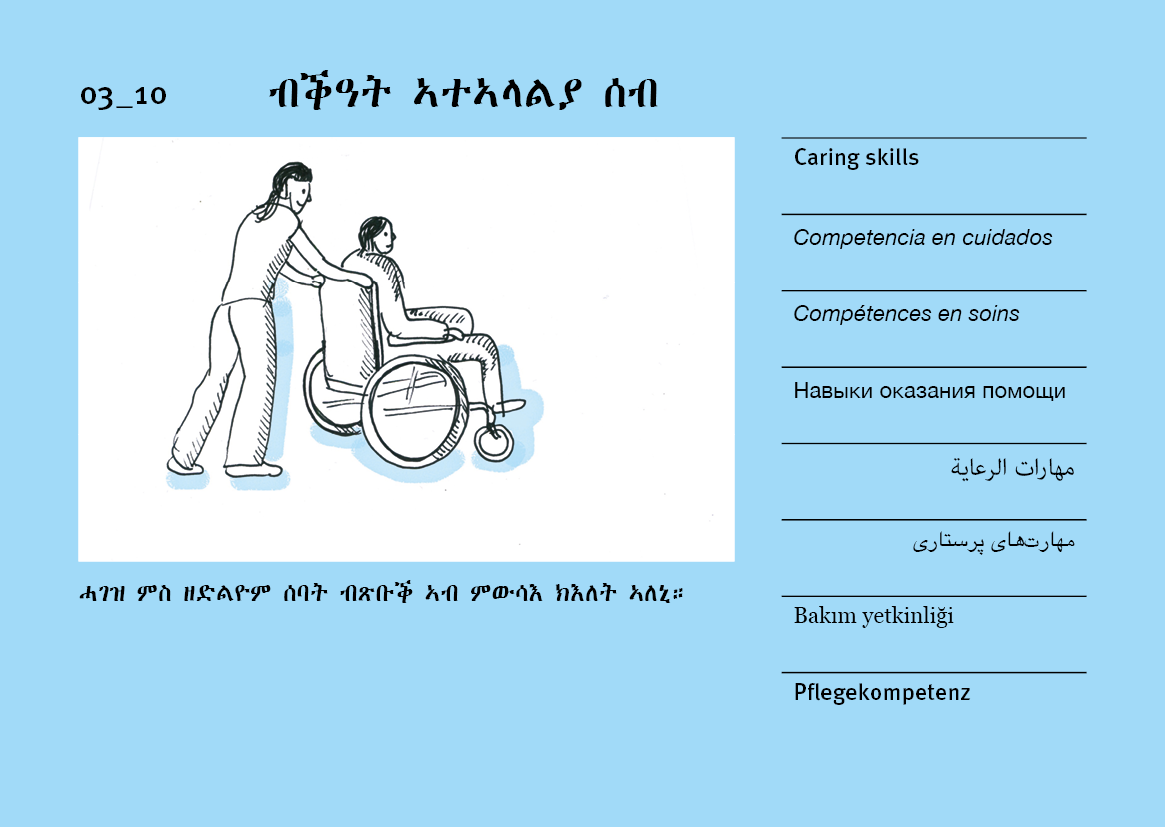 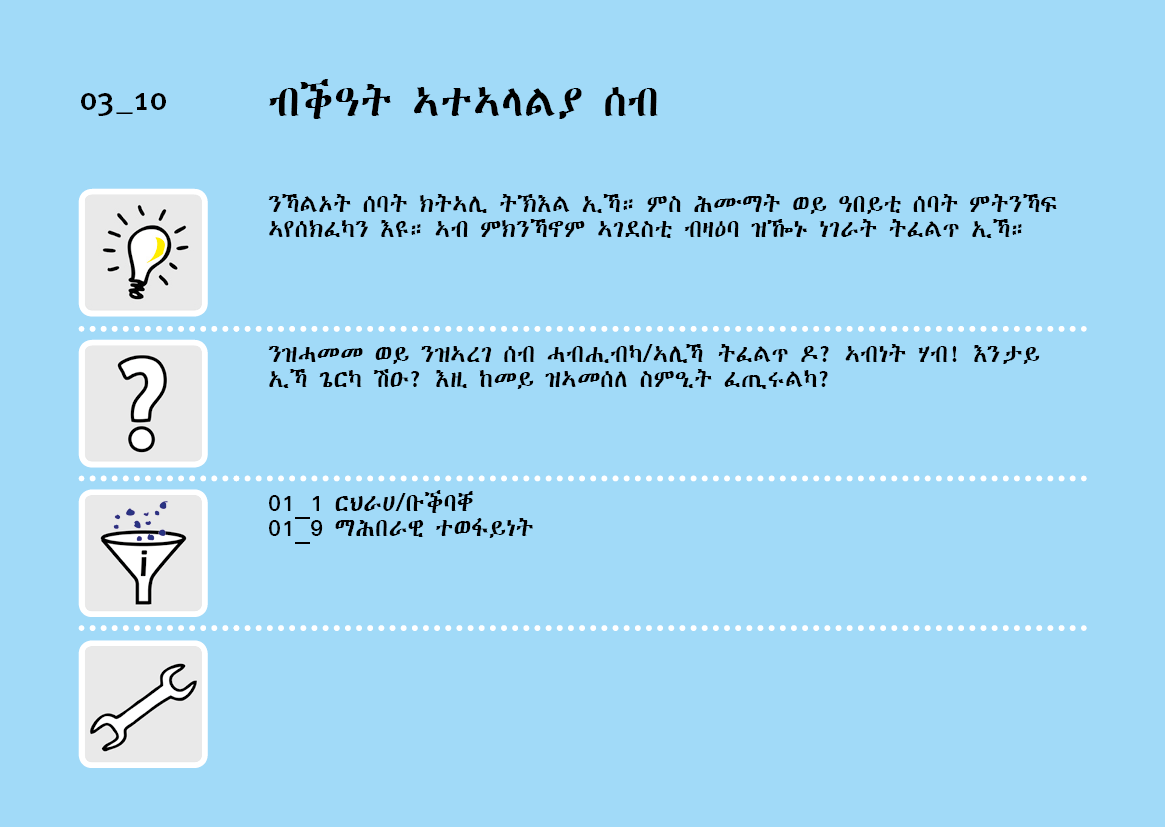 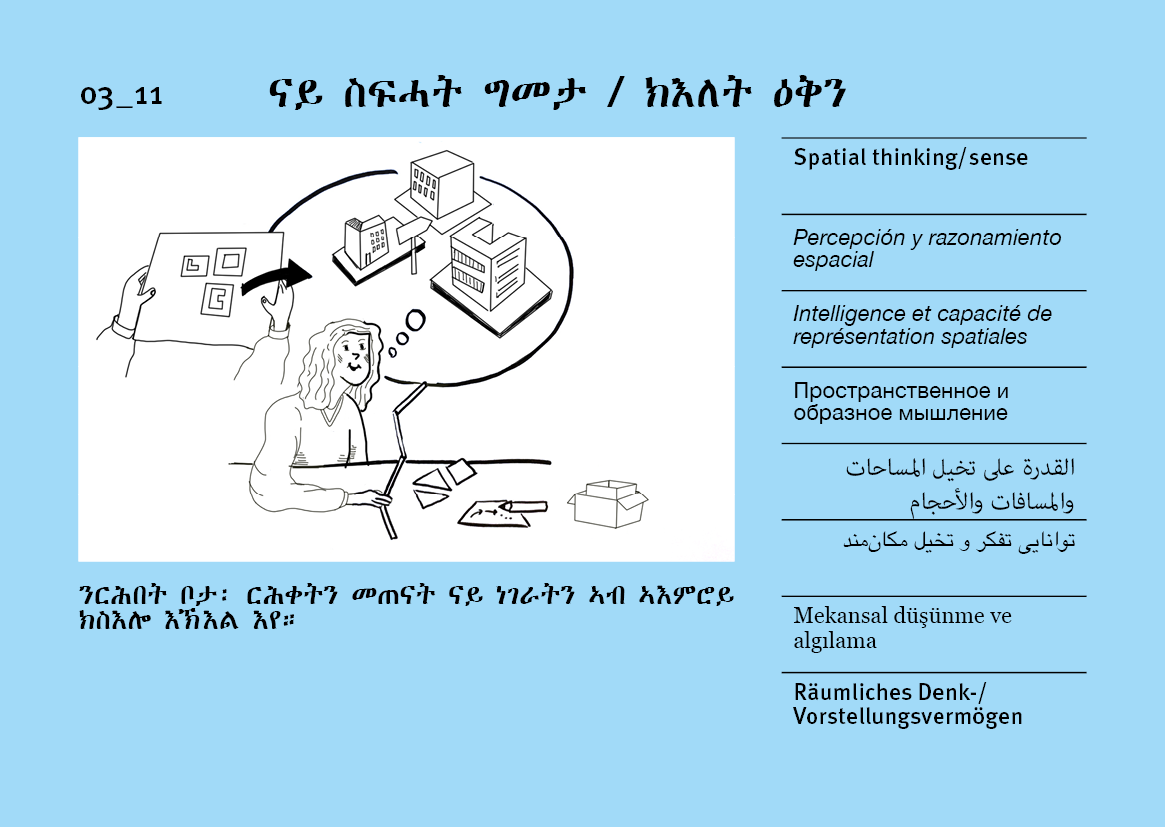 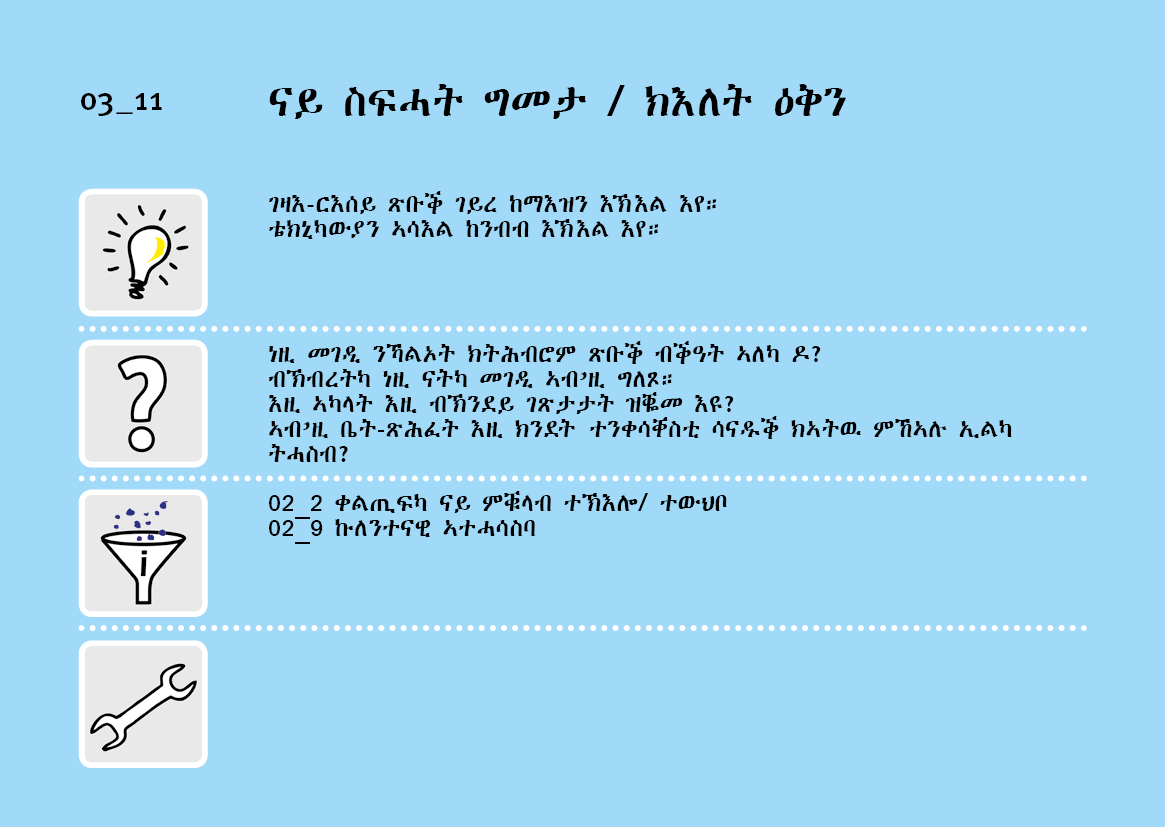 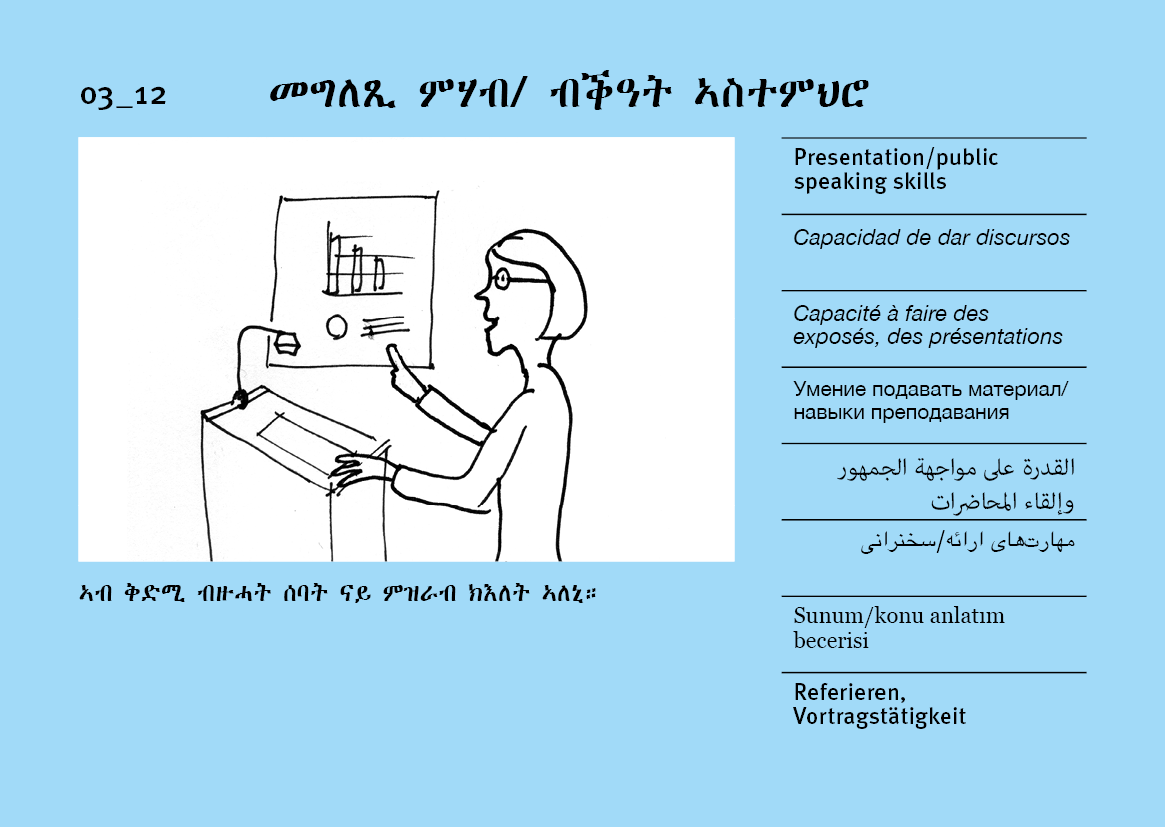 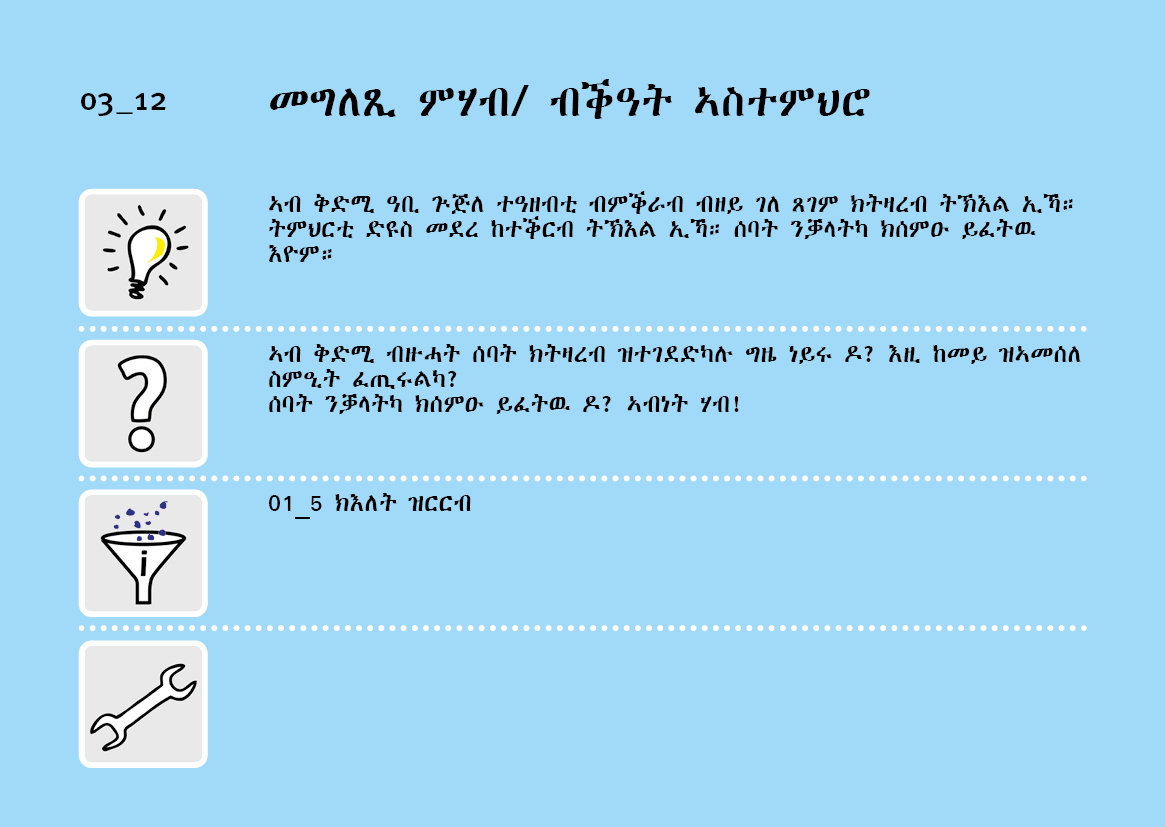 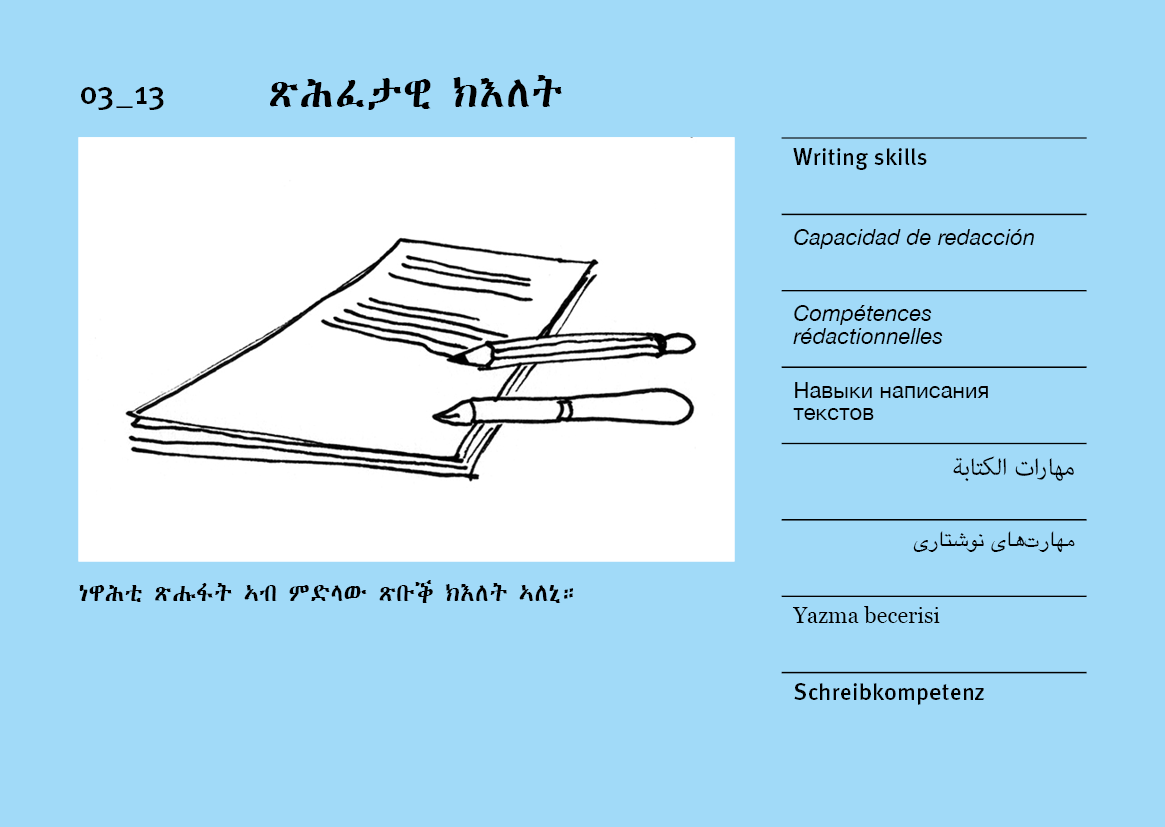 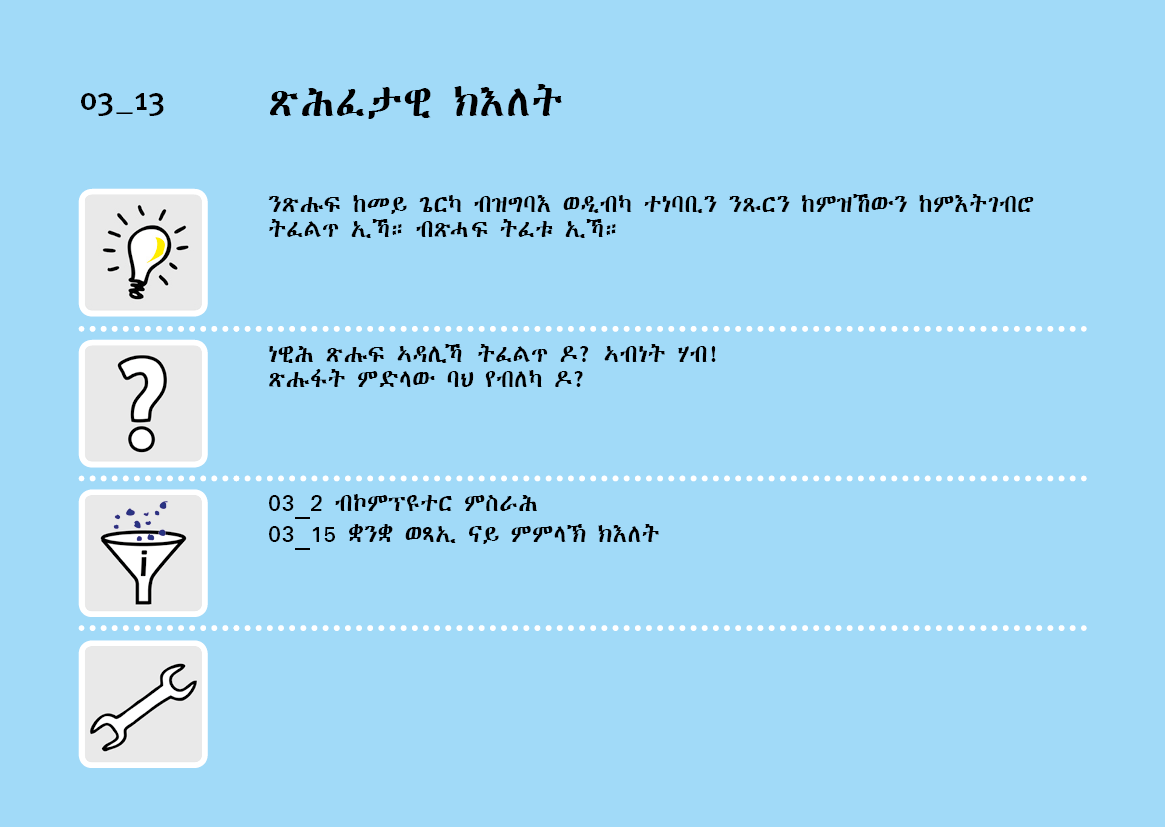 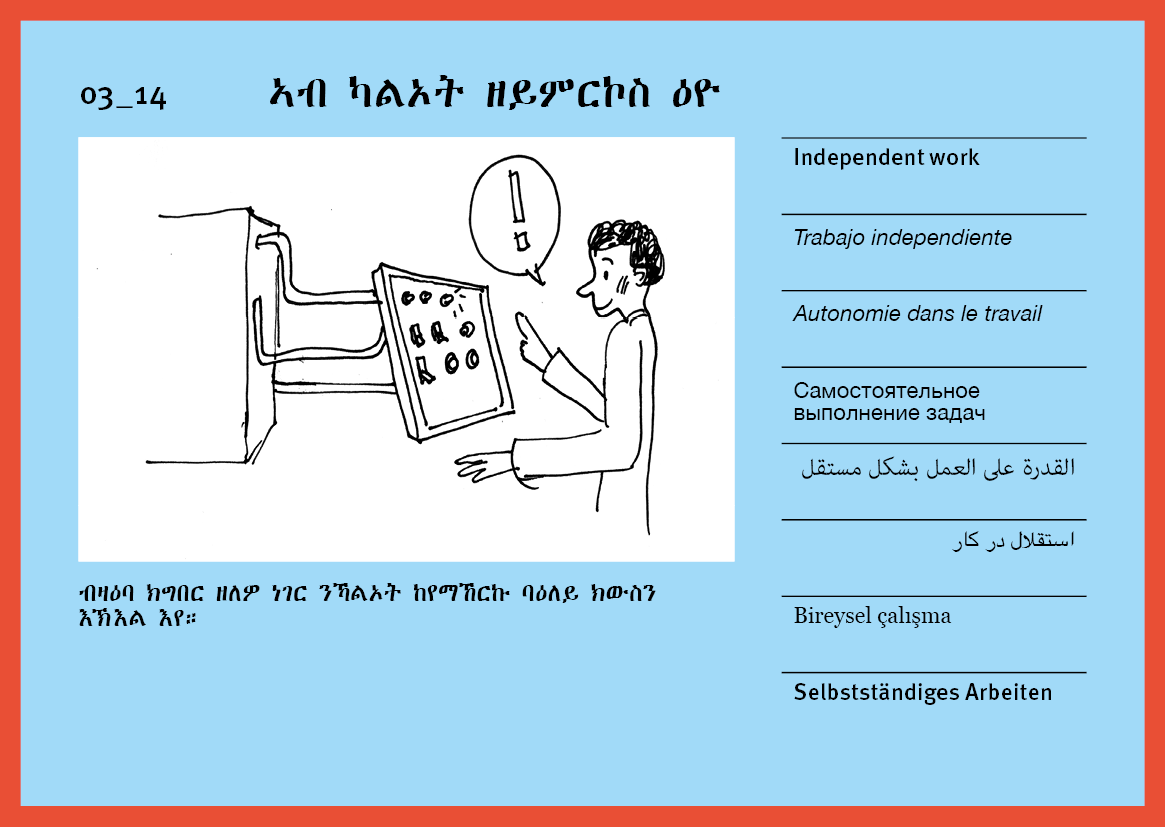 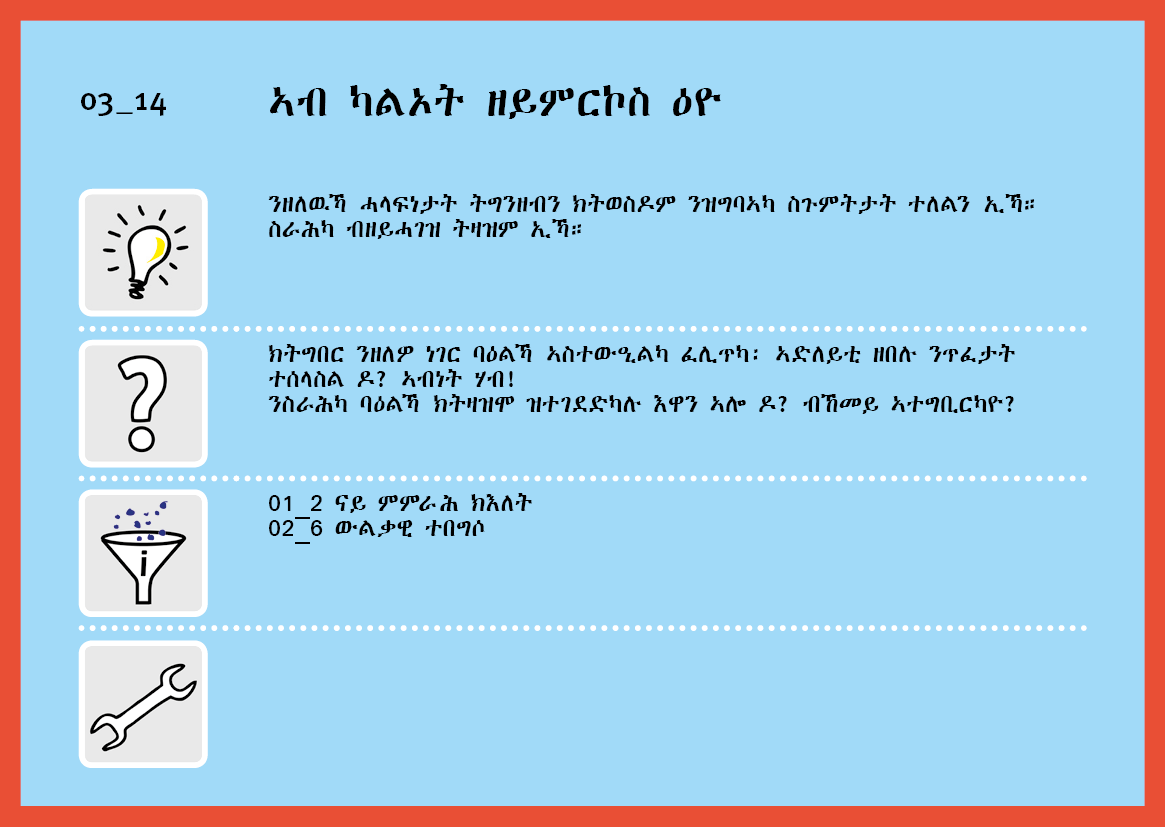 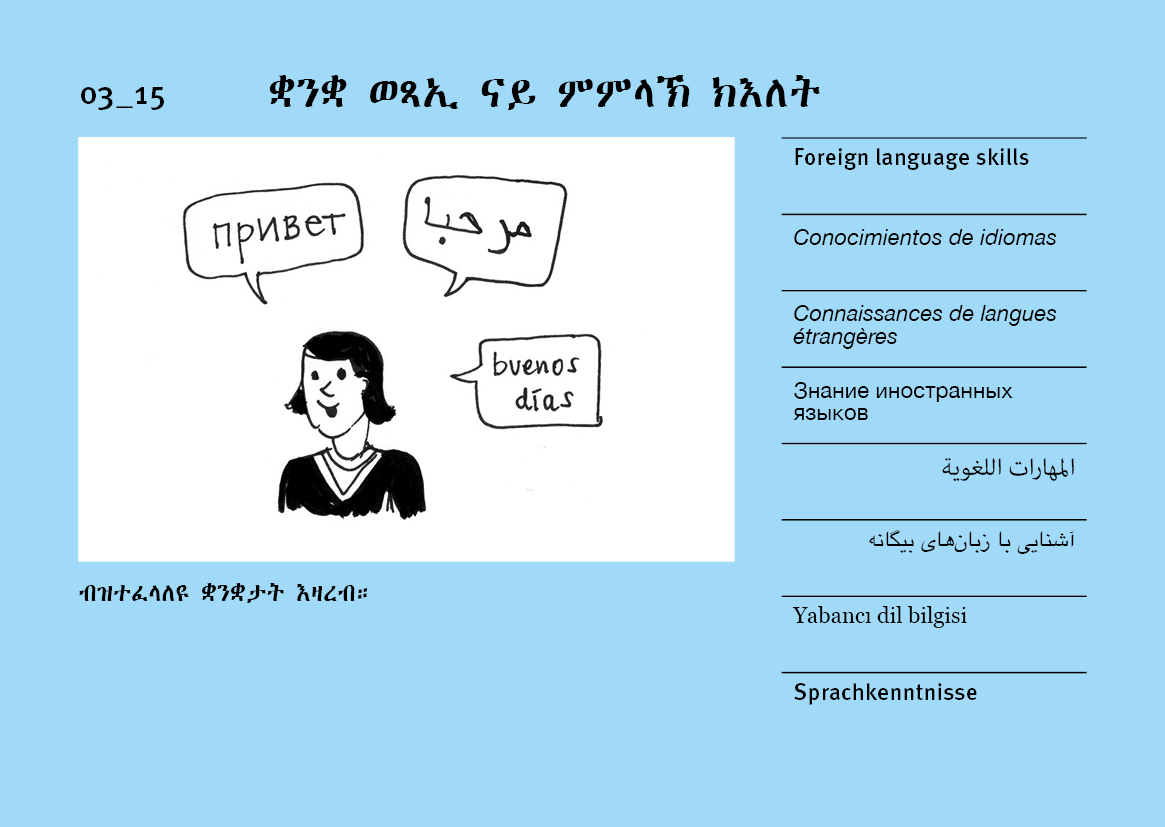 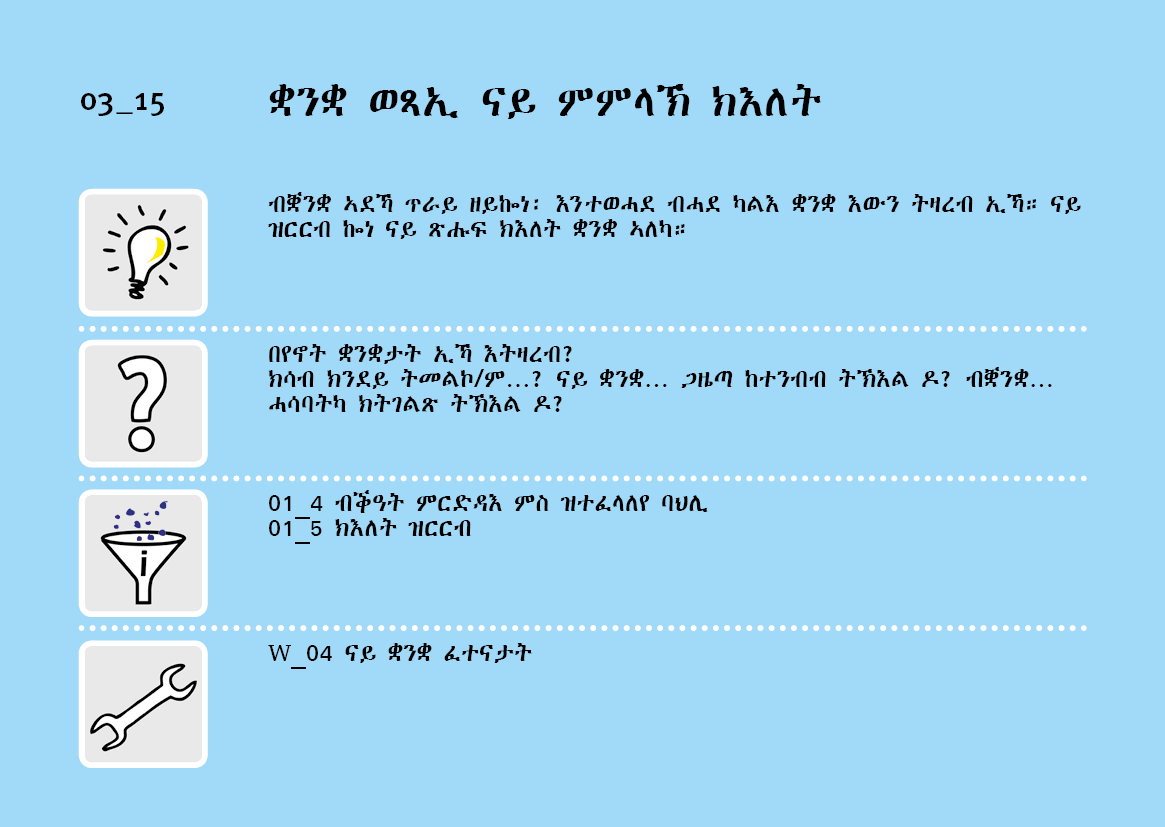 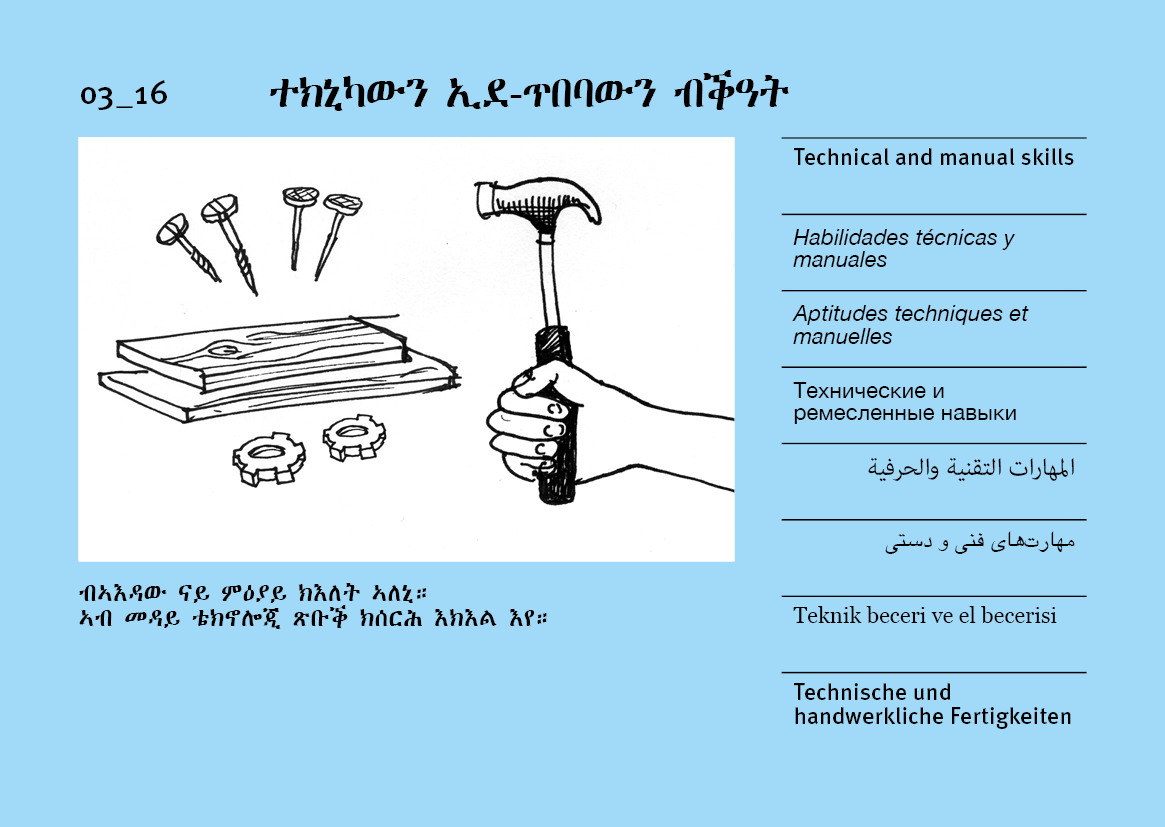 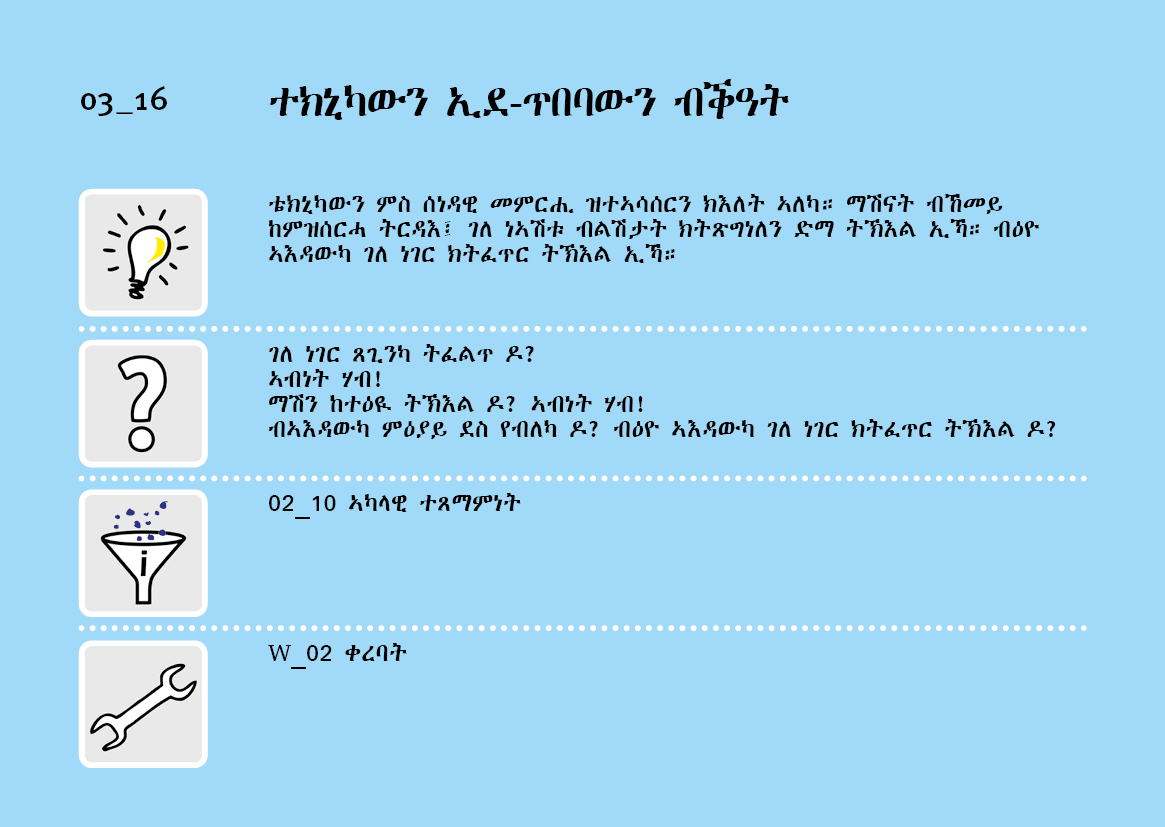 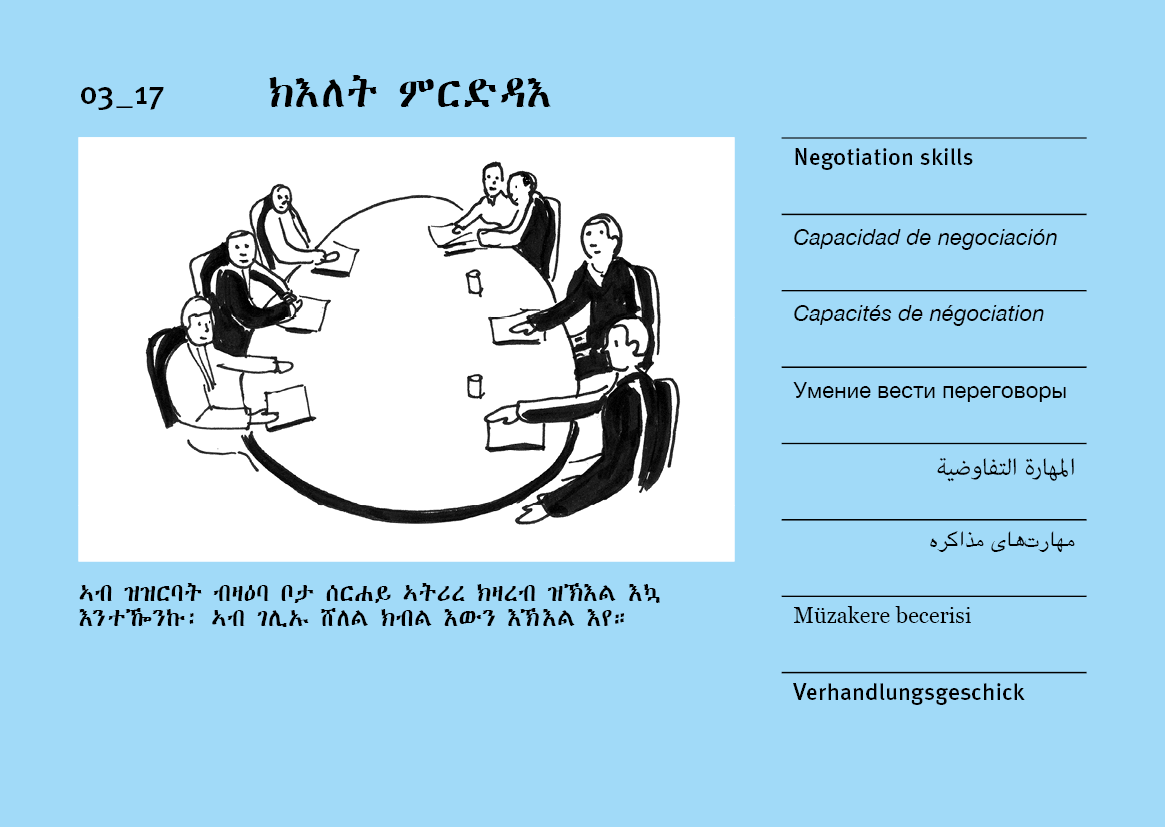 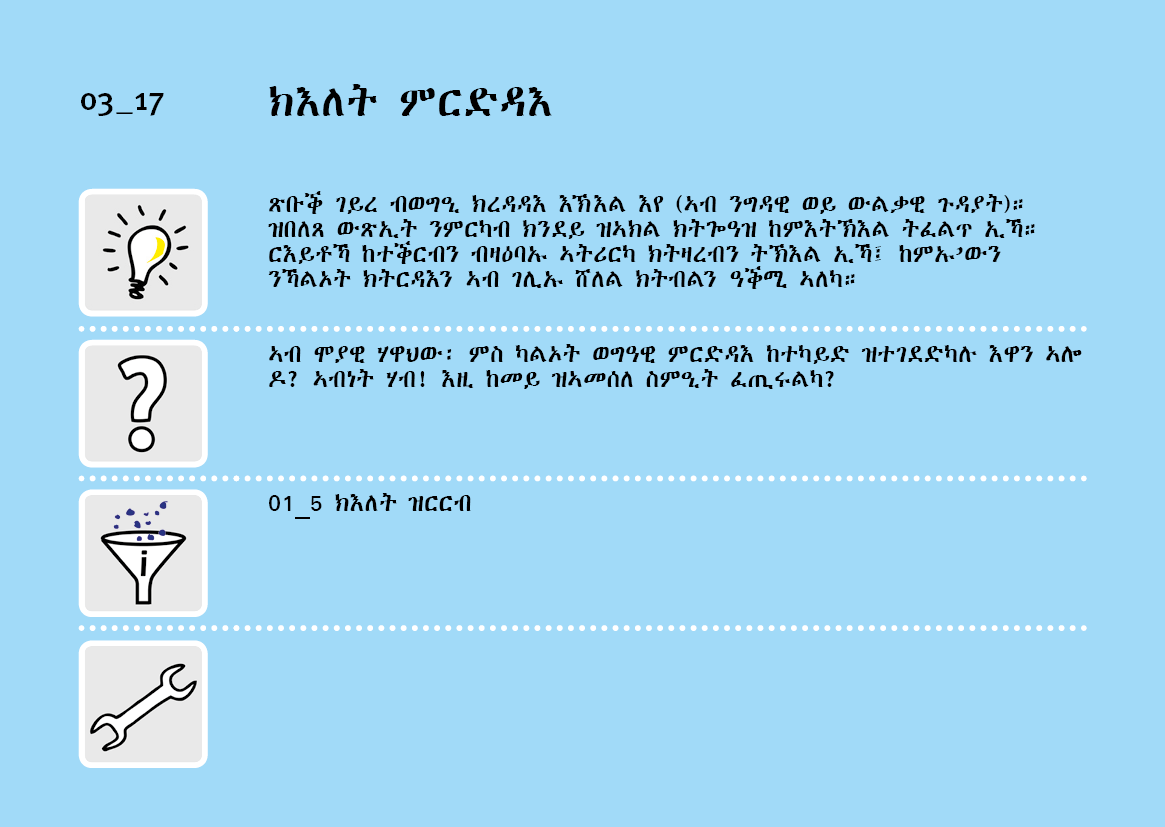 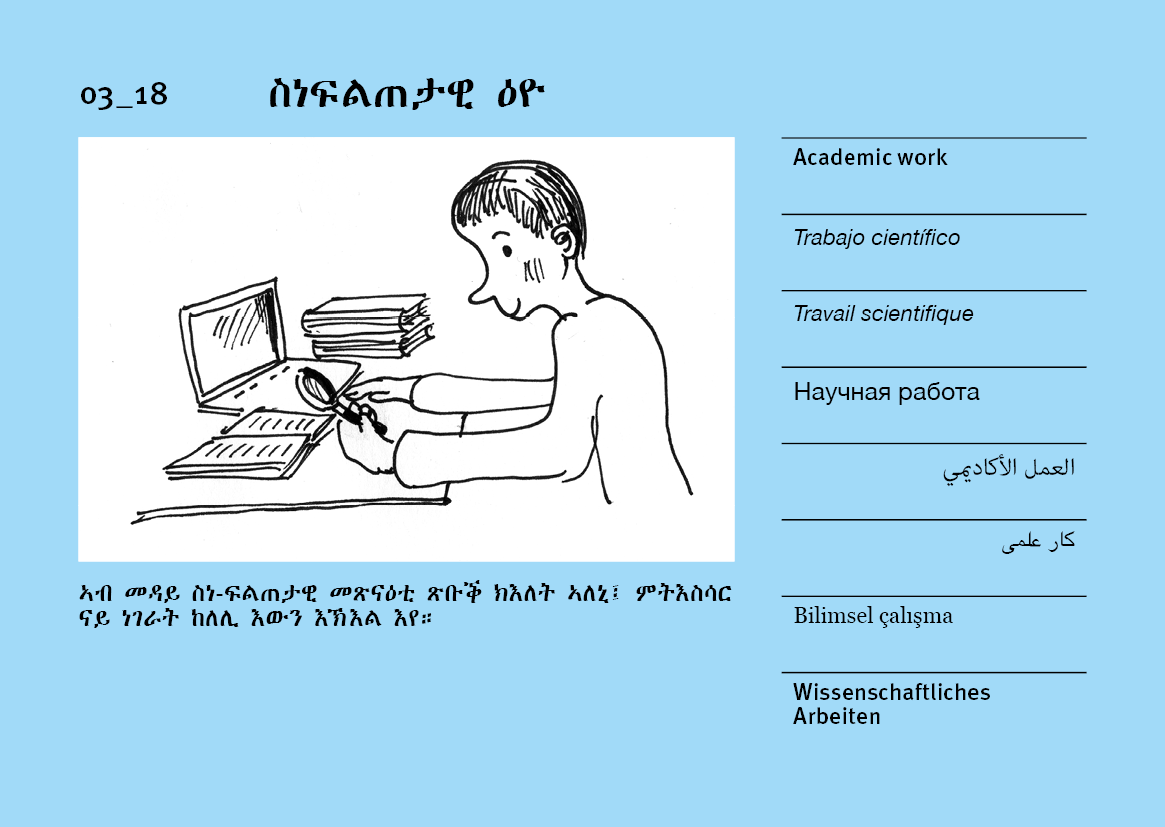 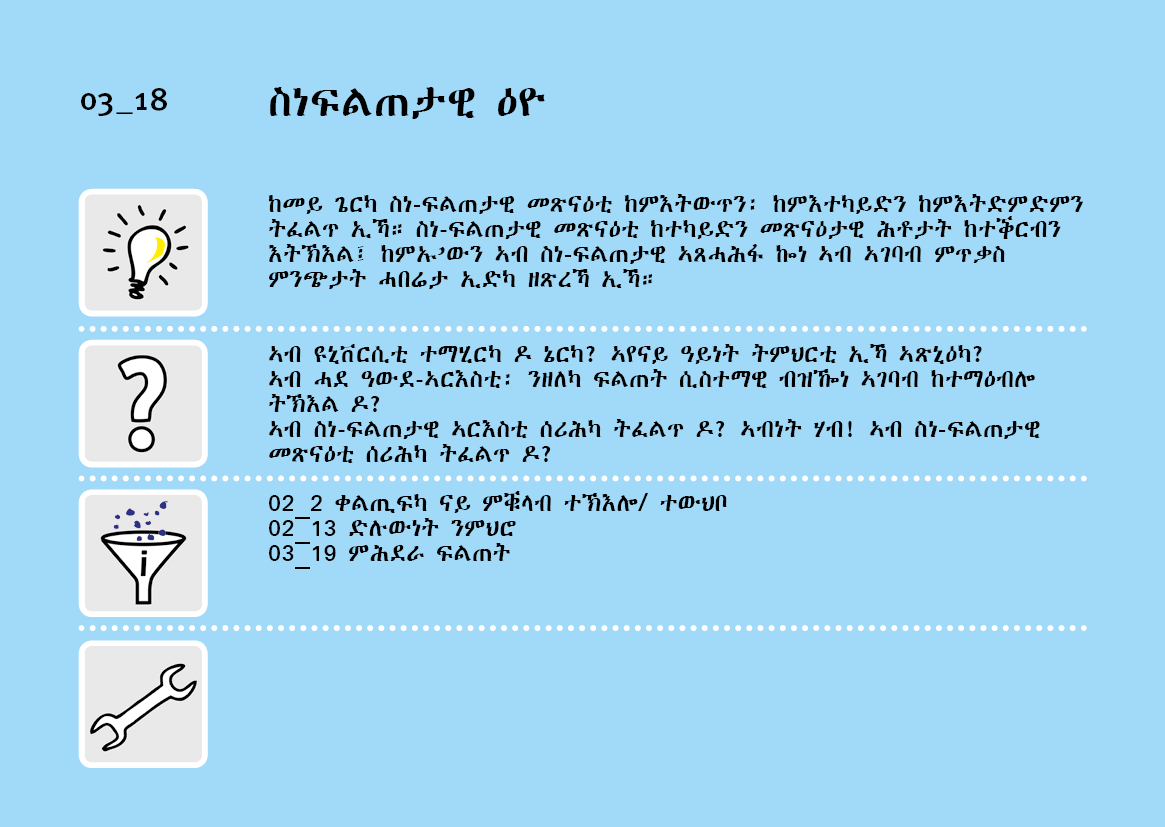 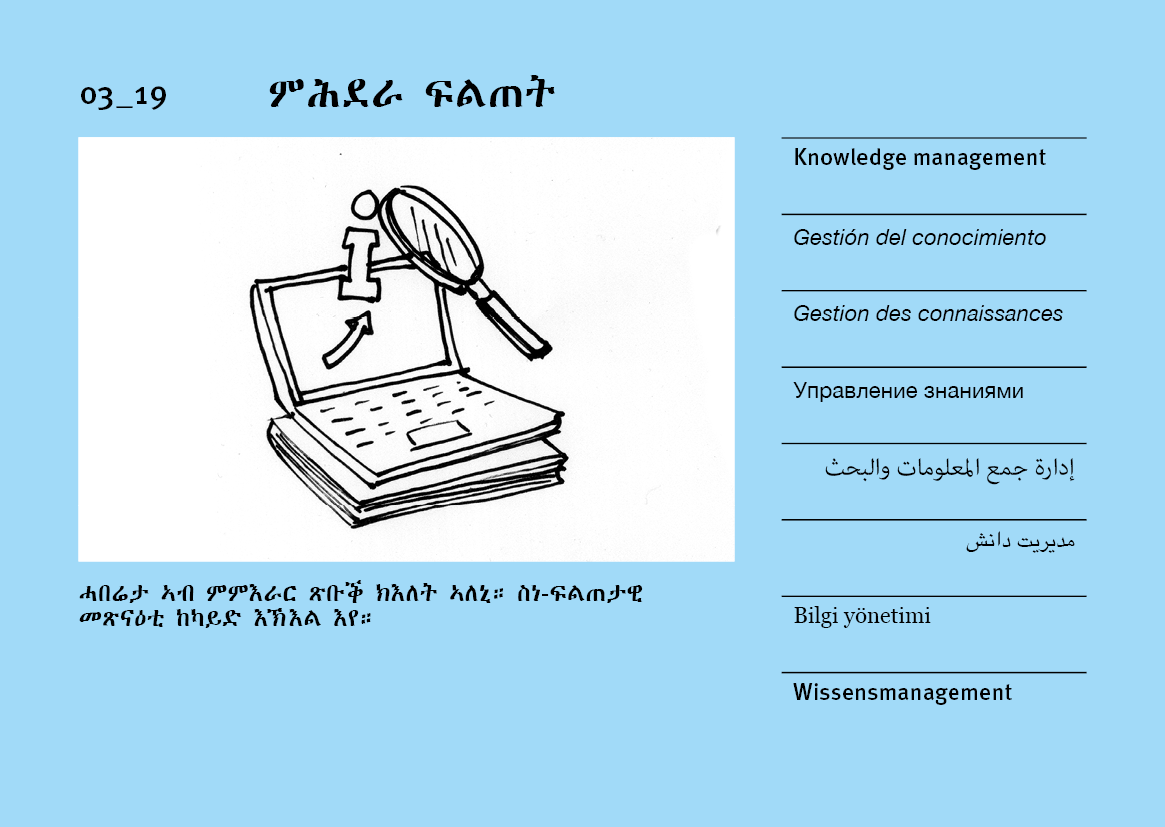 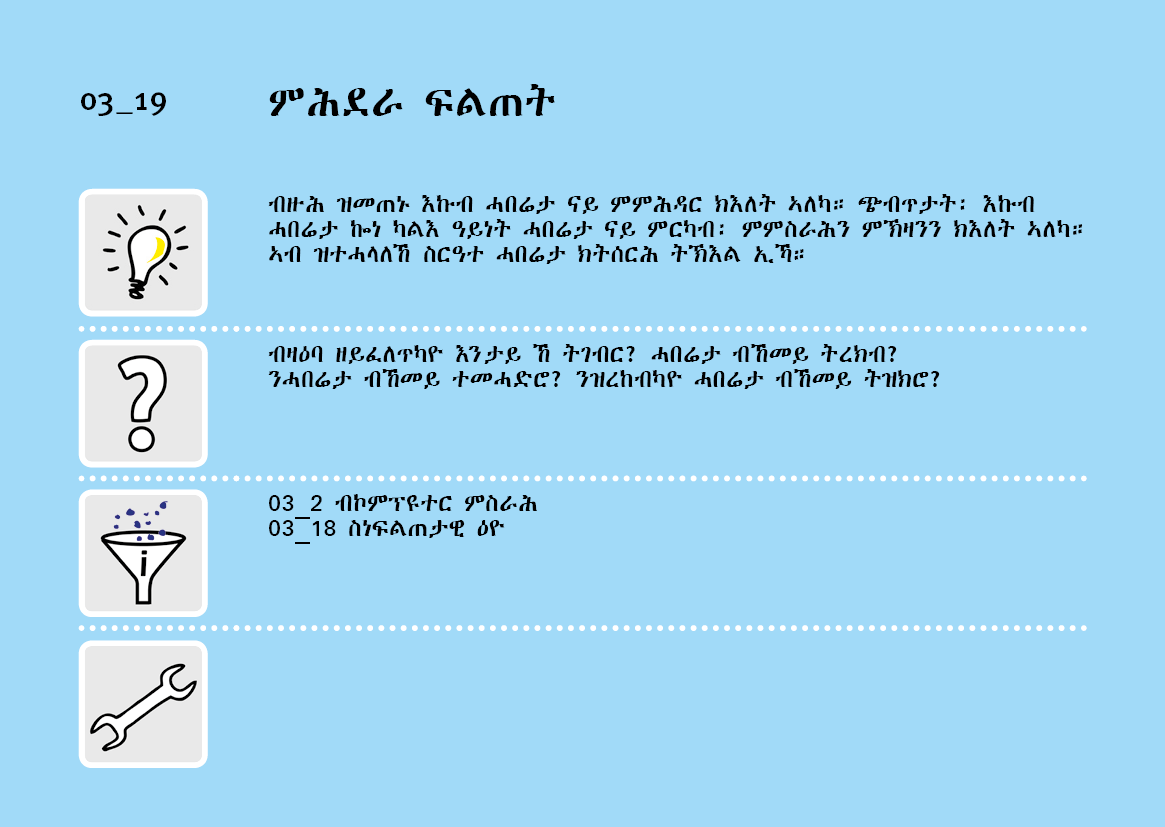 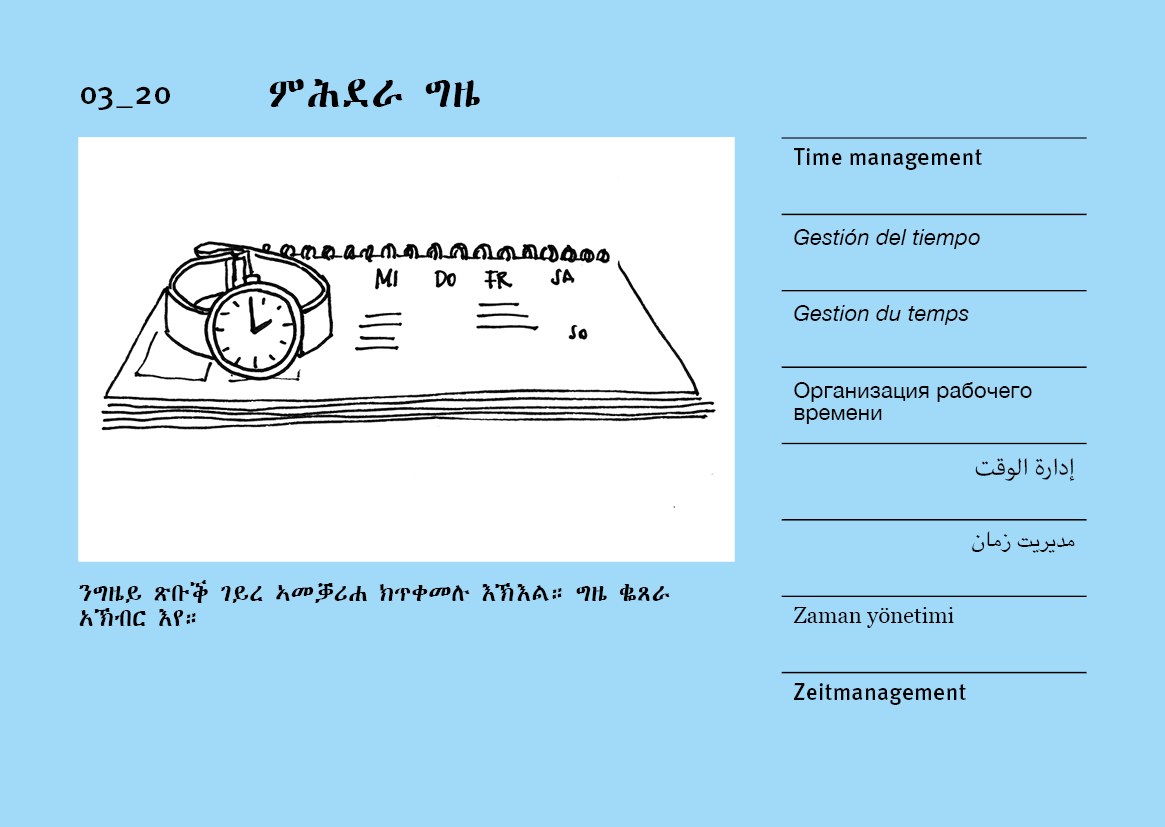 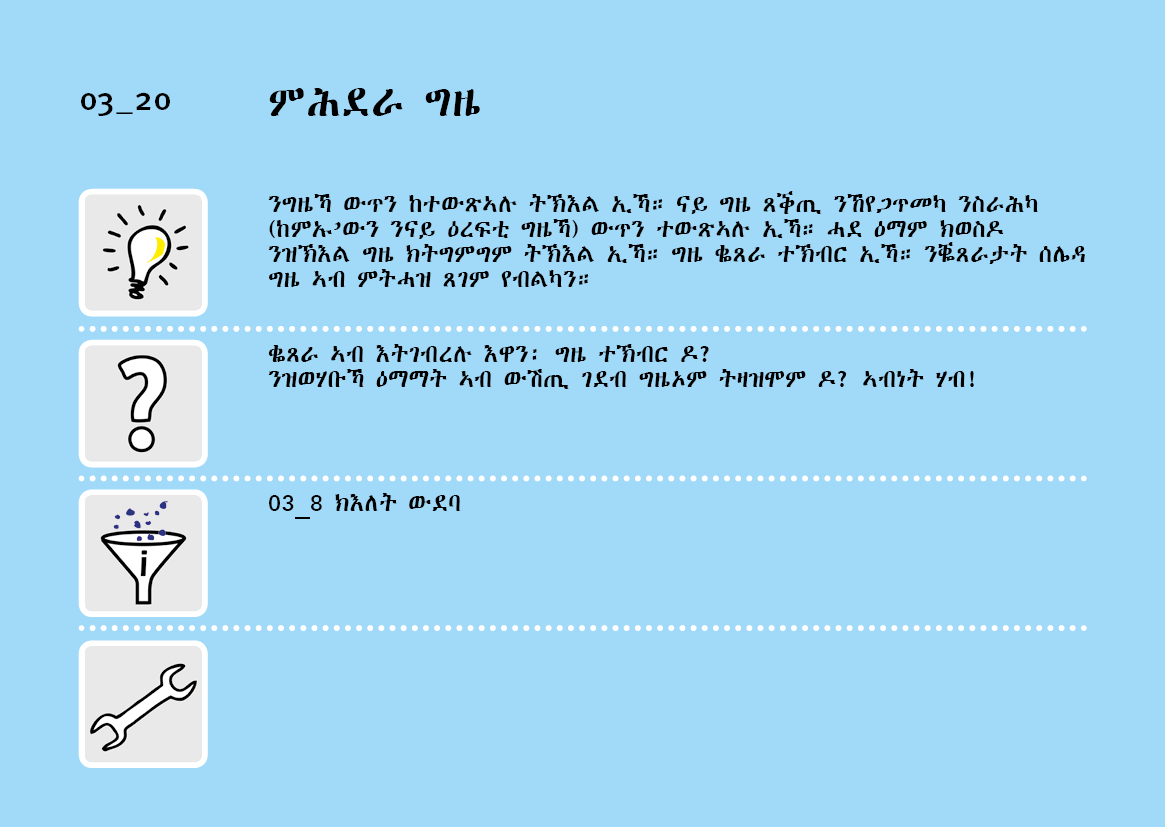 ተገዳስነታት
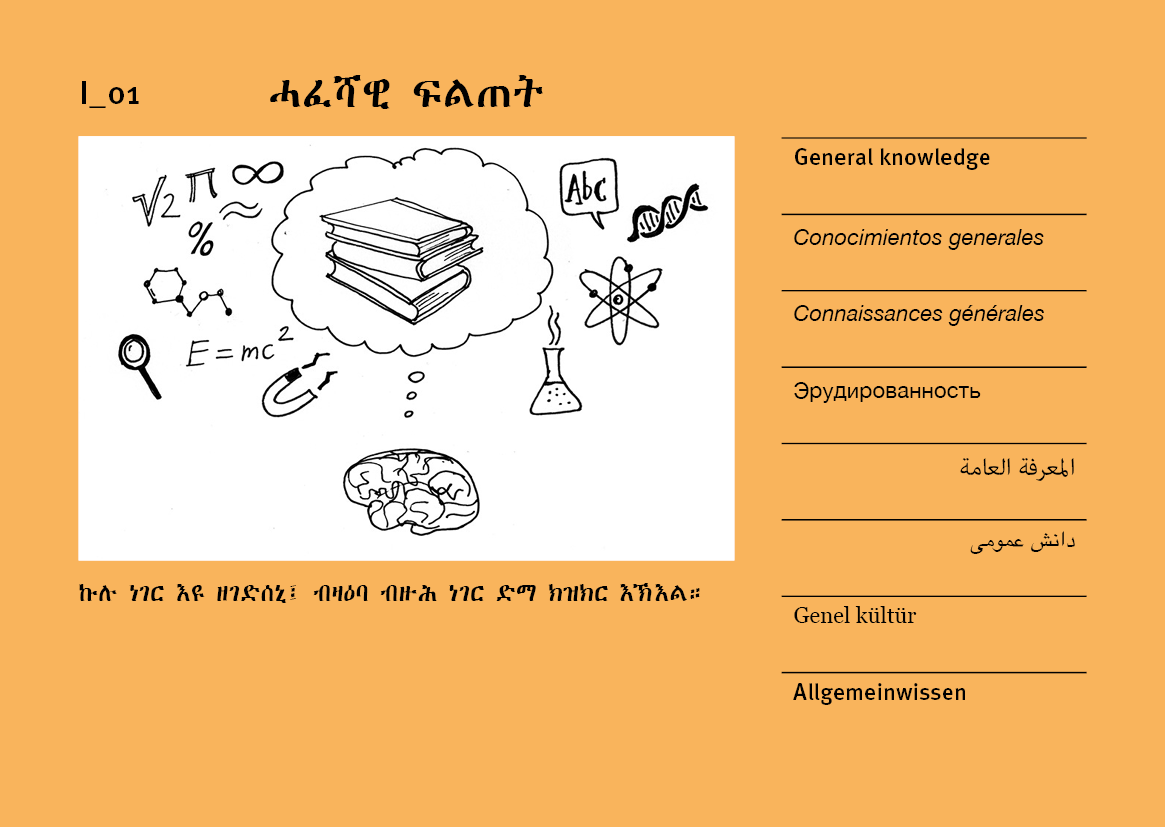 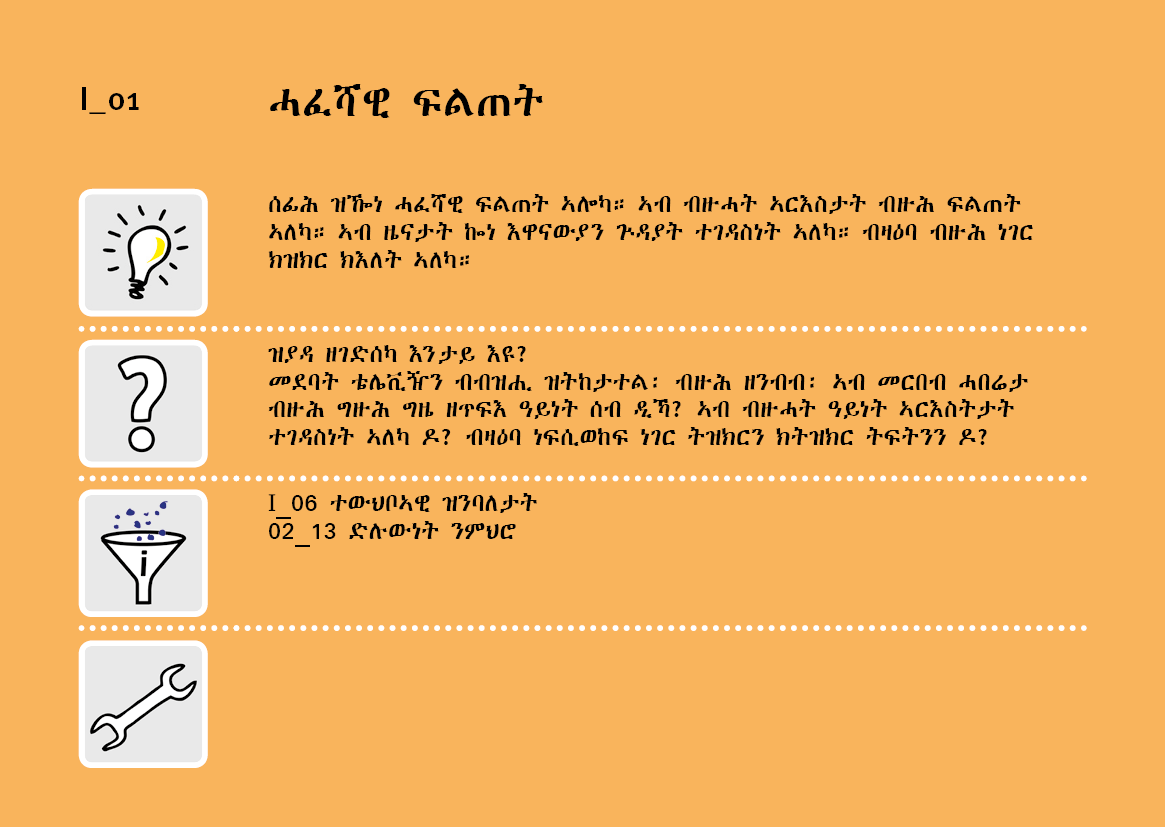 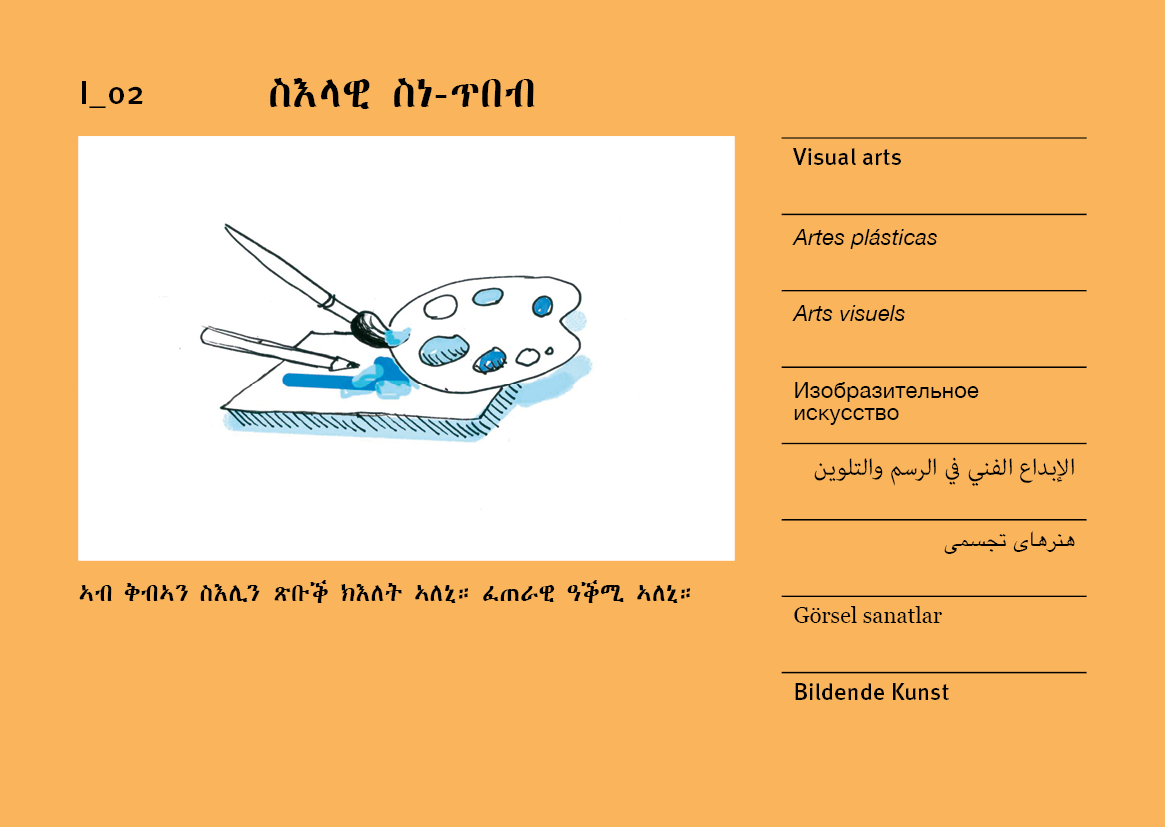 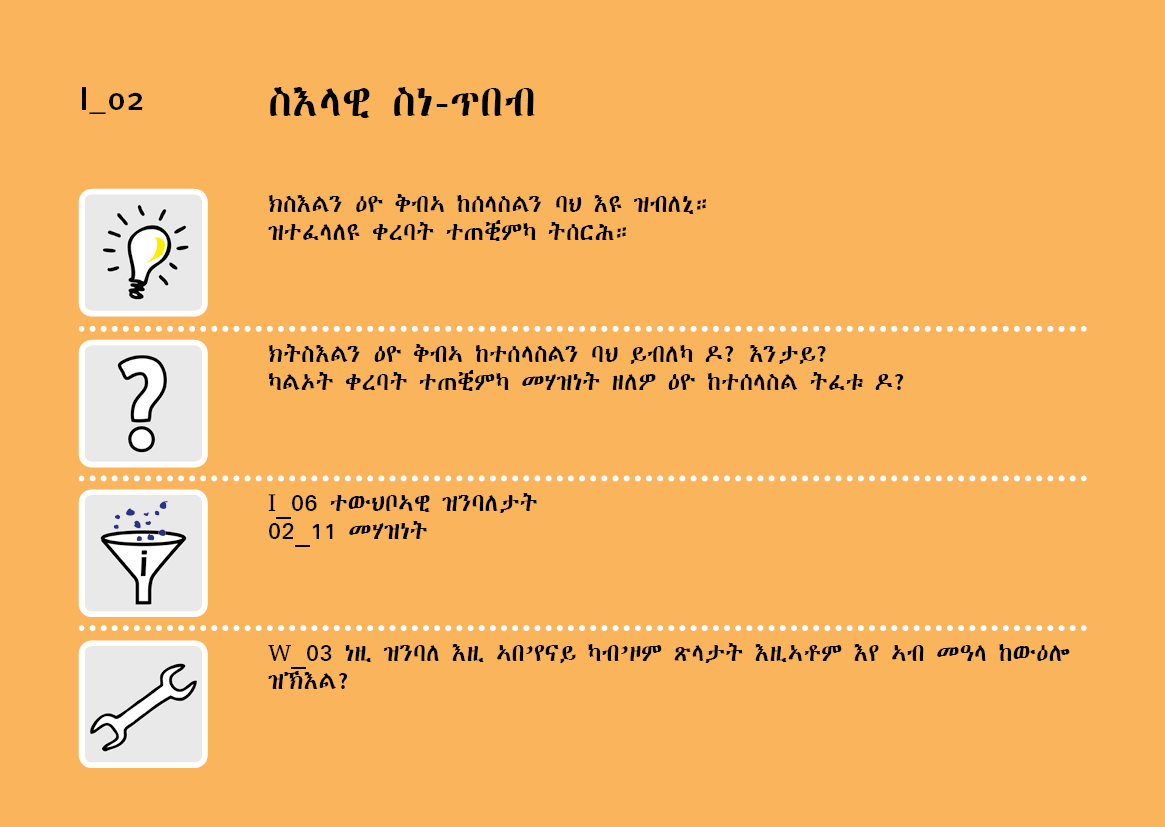 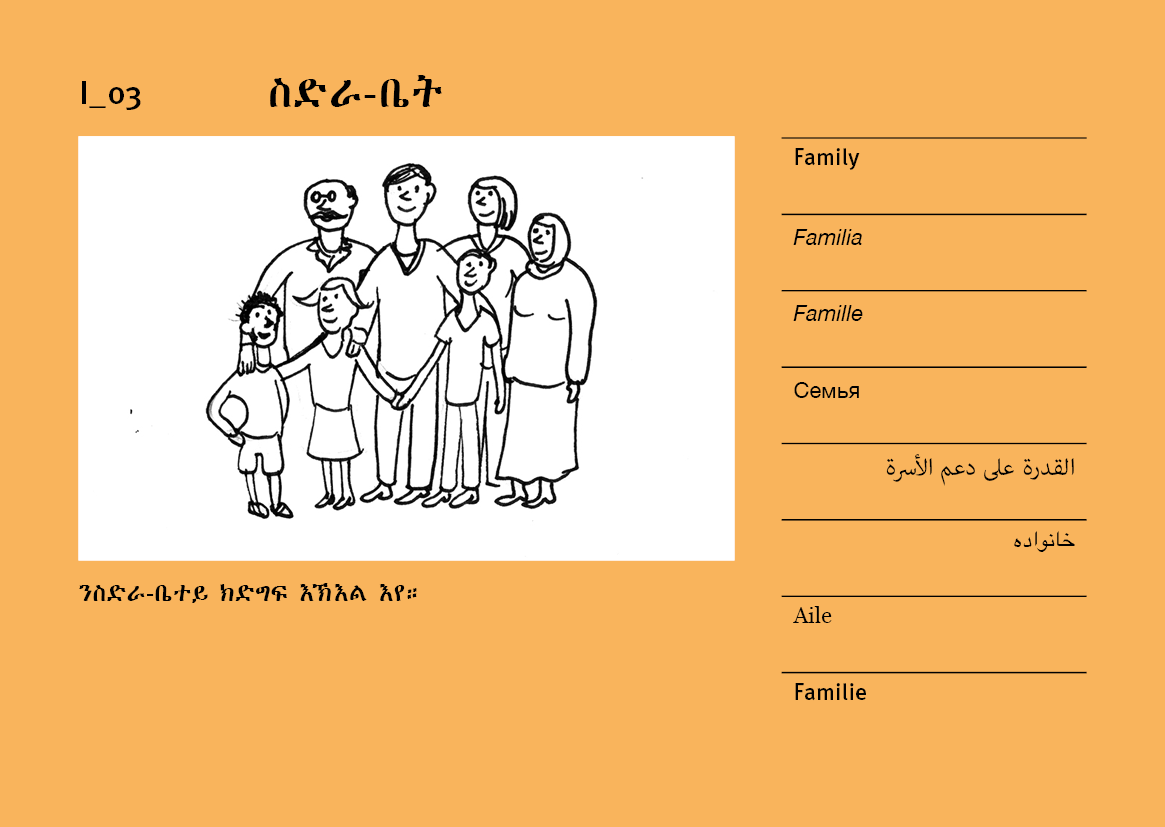 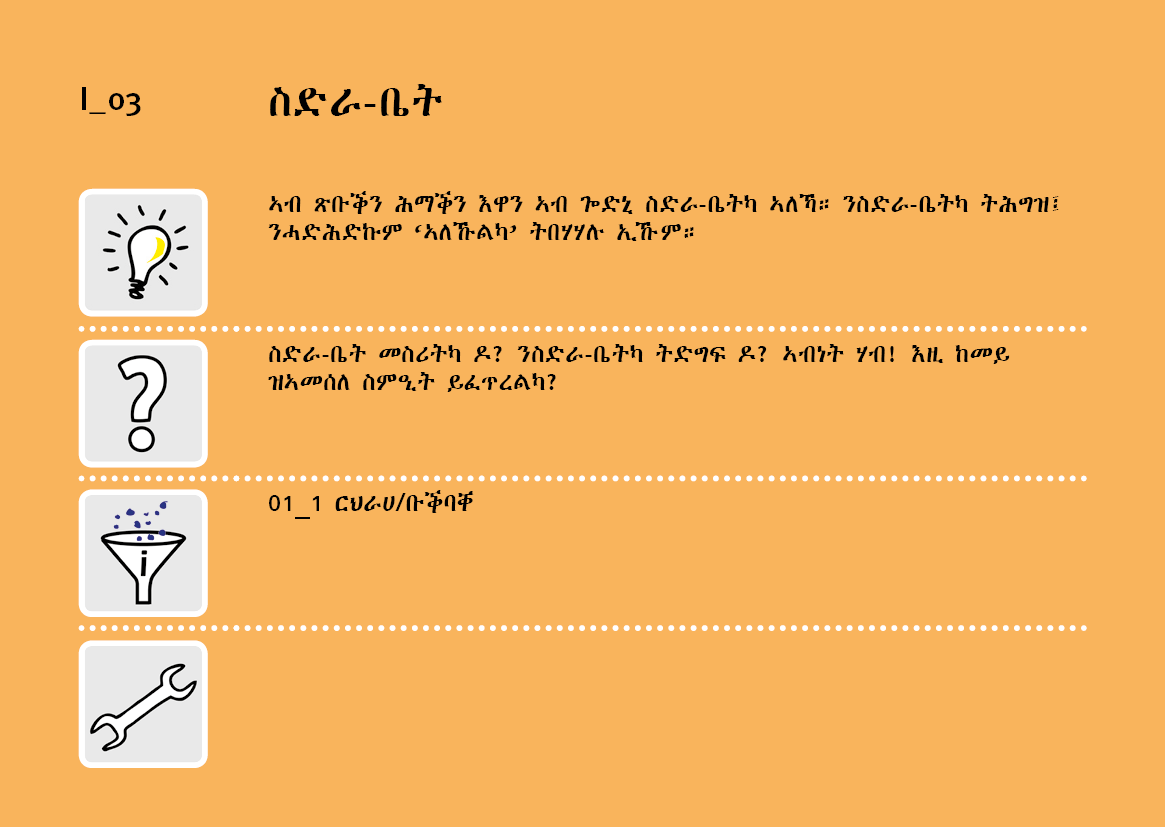 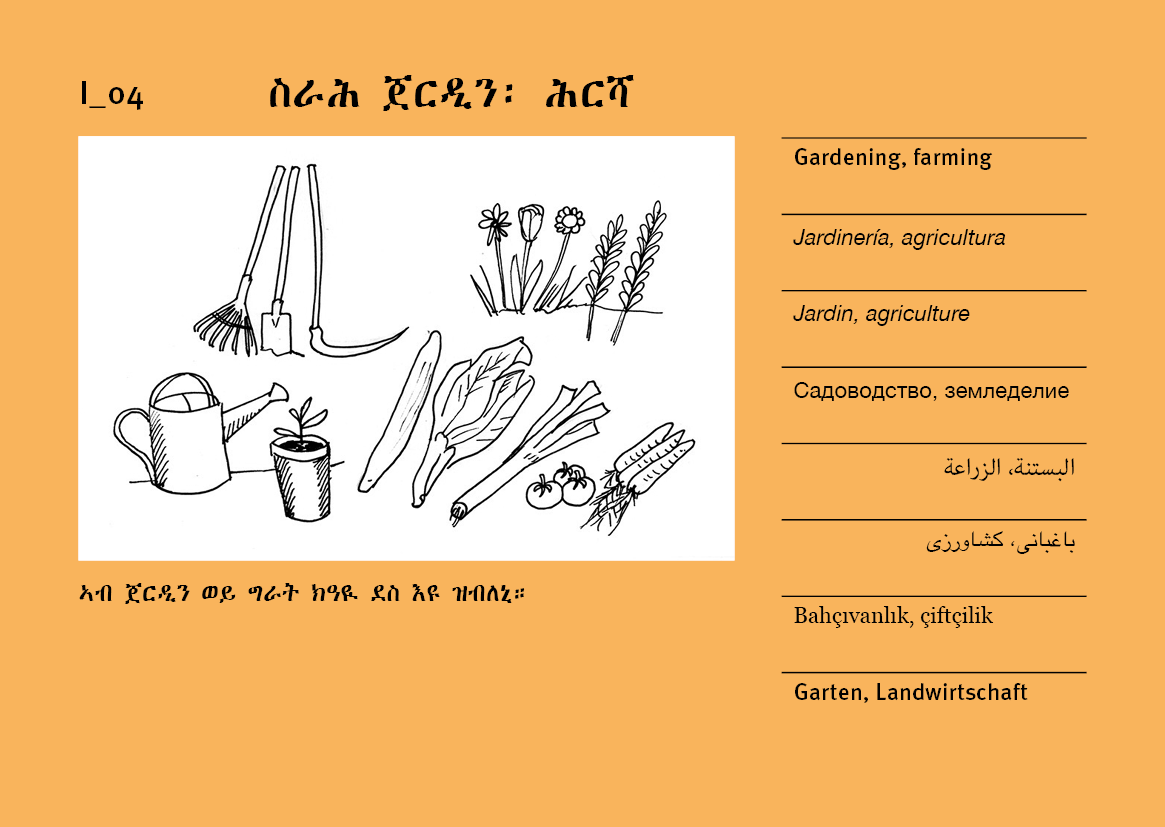 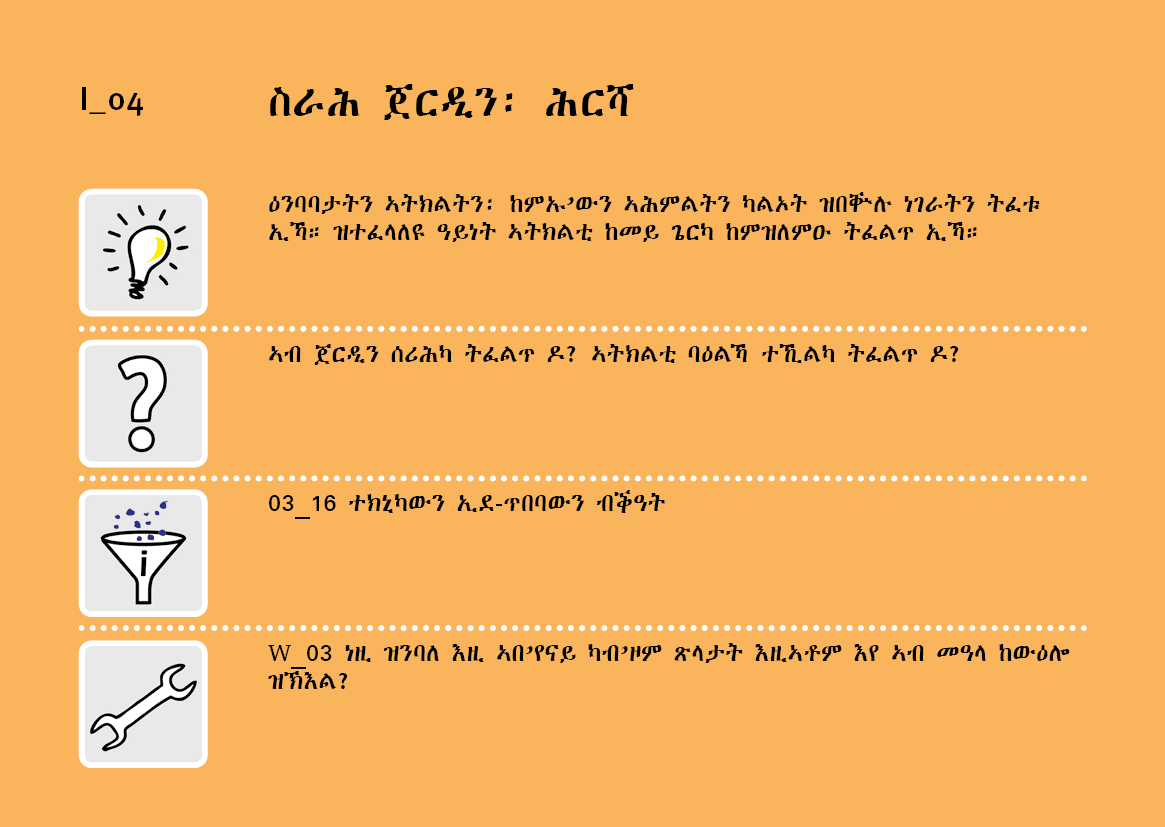 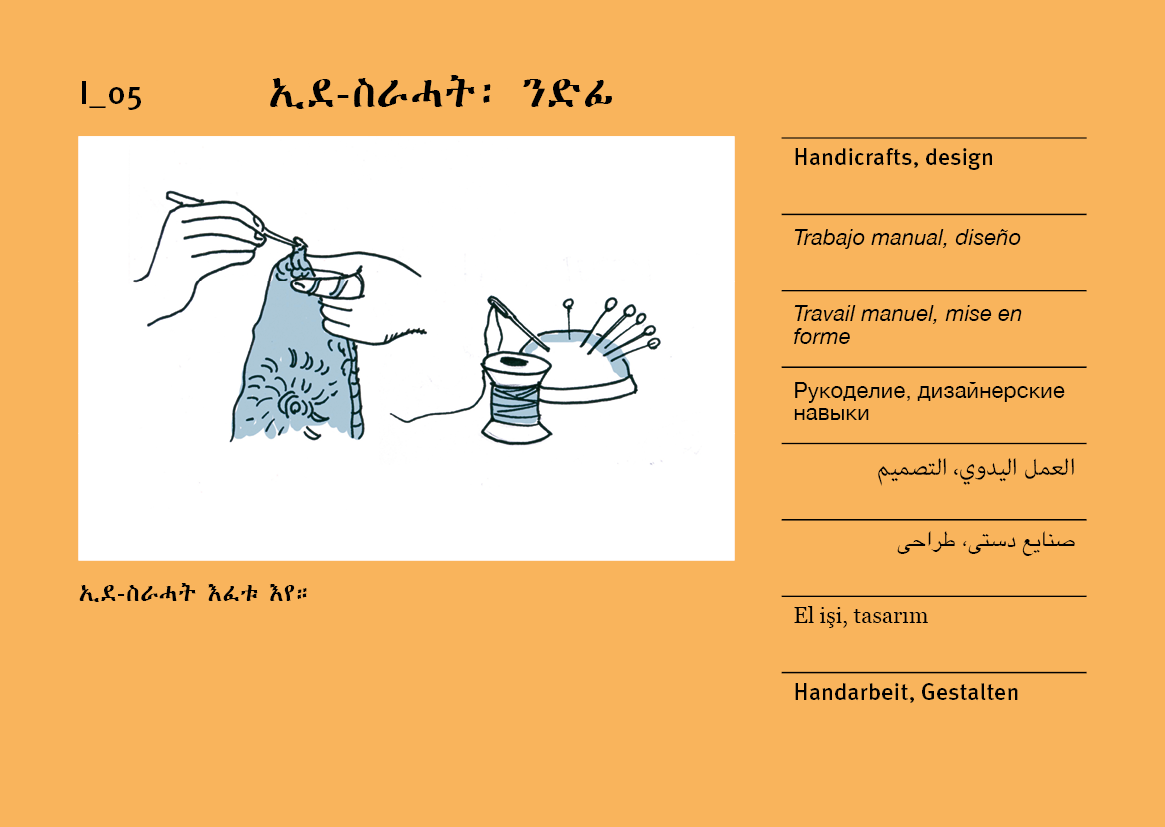 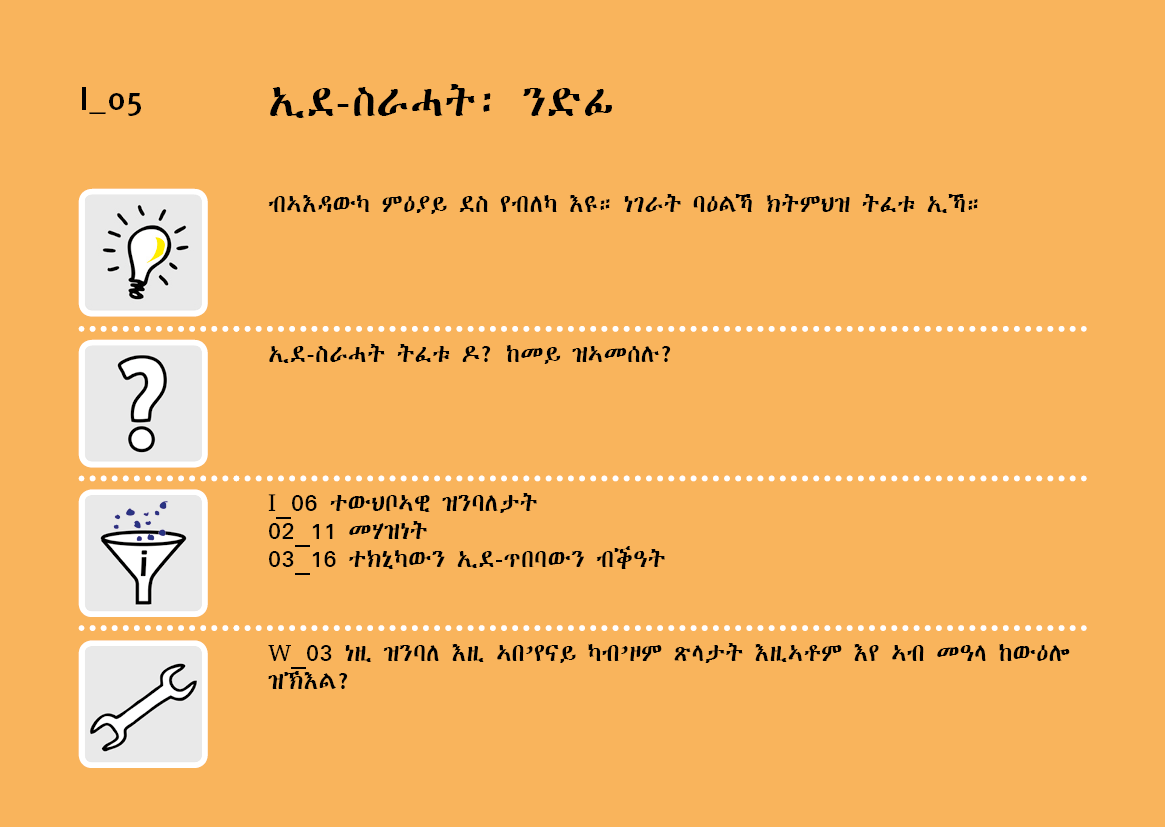 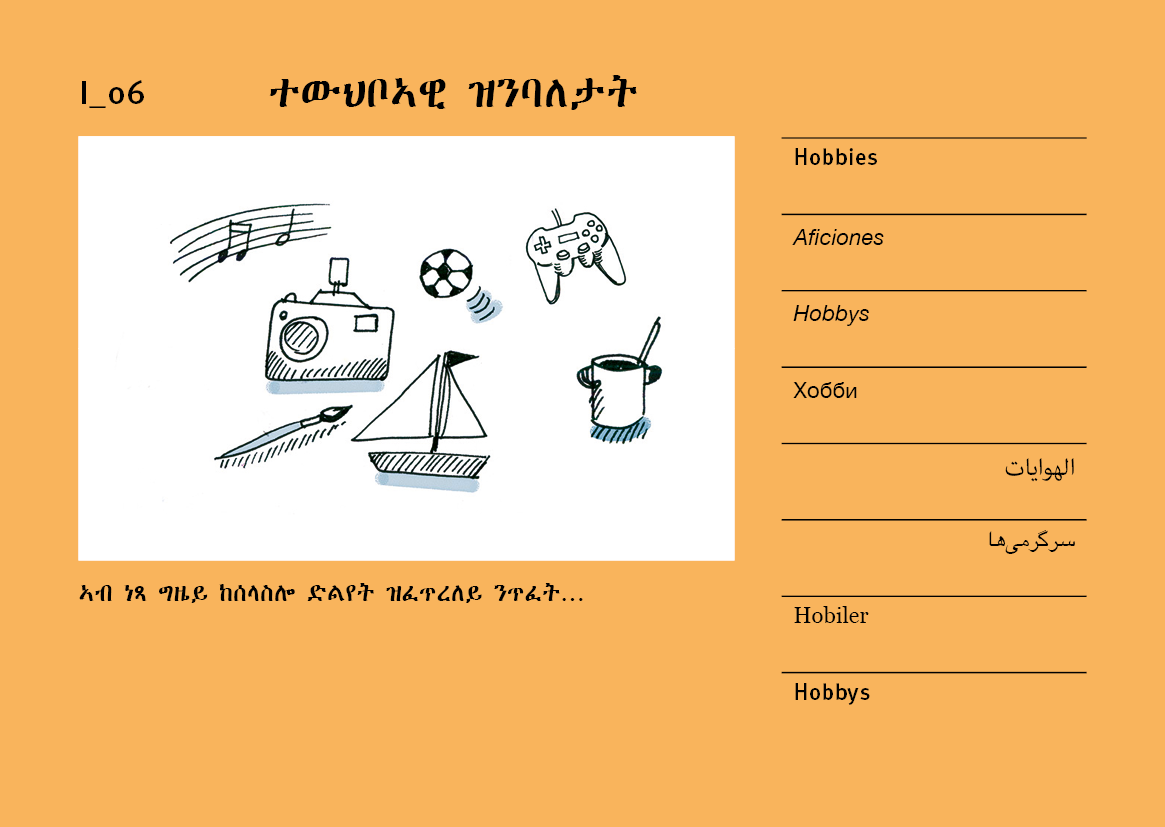 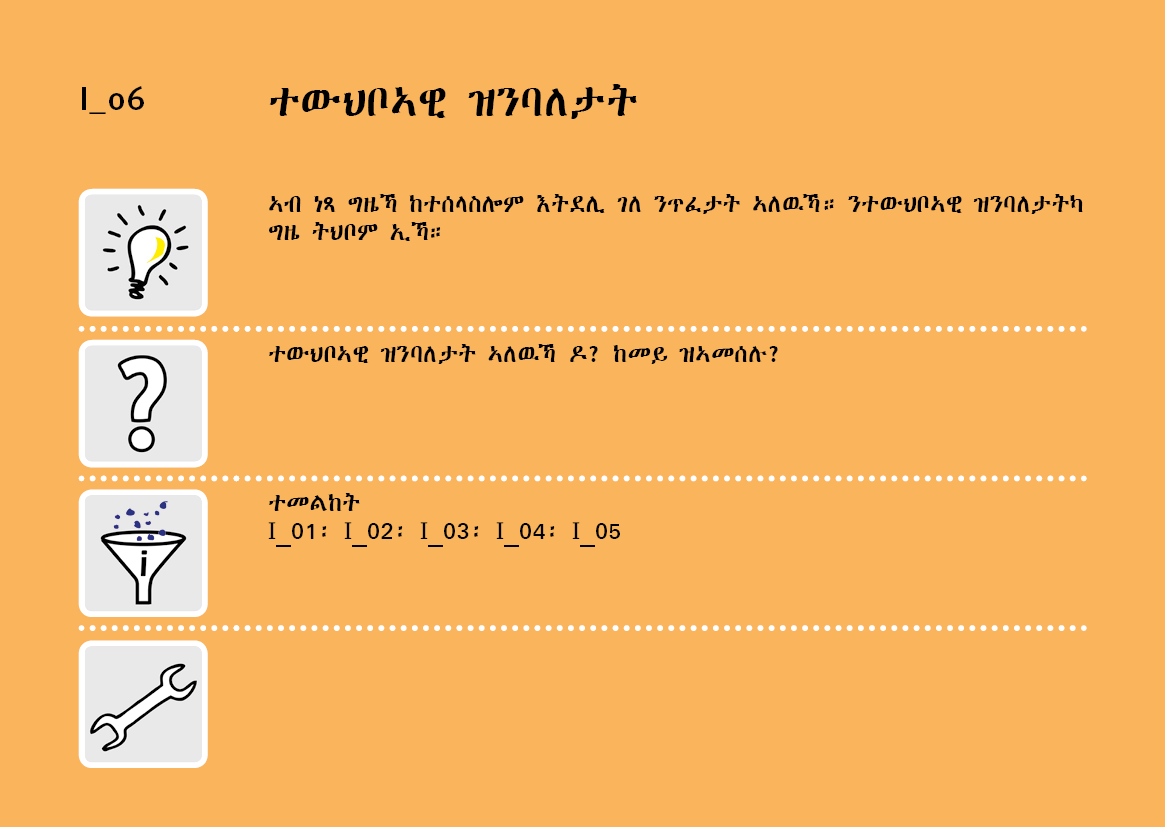 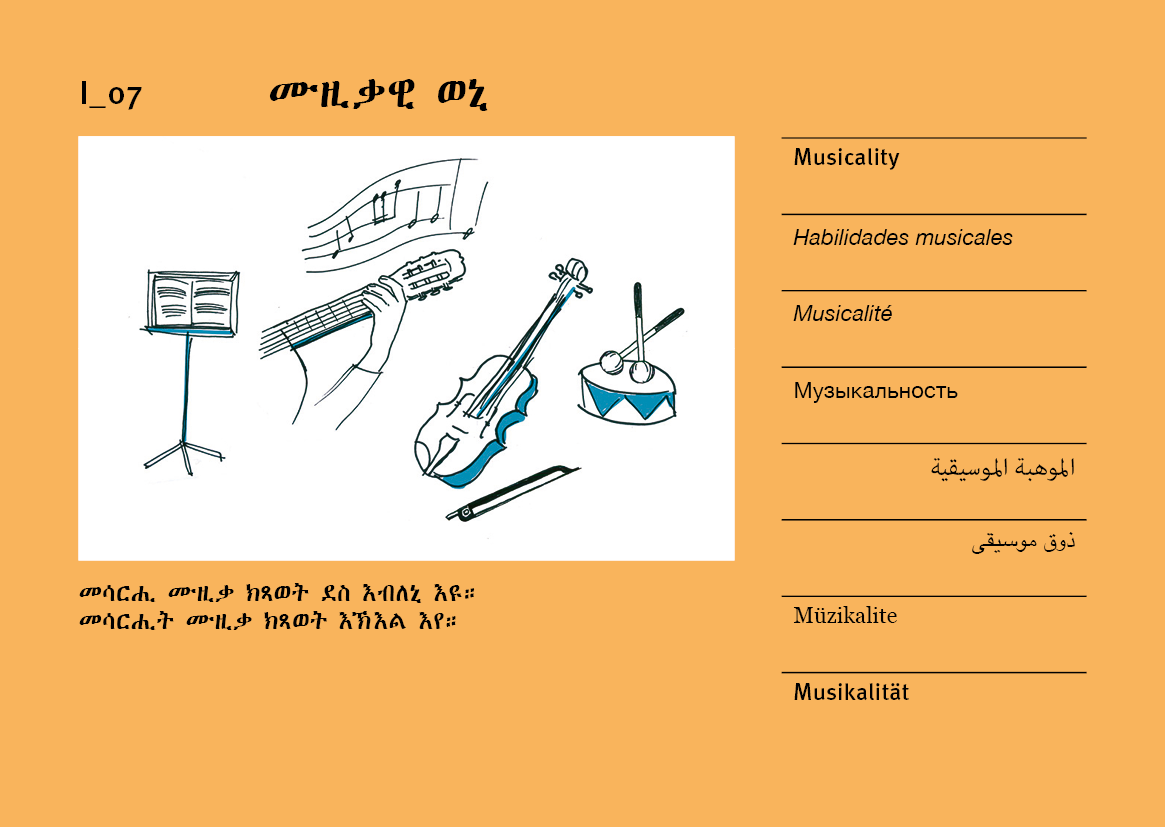 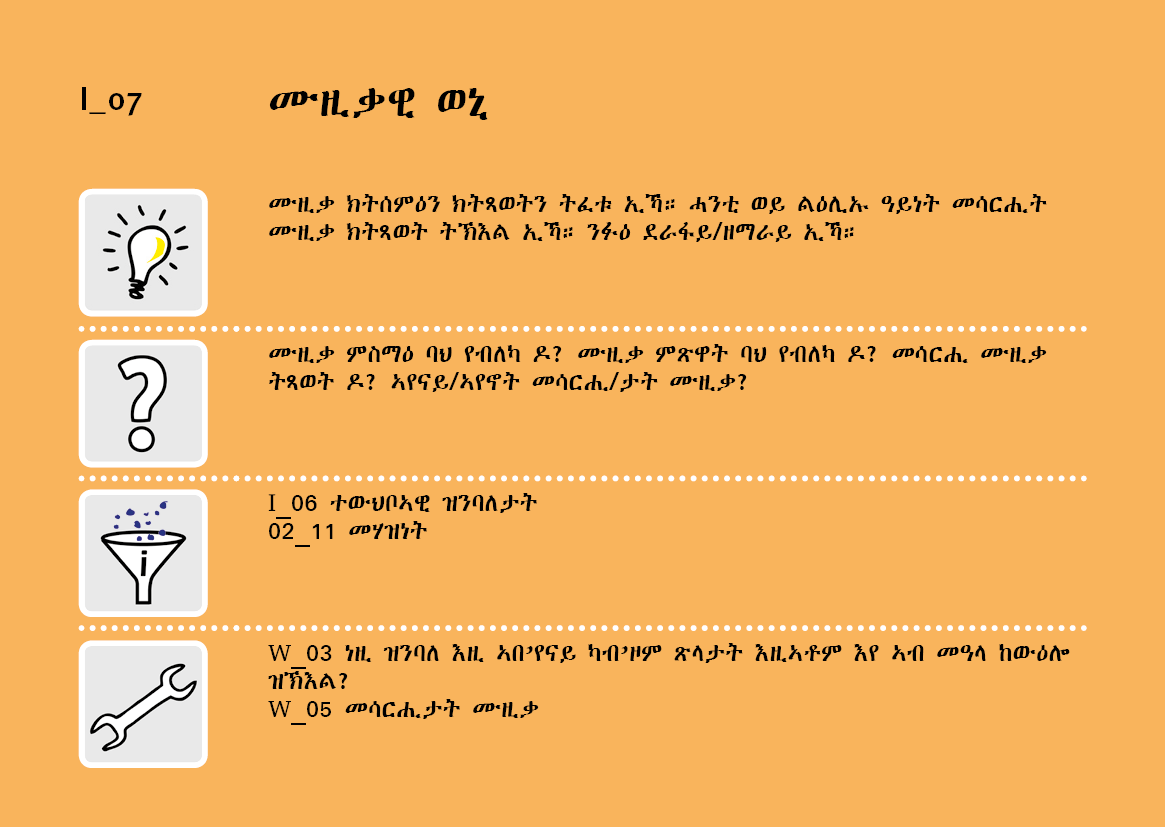 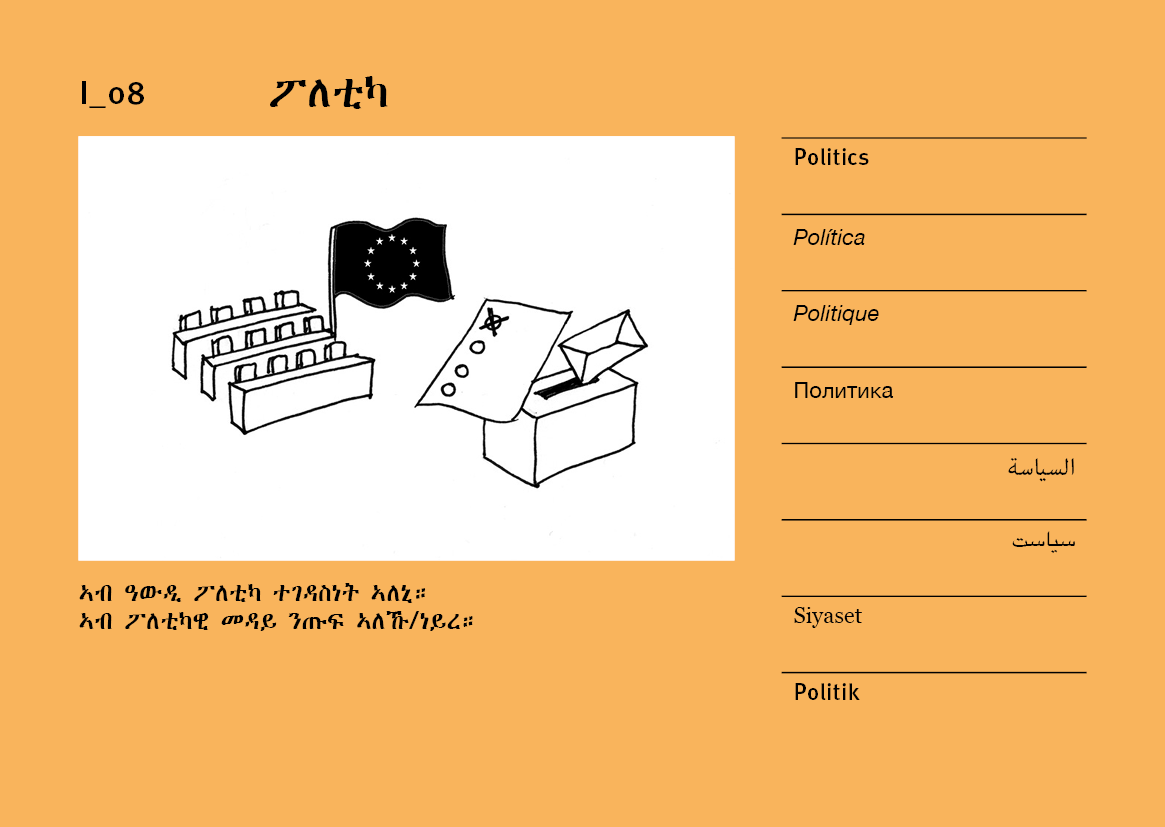 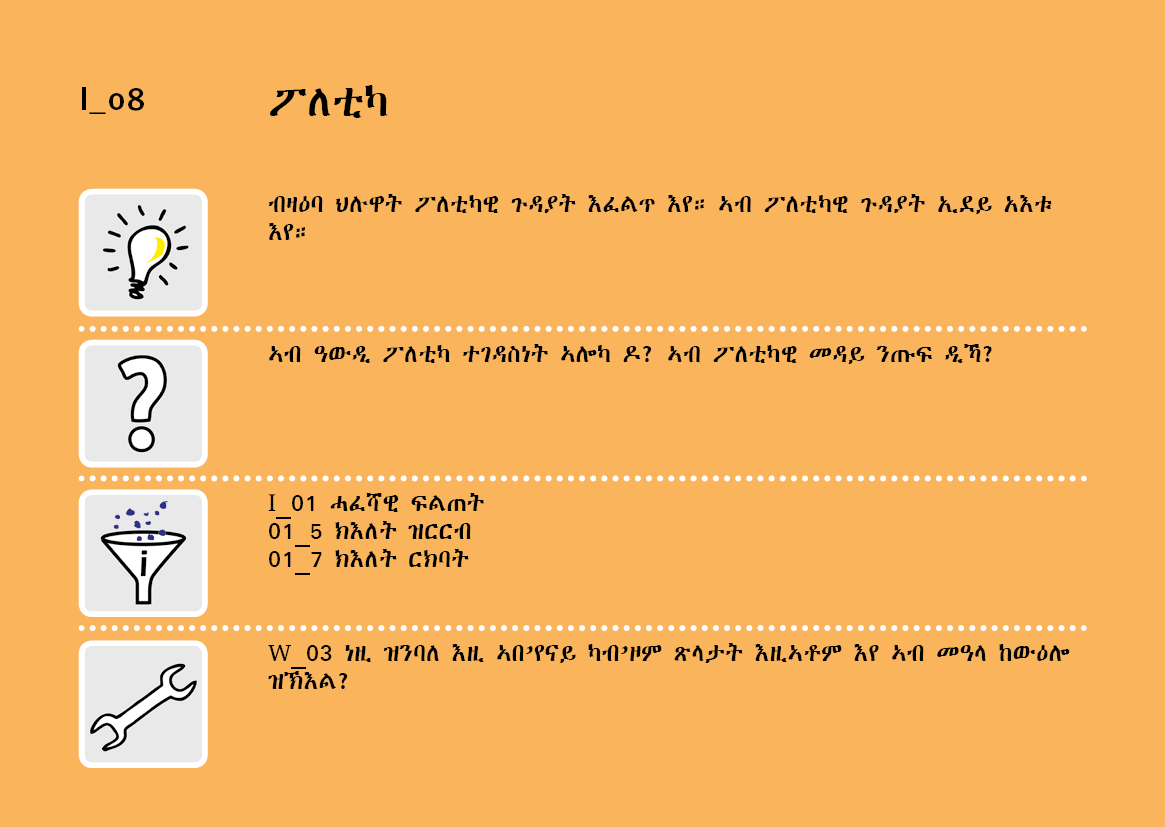 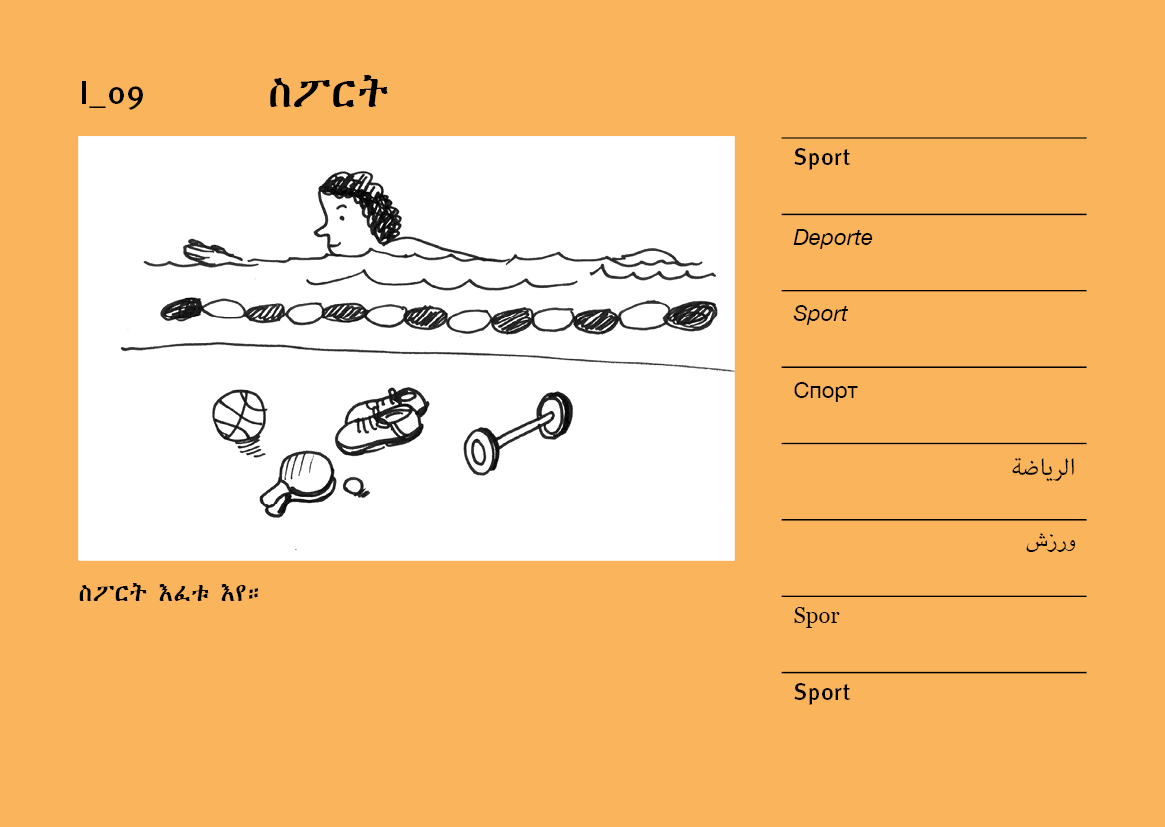 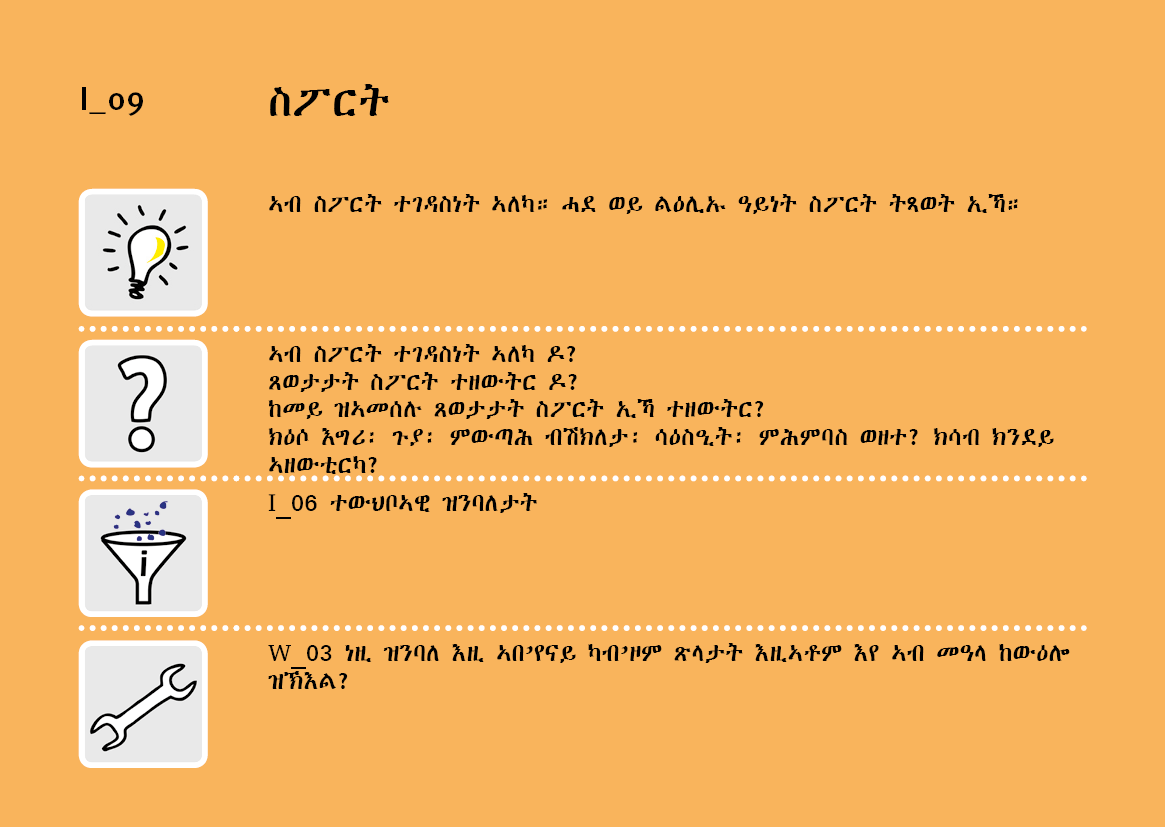 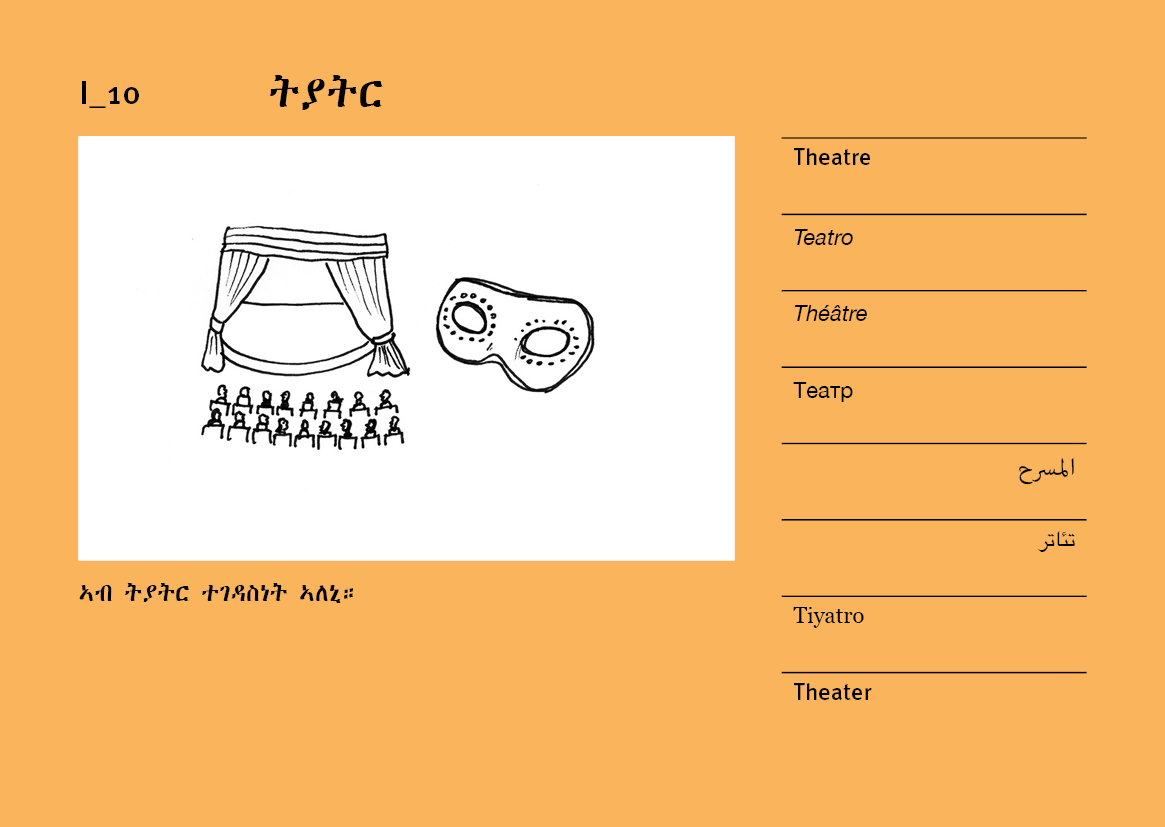 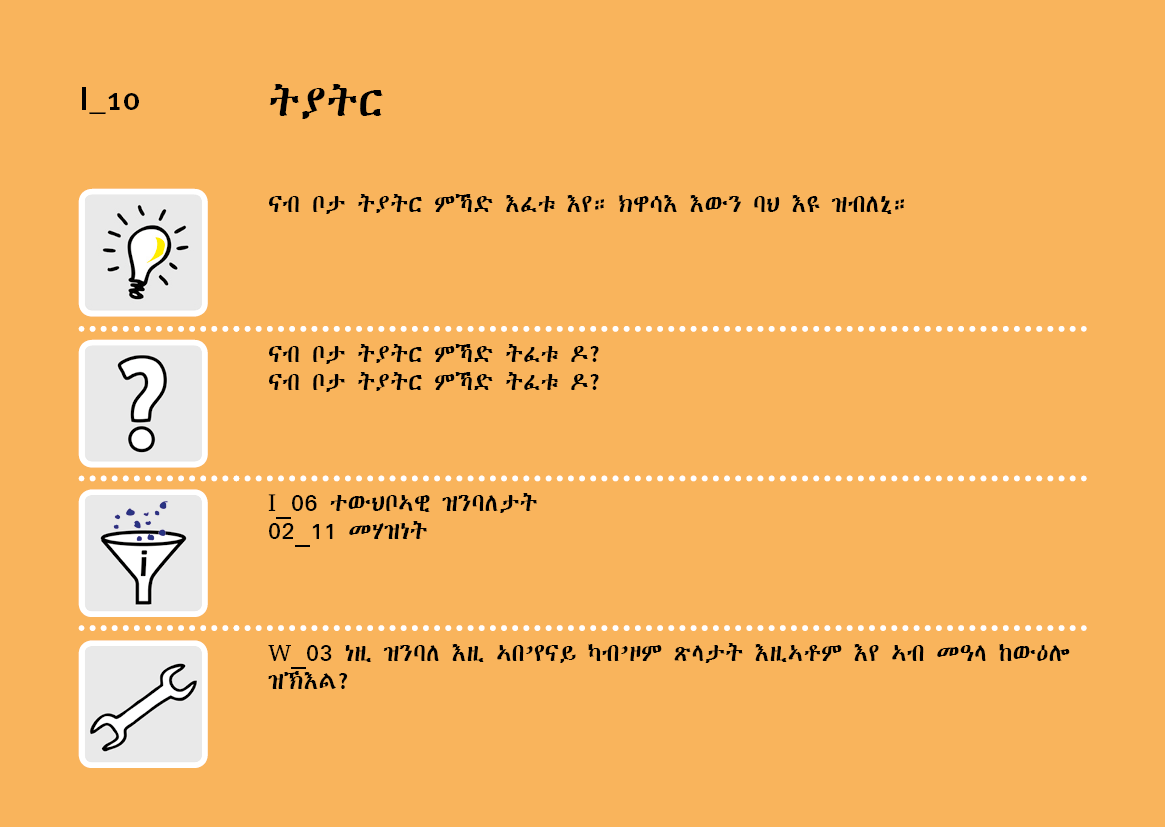 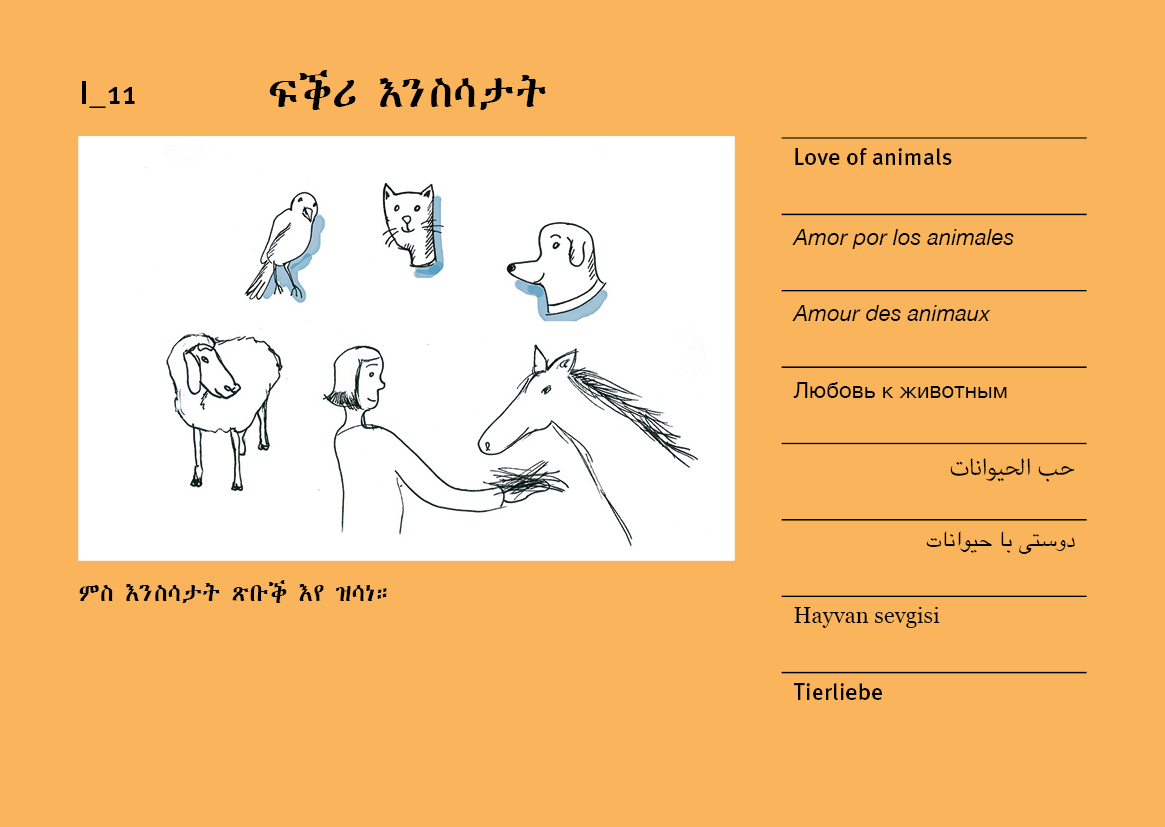 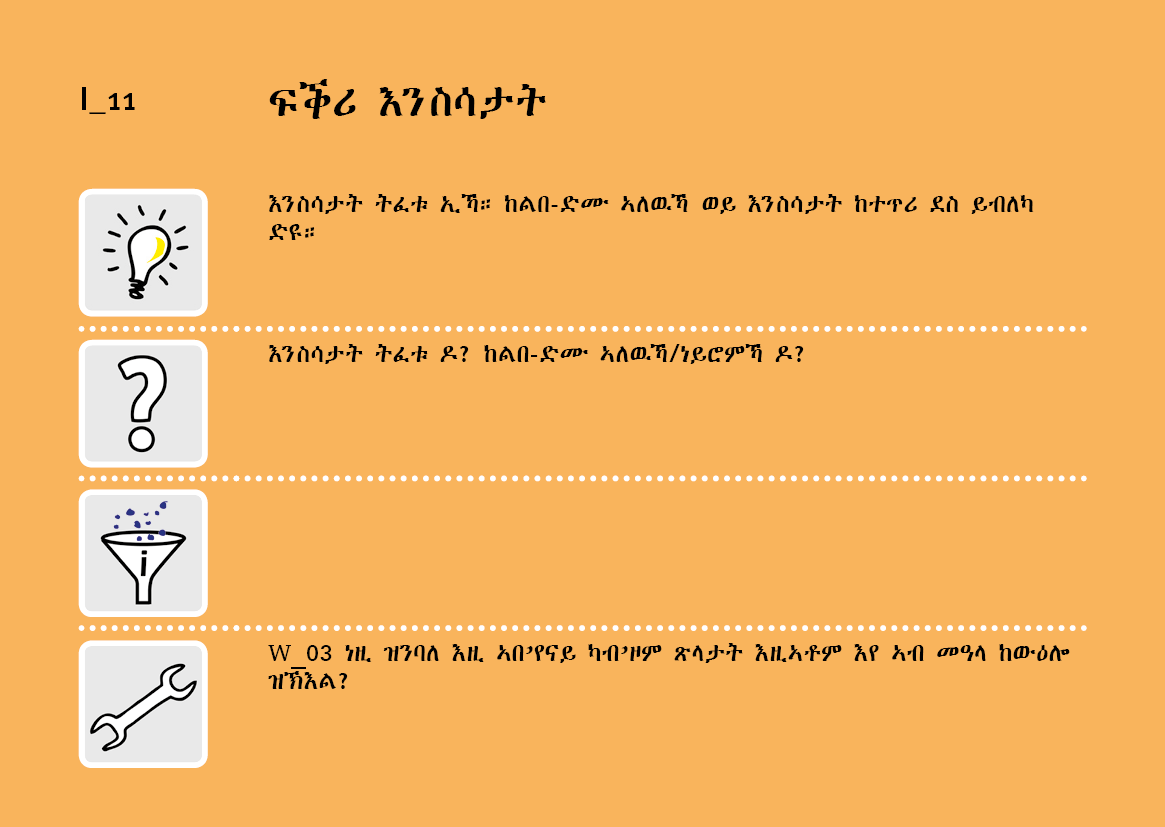 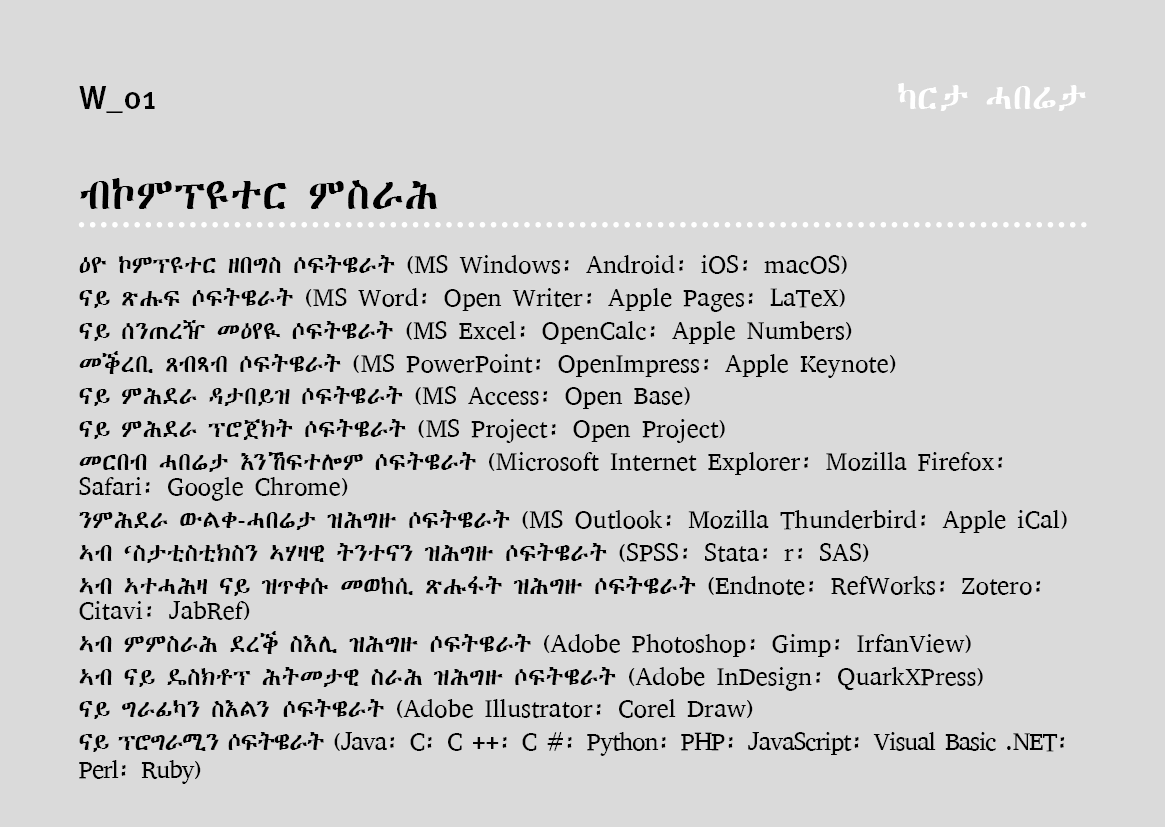 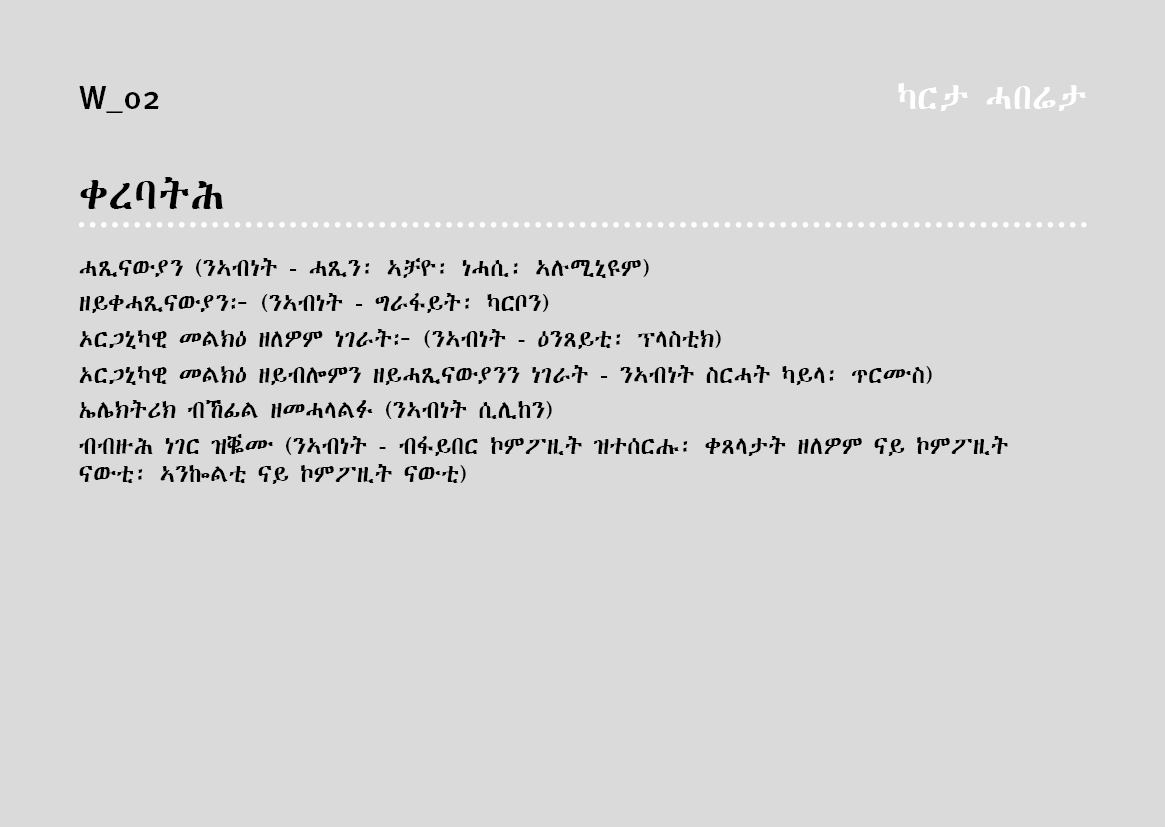 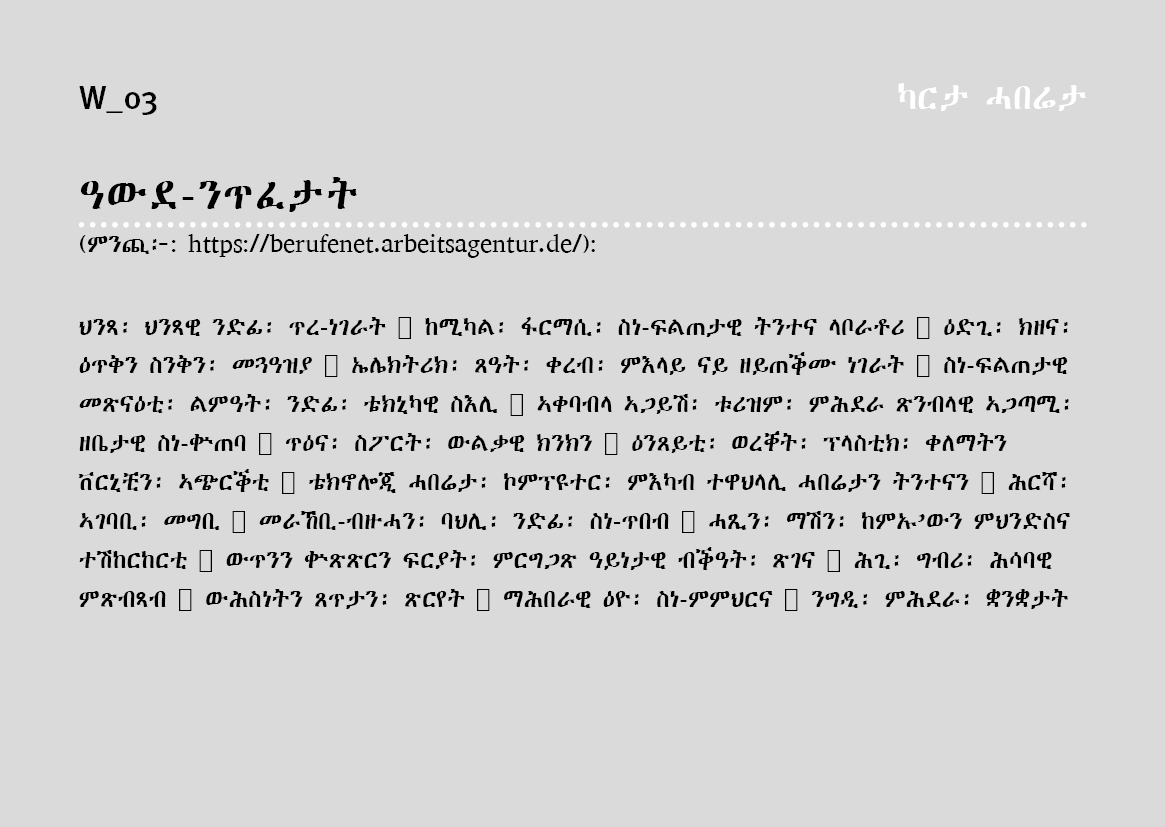 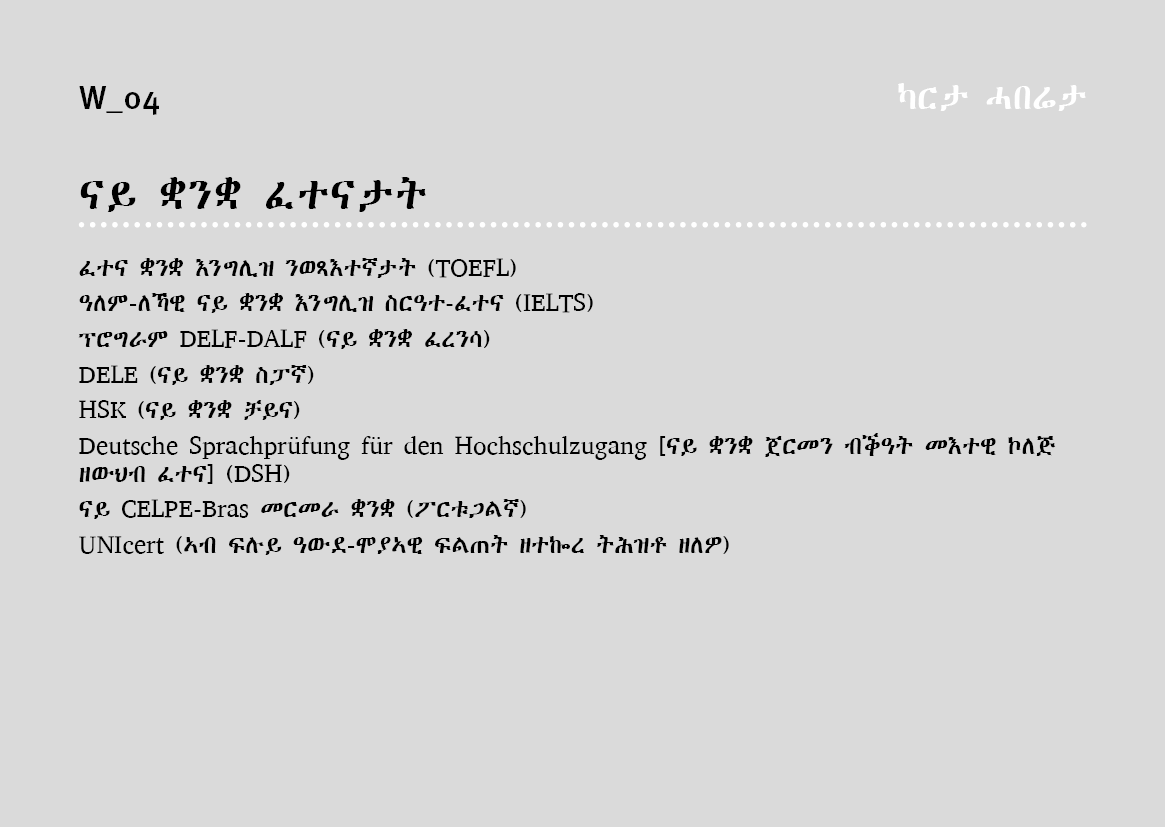 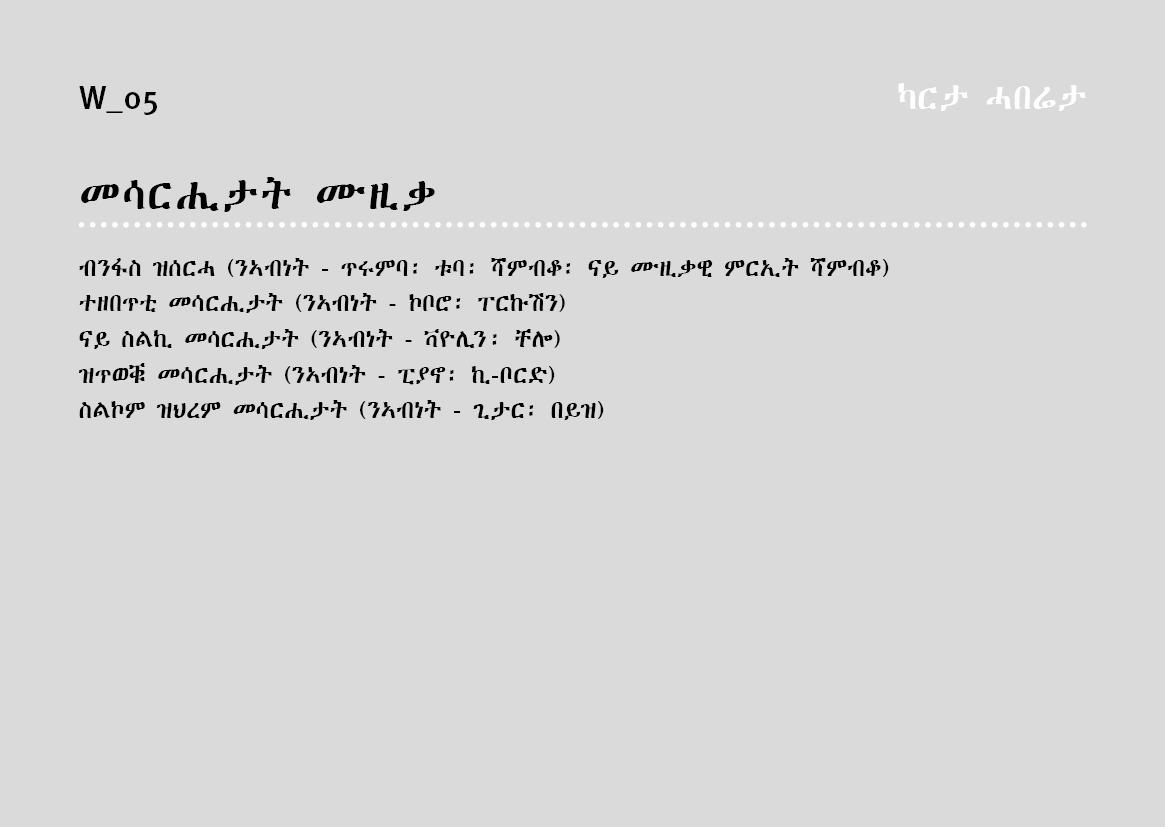 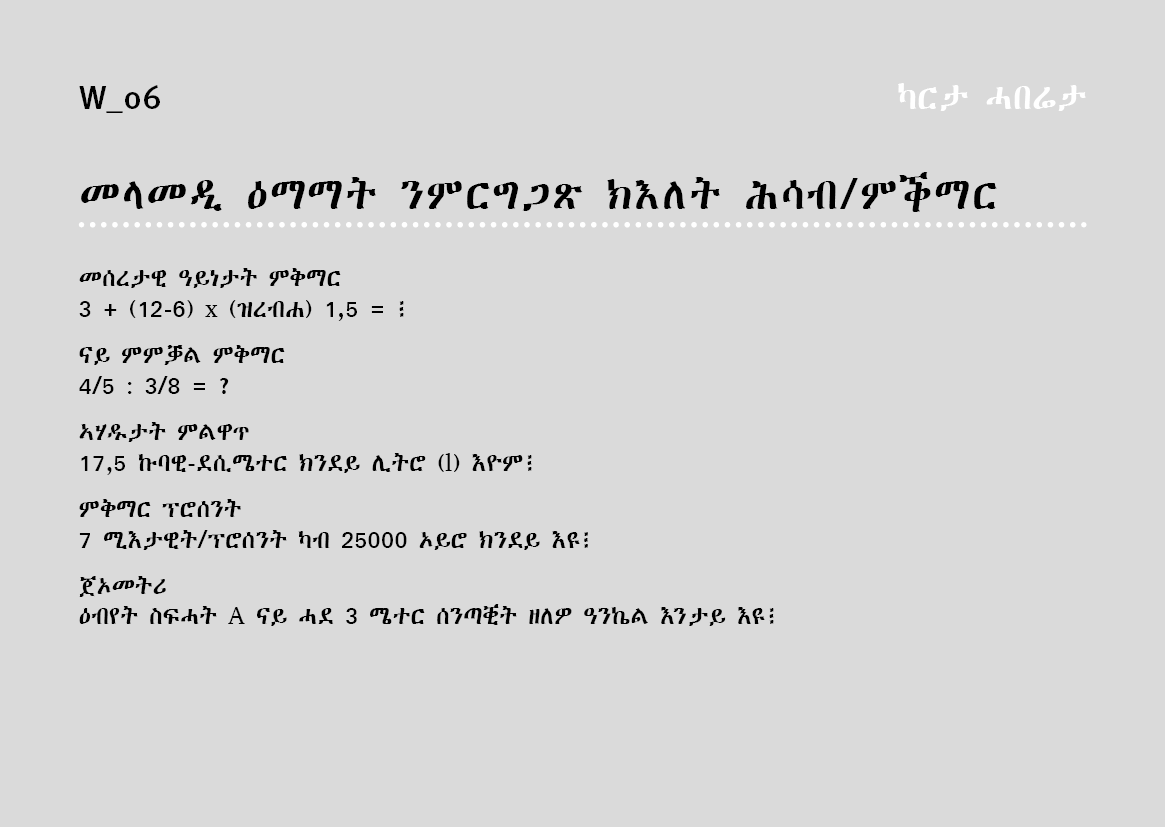 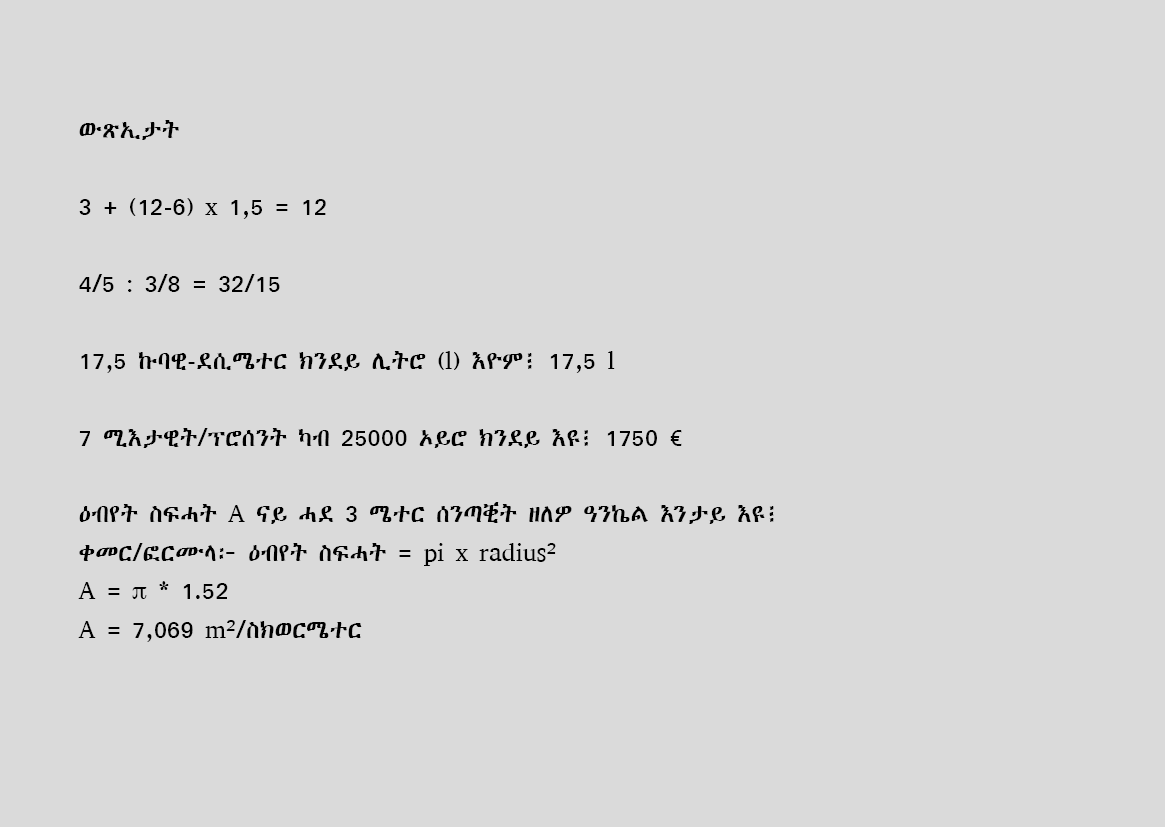 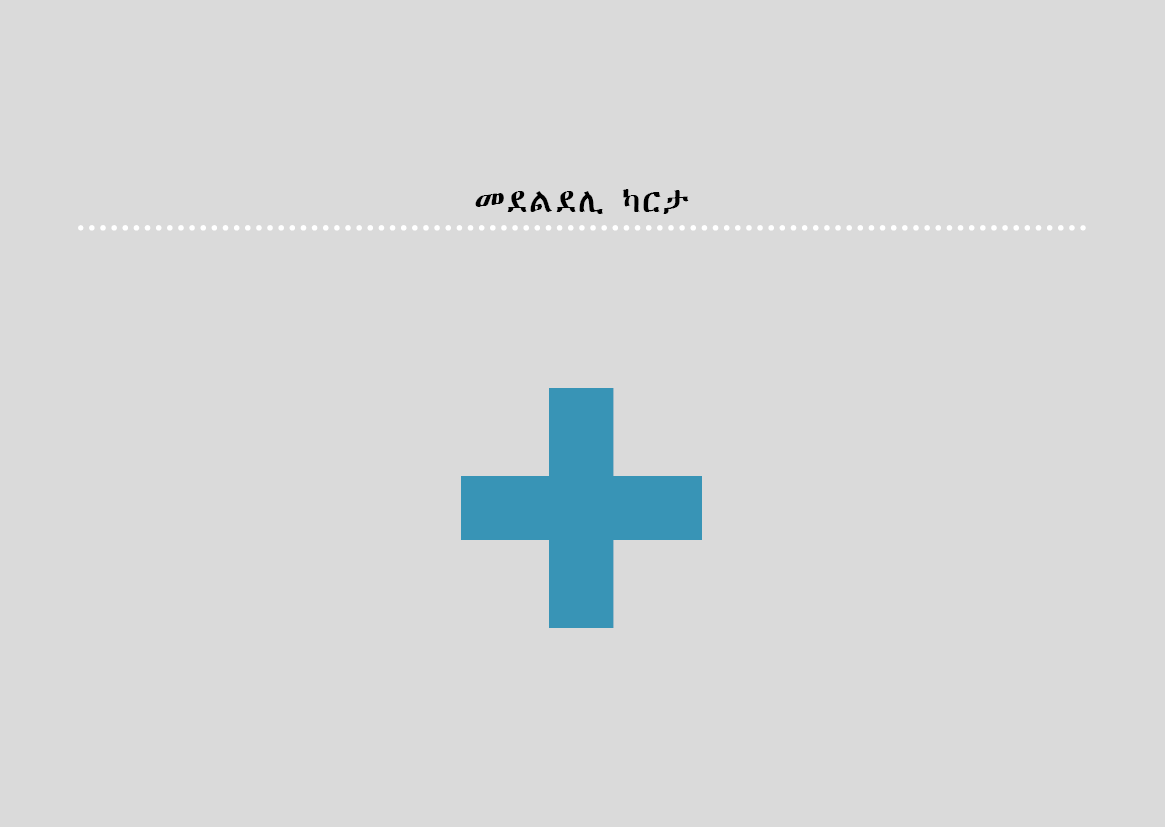 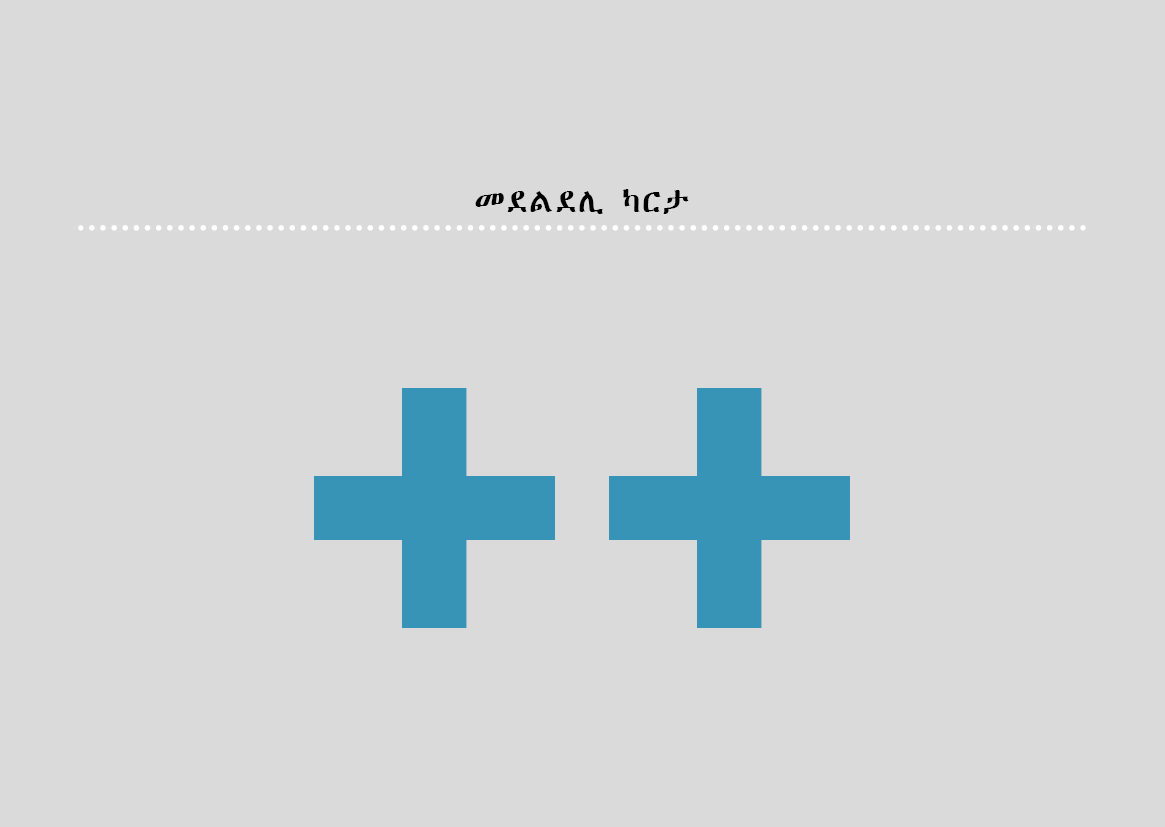 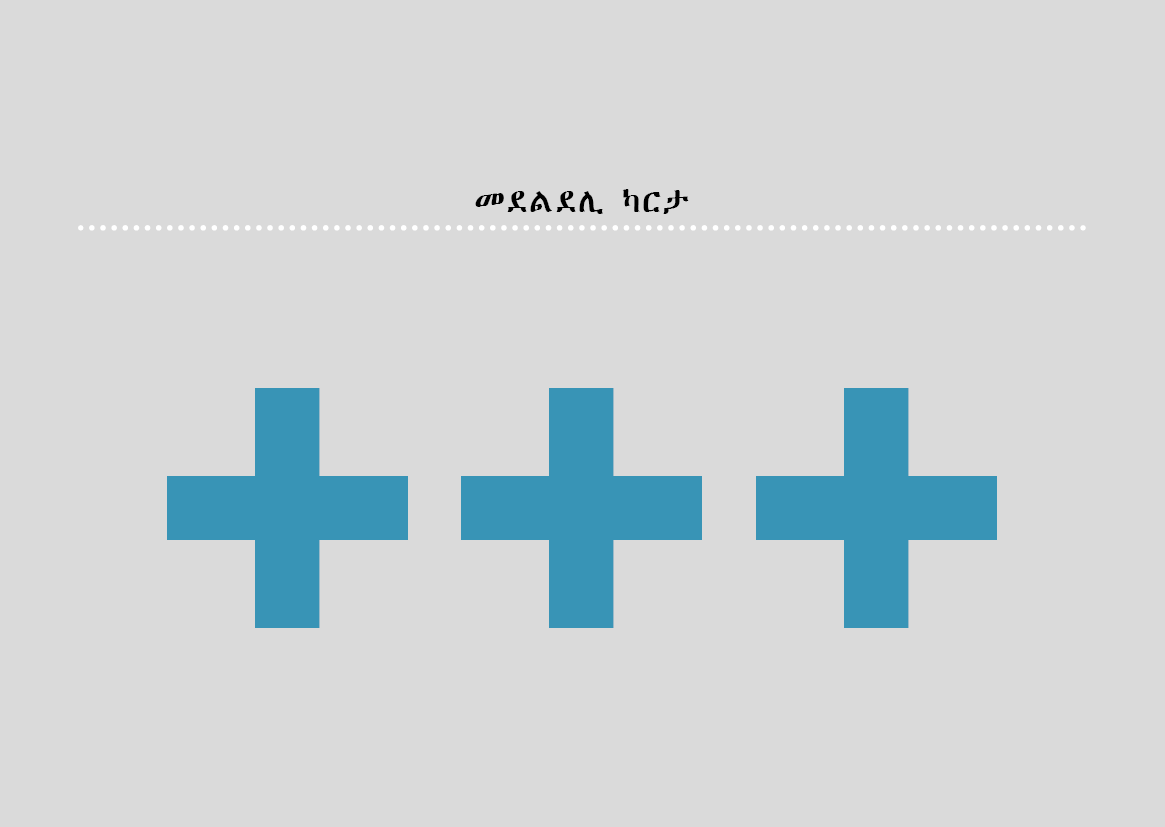